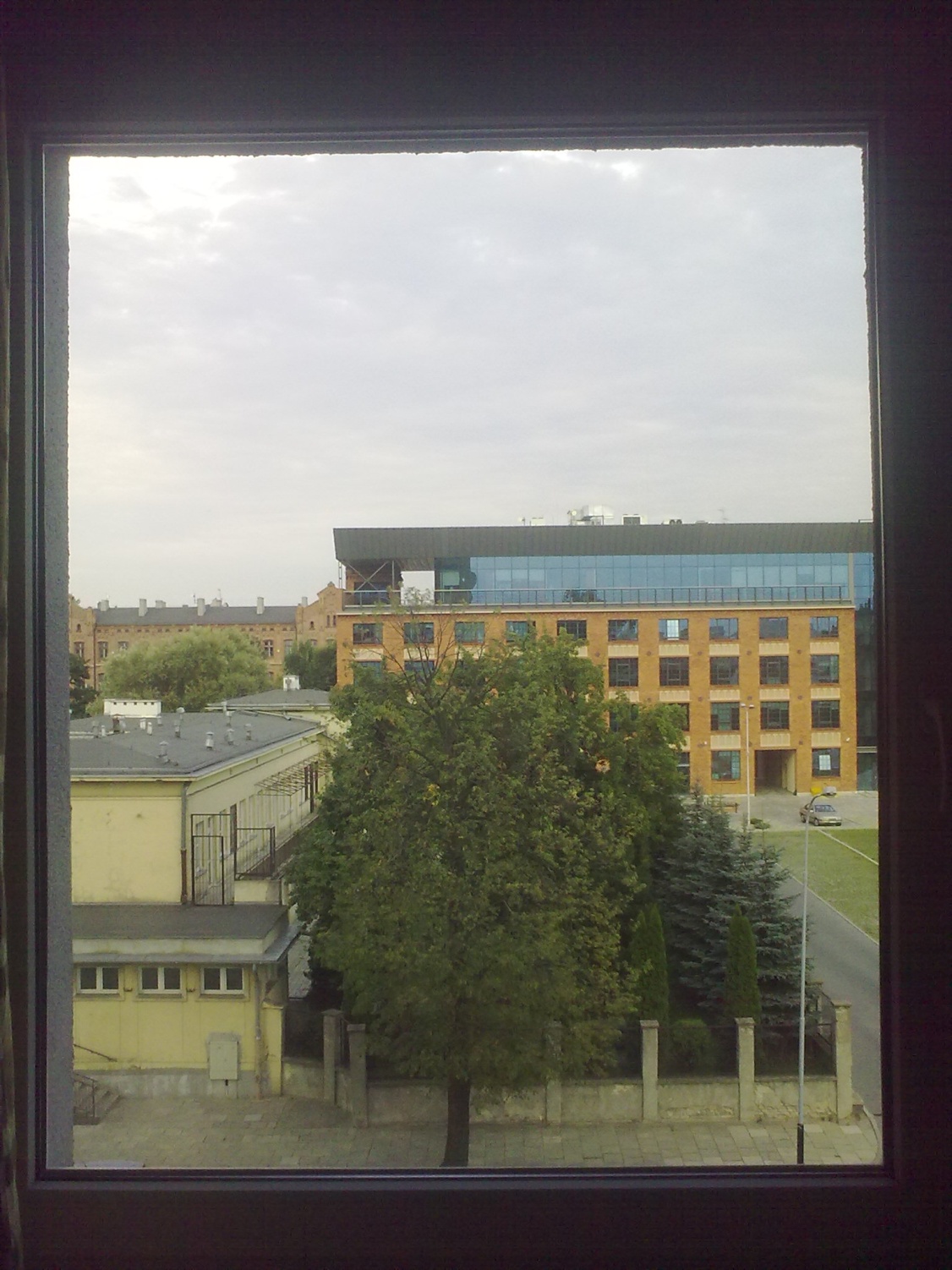 OBECNOŚĆ OBRAZÓW W MIEŚCIE
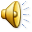 zdjęcia, mix: Sebastian Ruta
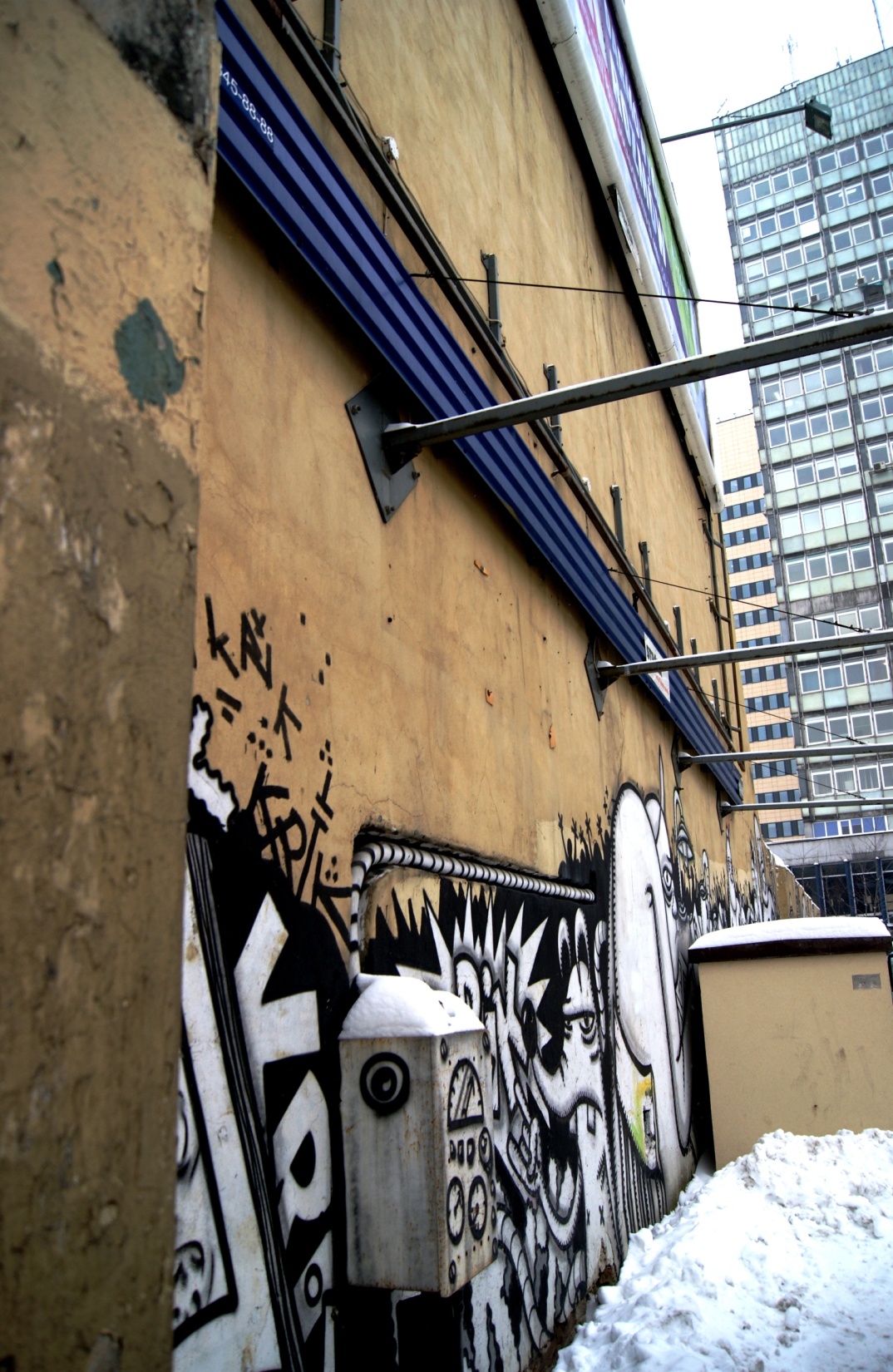 AUTOR: KRIS

MIEJSCE:
KILIŃSKIEGO/
TRAUGUTTA
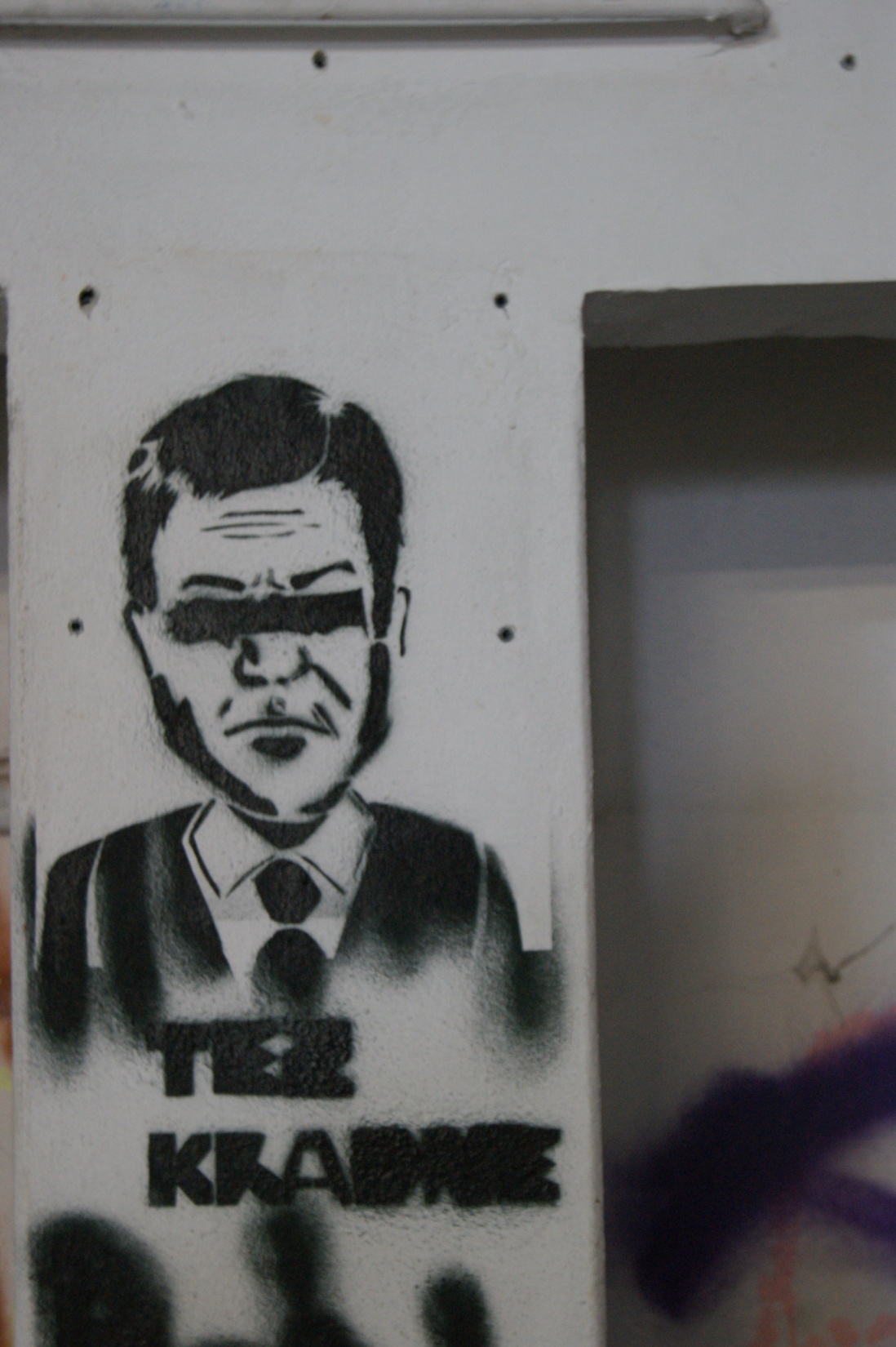 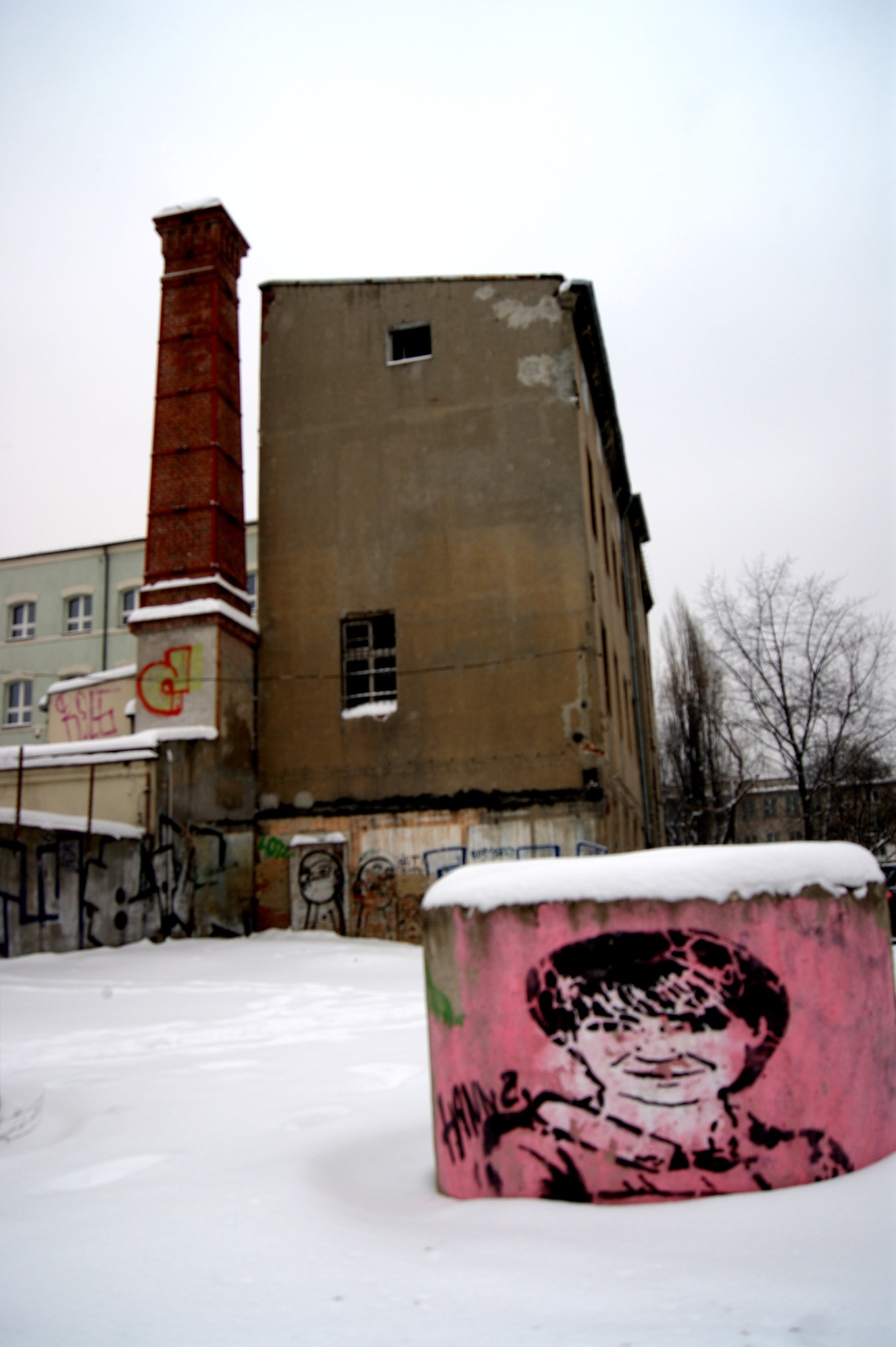 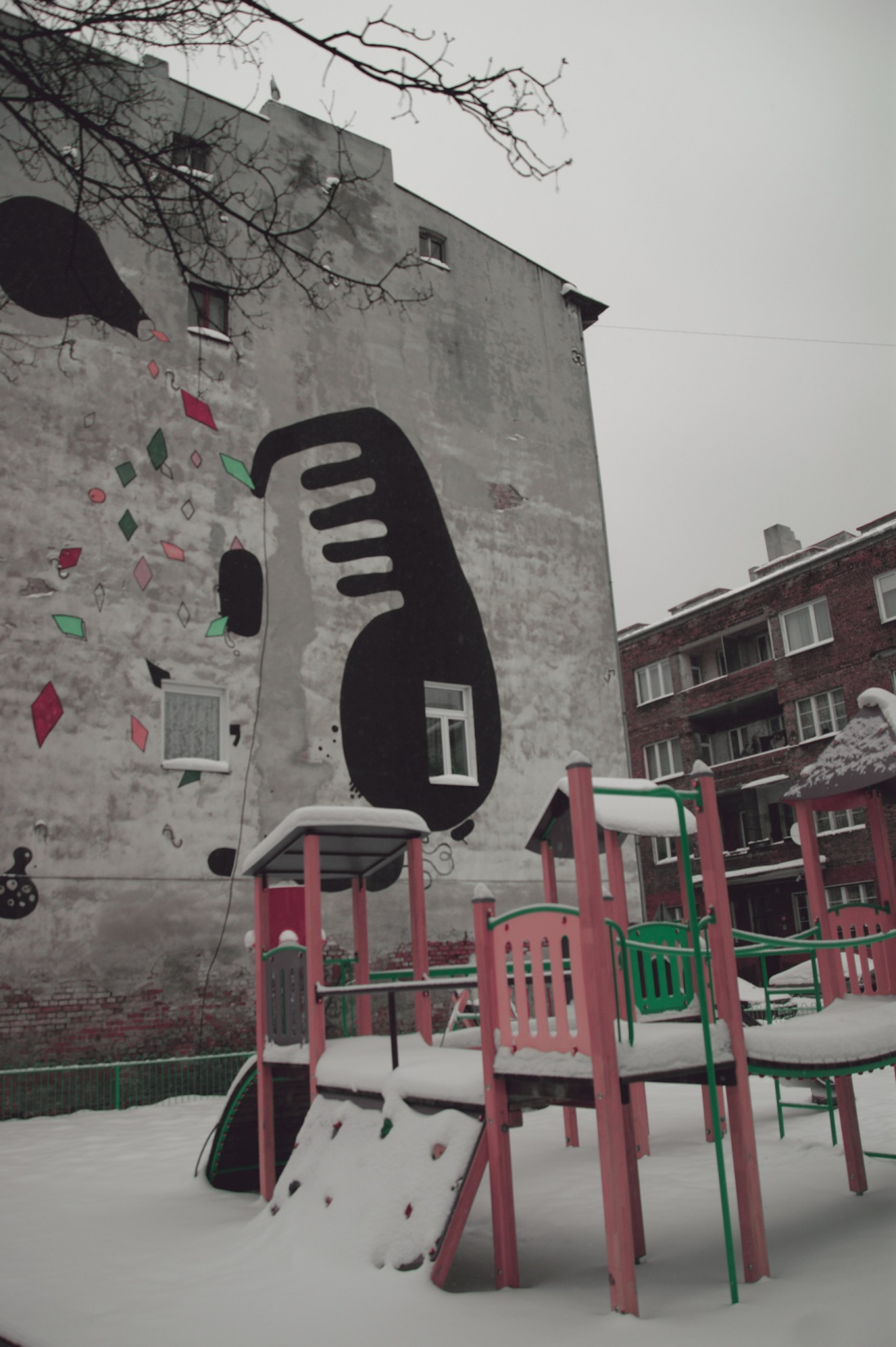 AUTOR: MASSMIX

MIEJSCE:
POGONOWSKIEGO
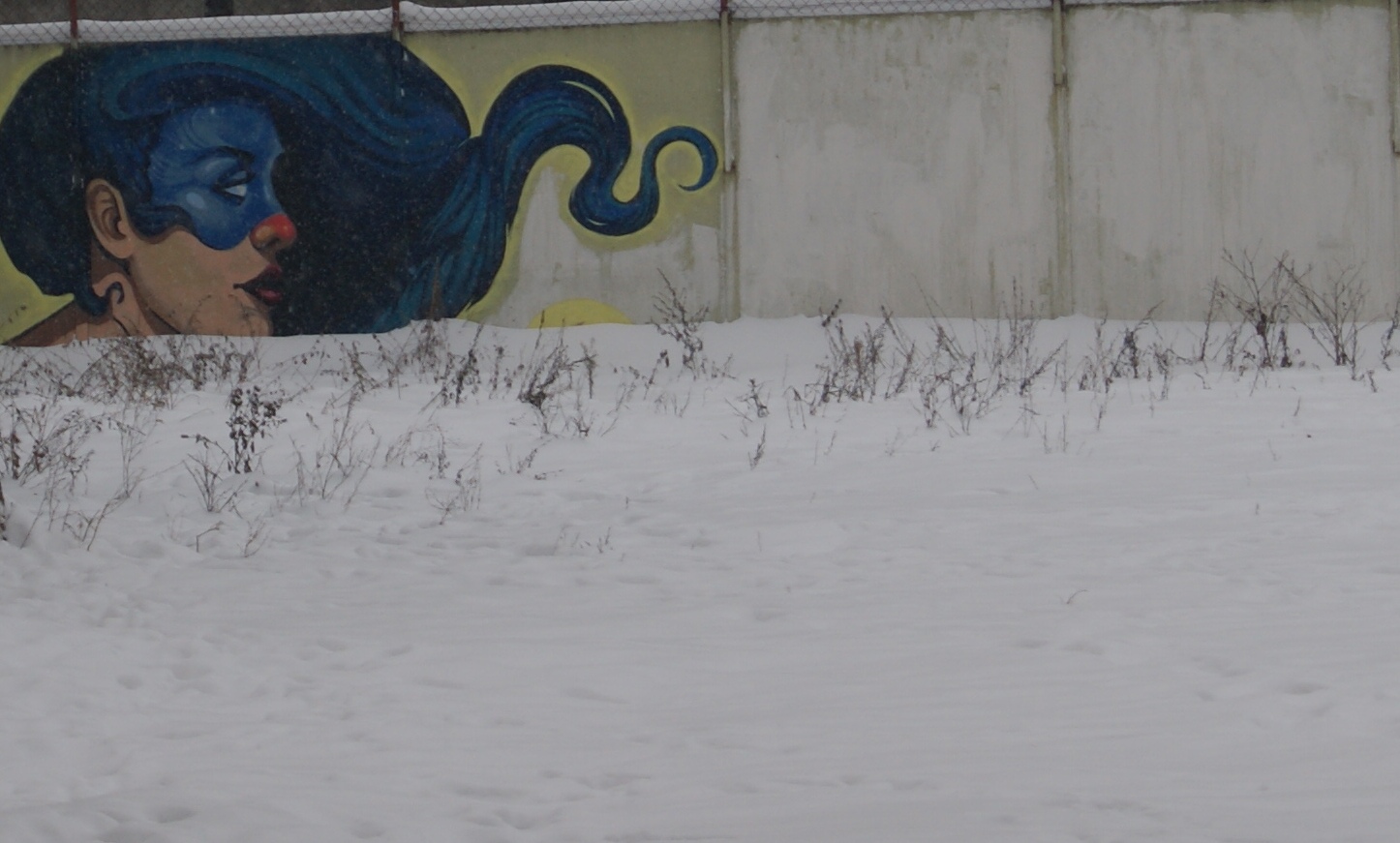 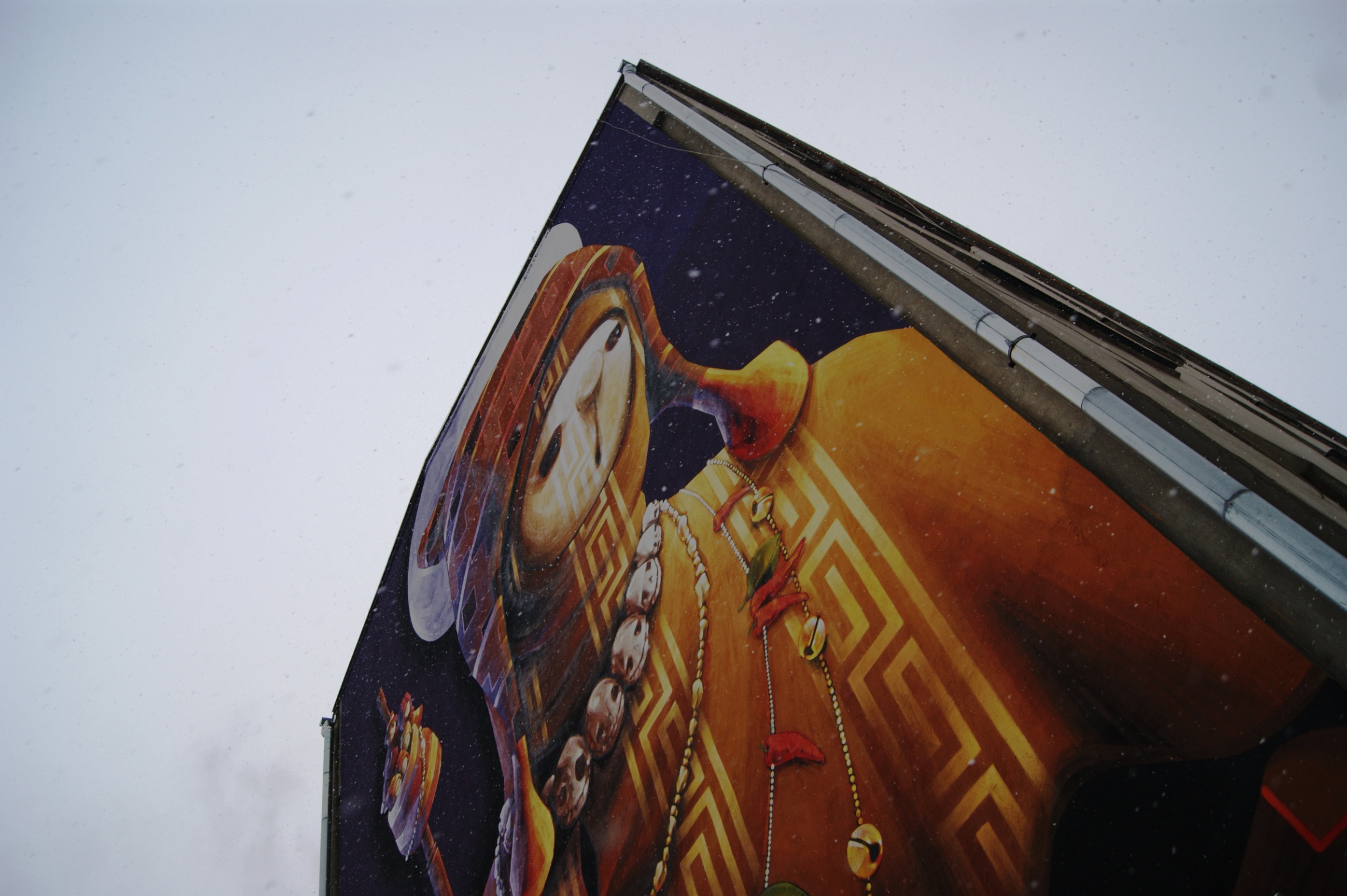 AUTOR: INTI

MIEJSCE:
PUŁKU STRZELCÓW KANIOWSKICH
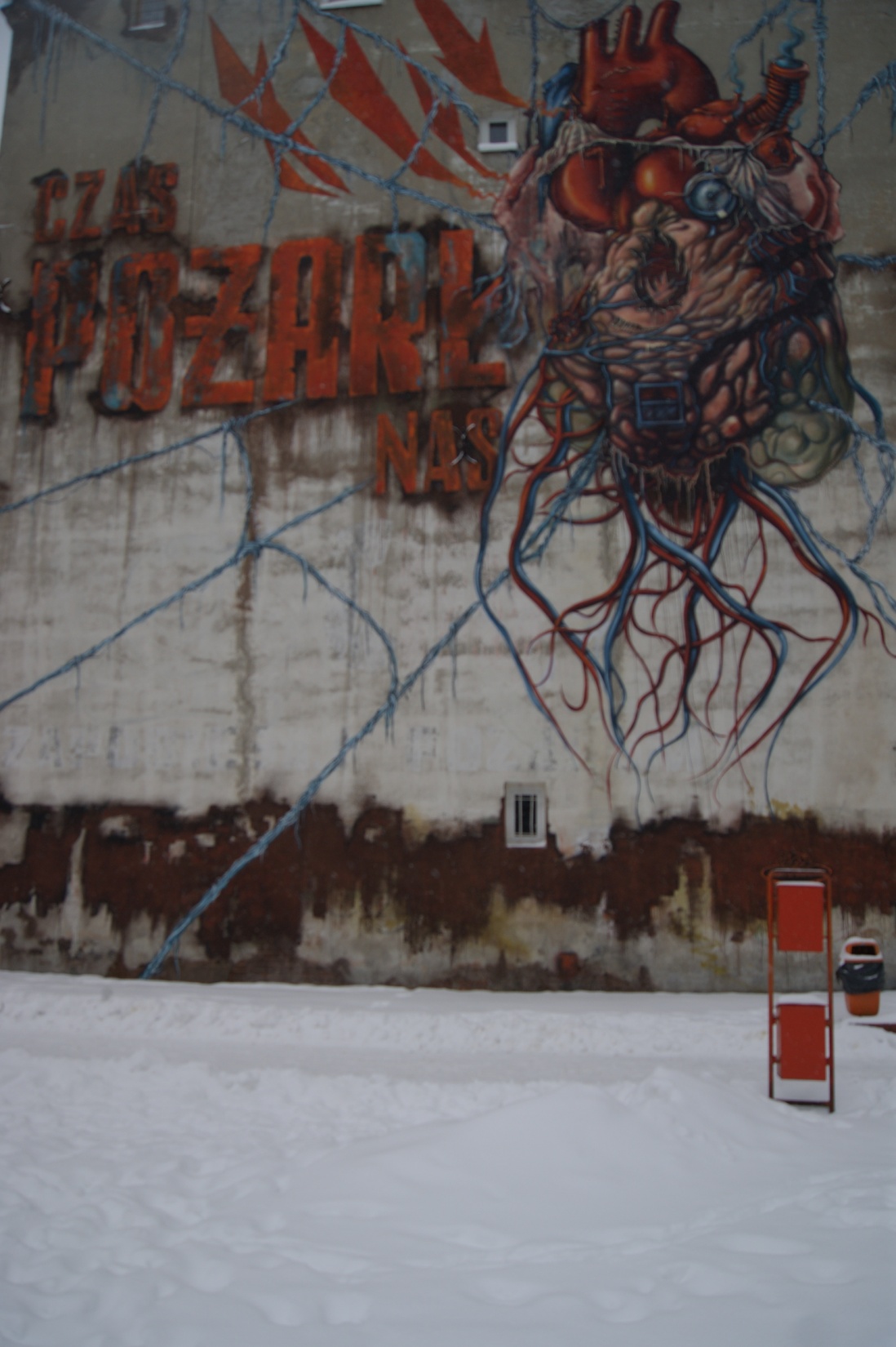 AUTOR: LUMP

MIEJSCE:
WÓLCZAŃSKA
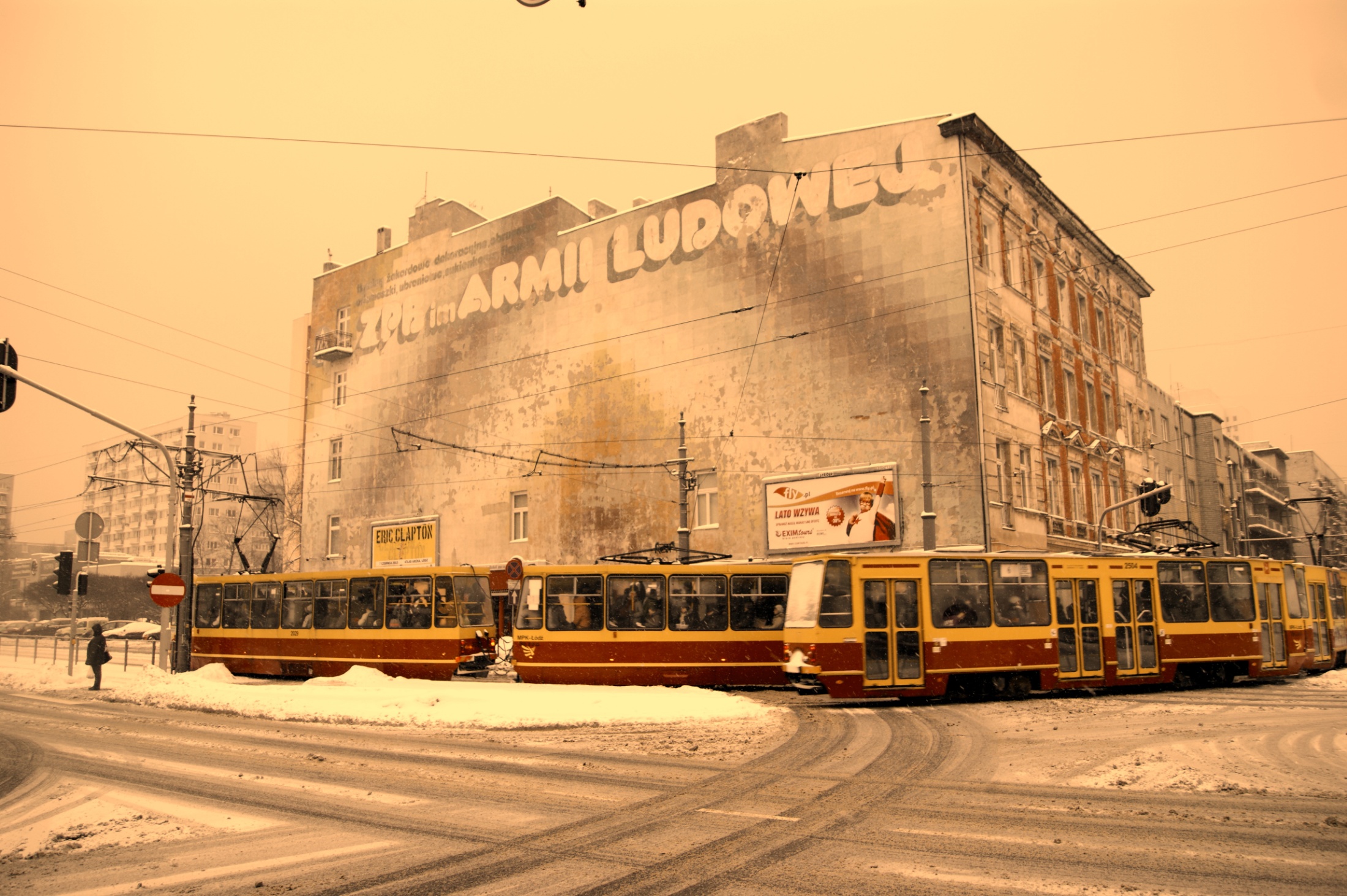 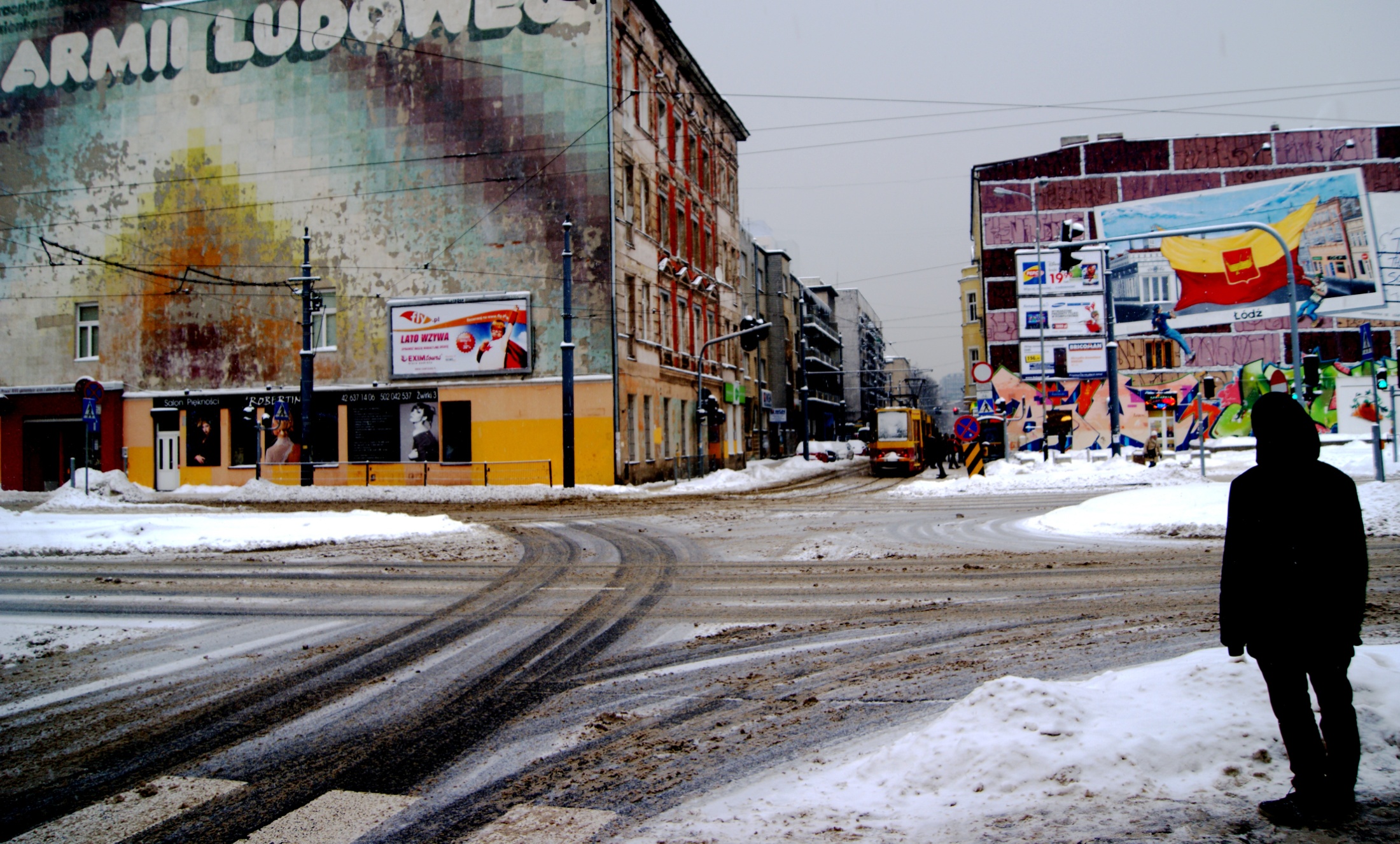 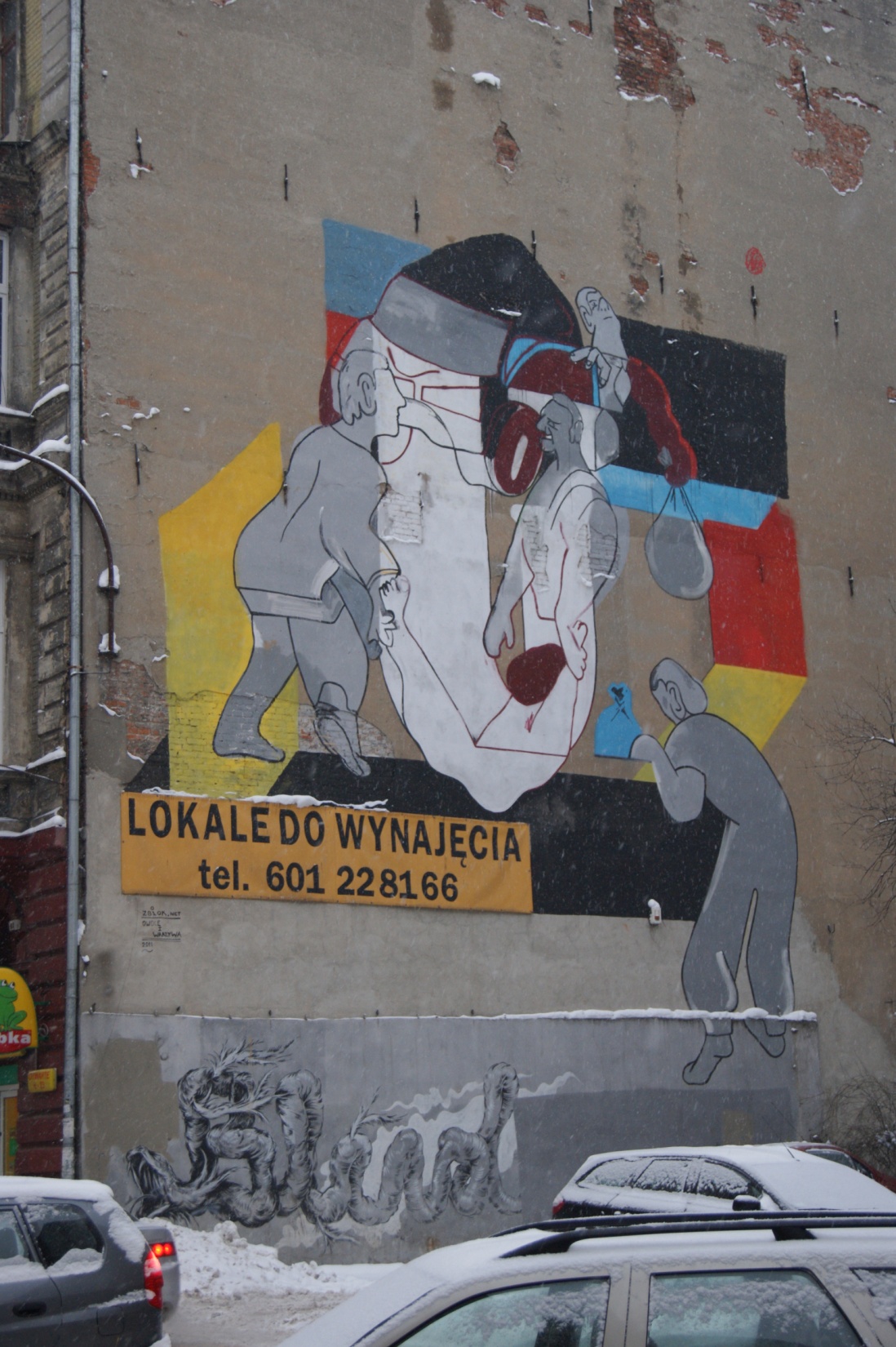 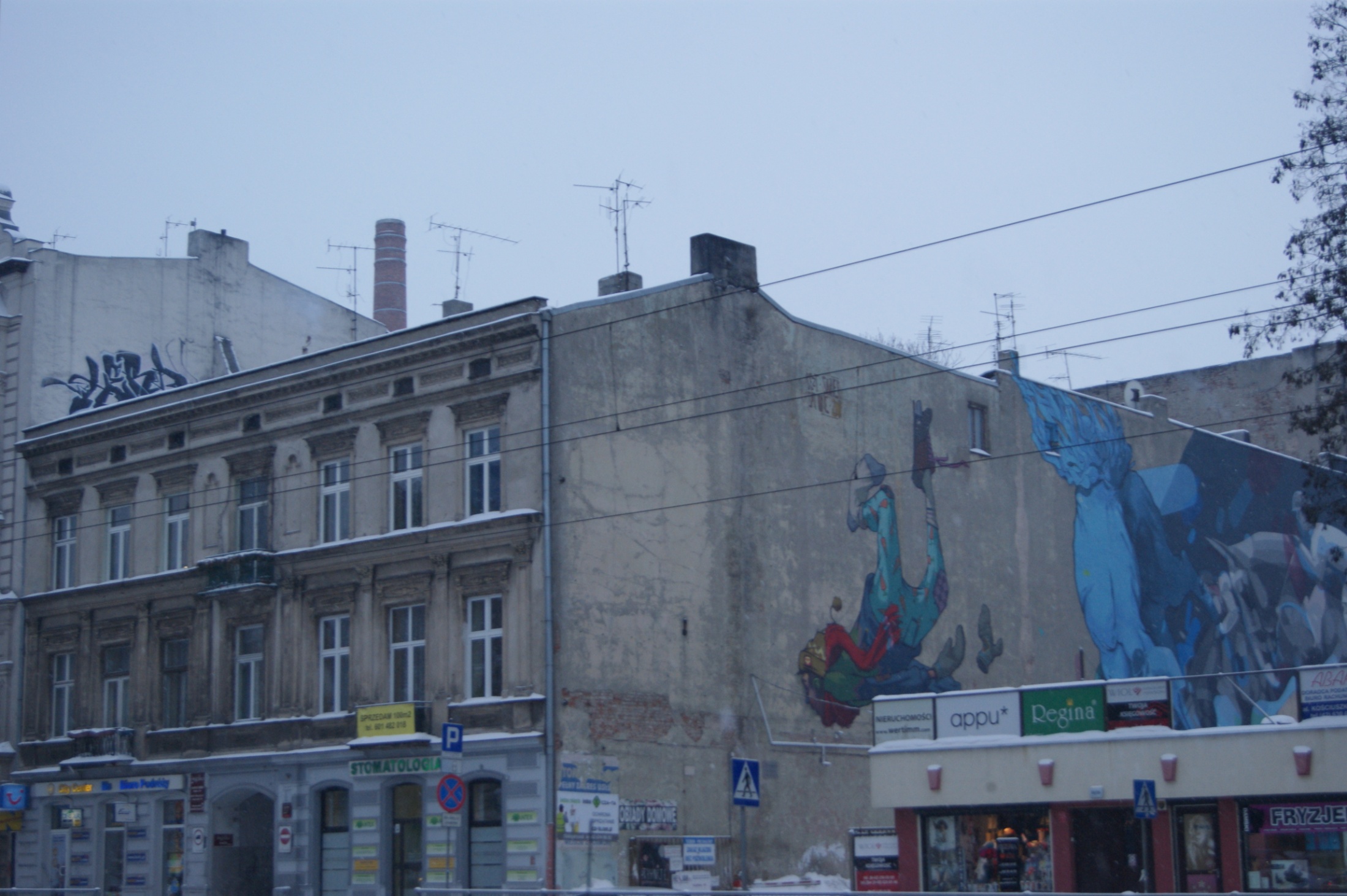 AUTOR: 
SAT ONE/ETAM CREW

MIEJSCE:
KOŚCIUSZKI
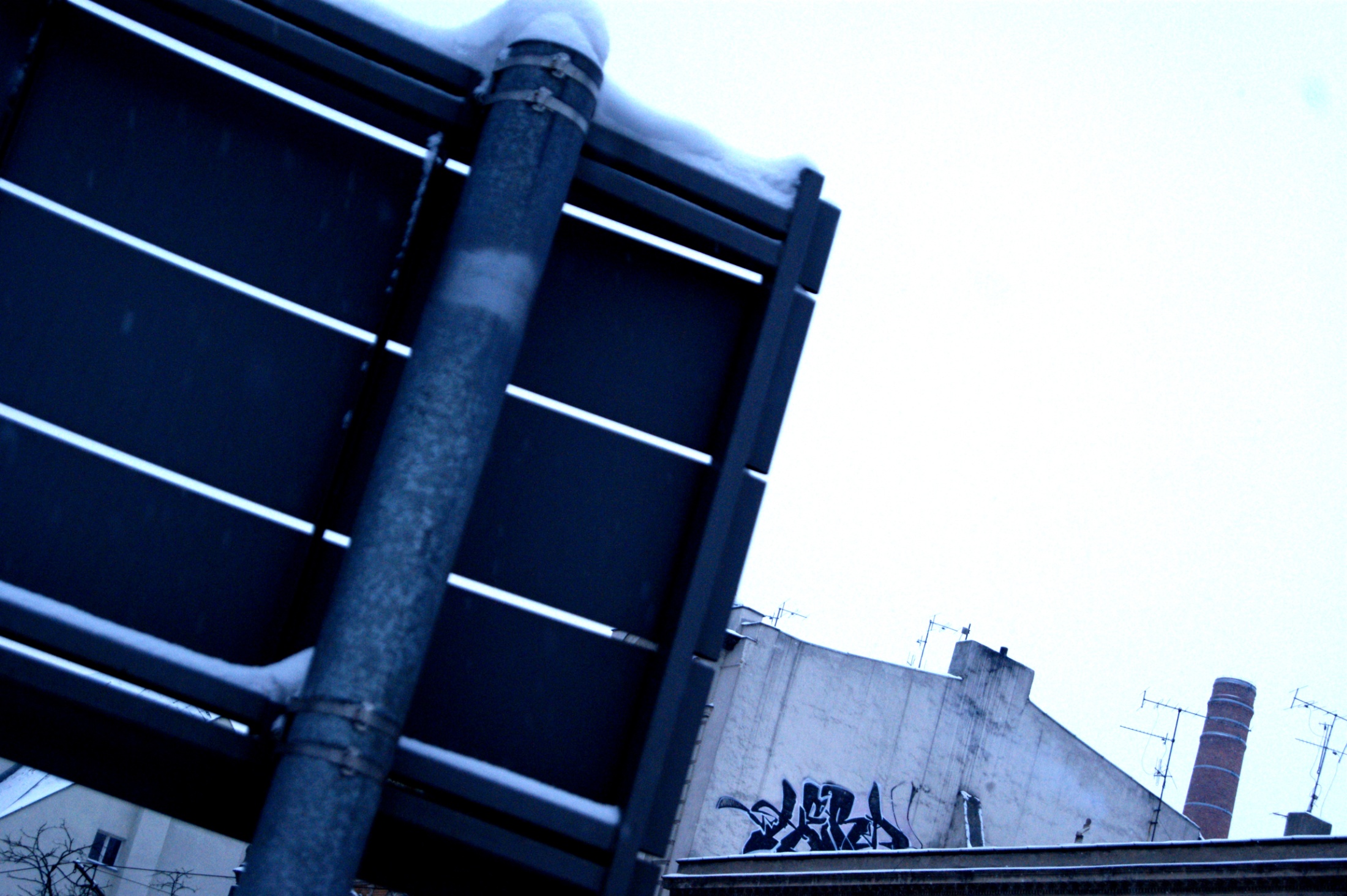 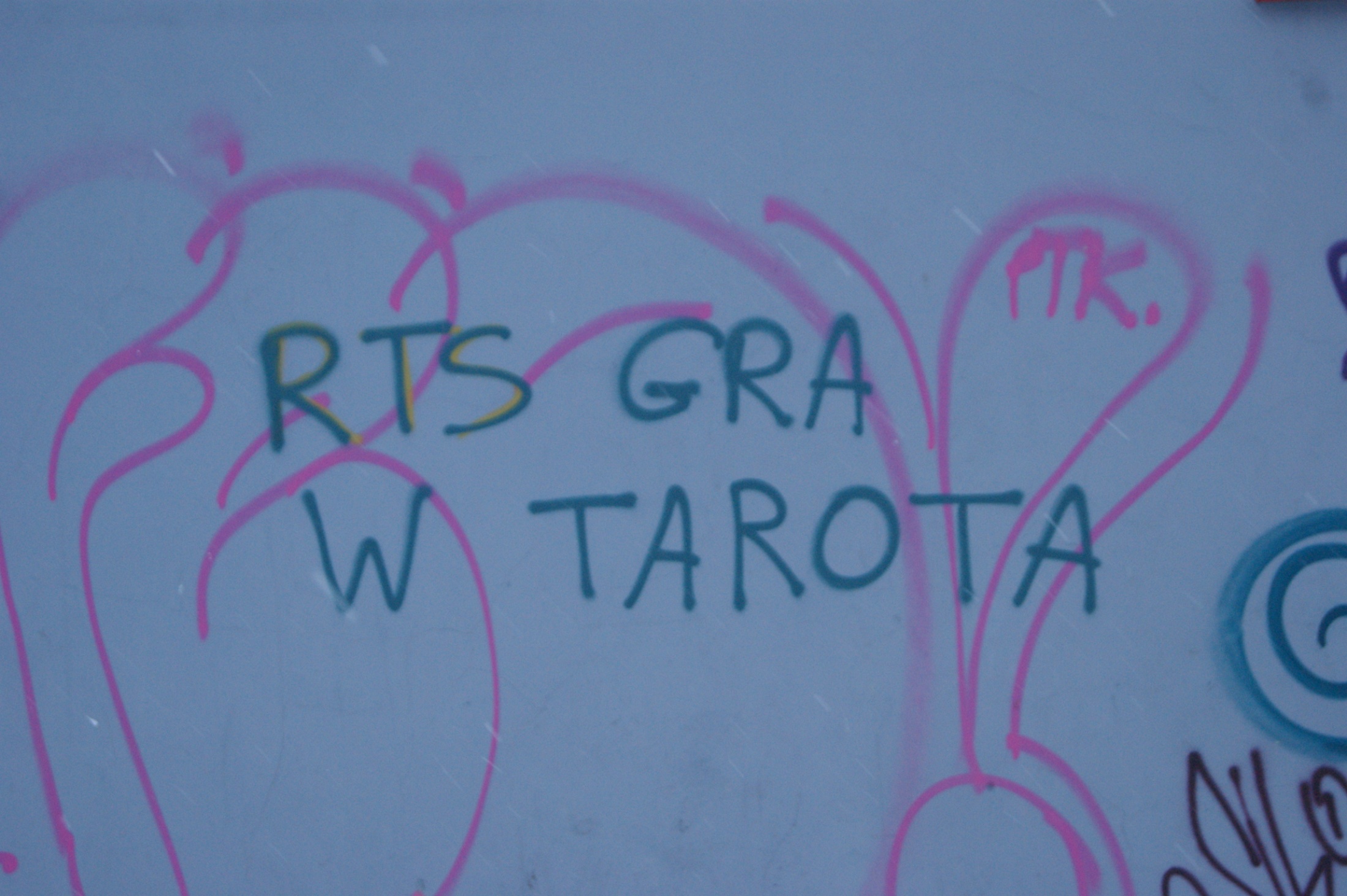 AUTOR: 
JAN III SOBIESKI

MIEJSCE:
PASAŻ RUBINSTEINA
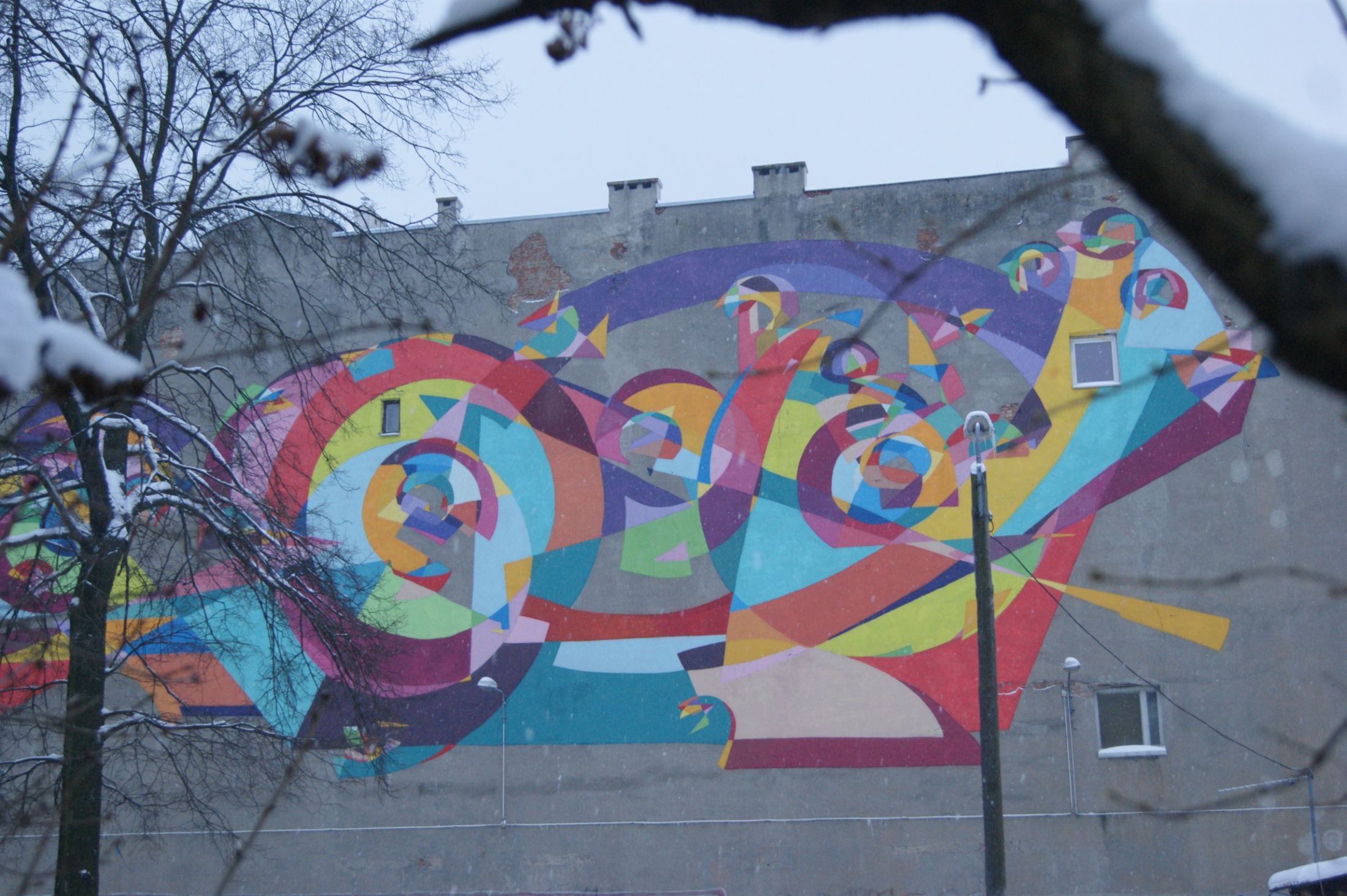 AUTOR: KENOR

MIEJSCE:KOŚCIUSZKI
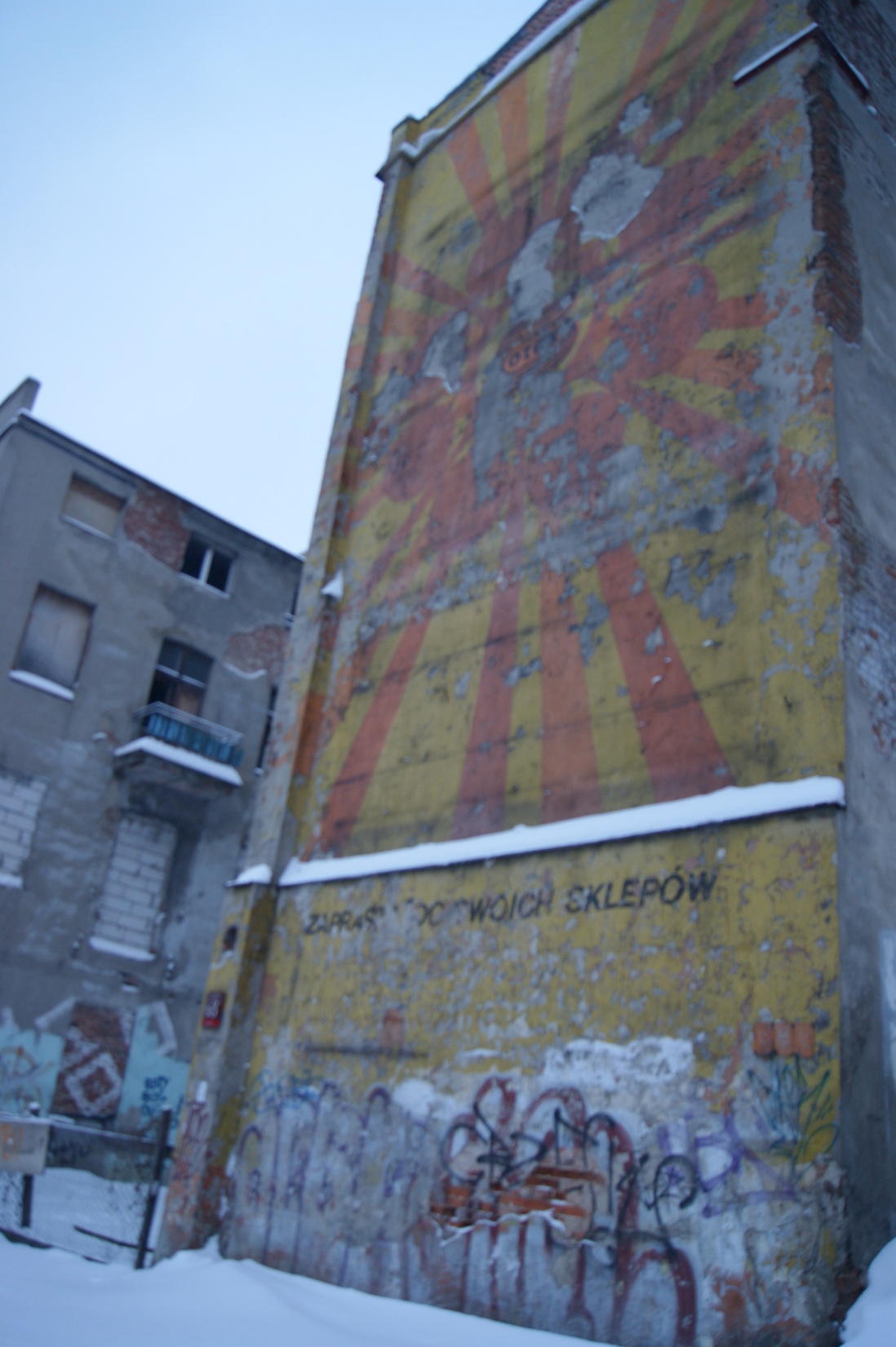 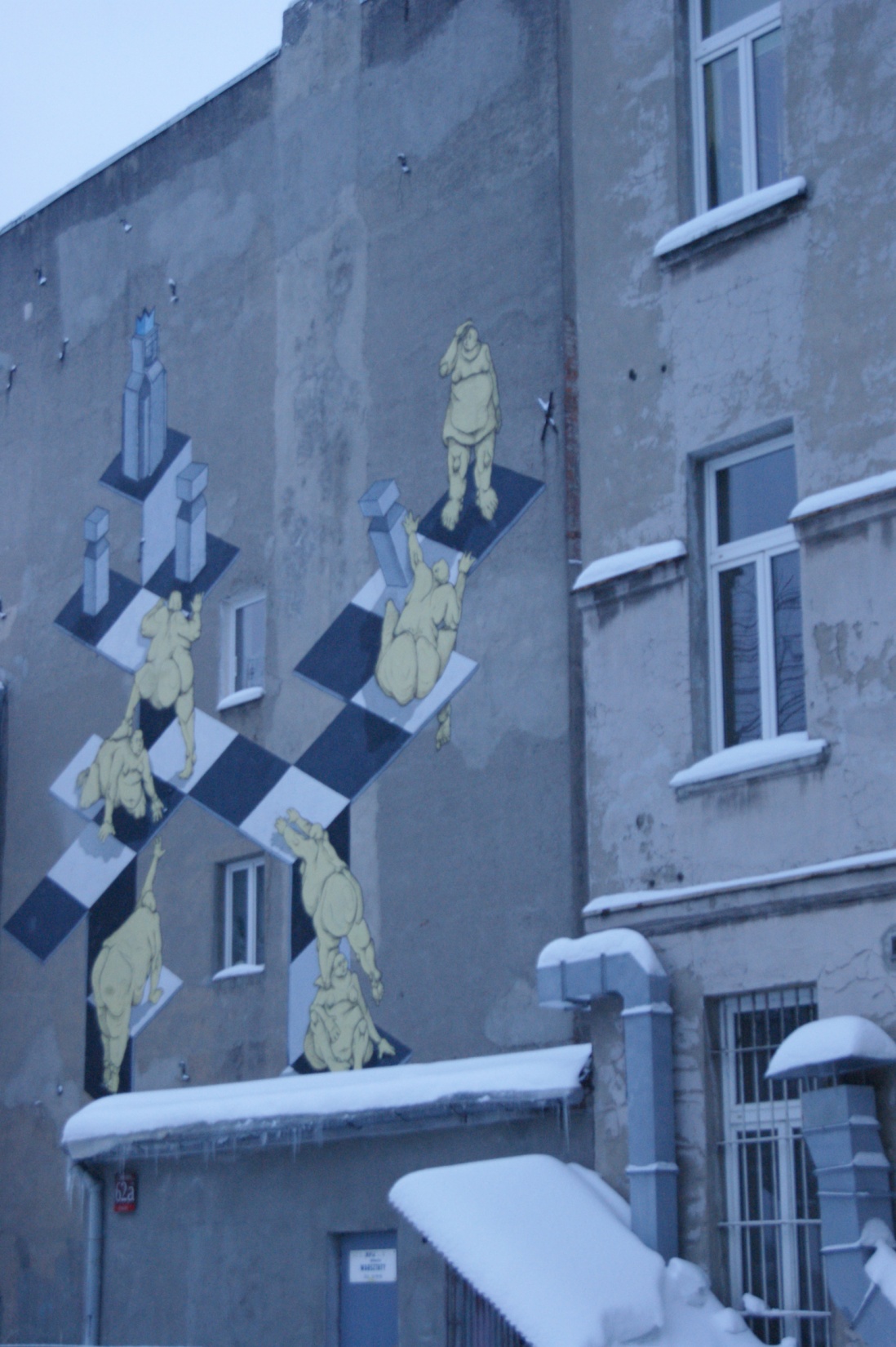 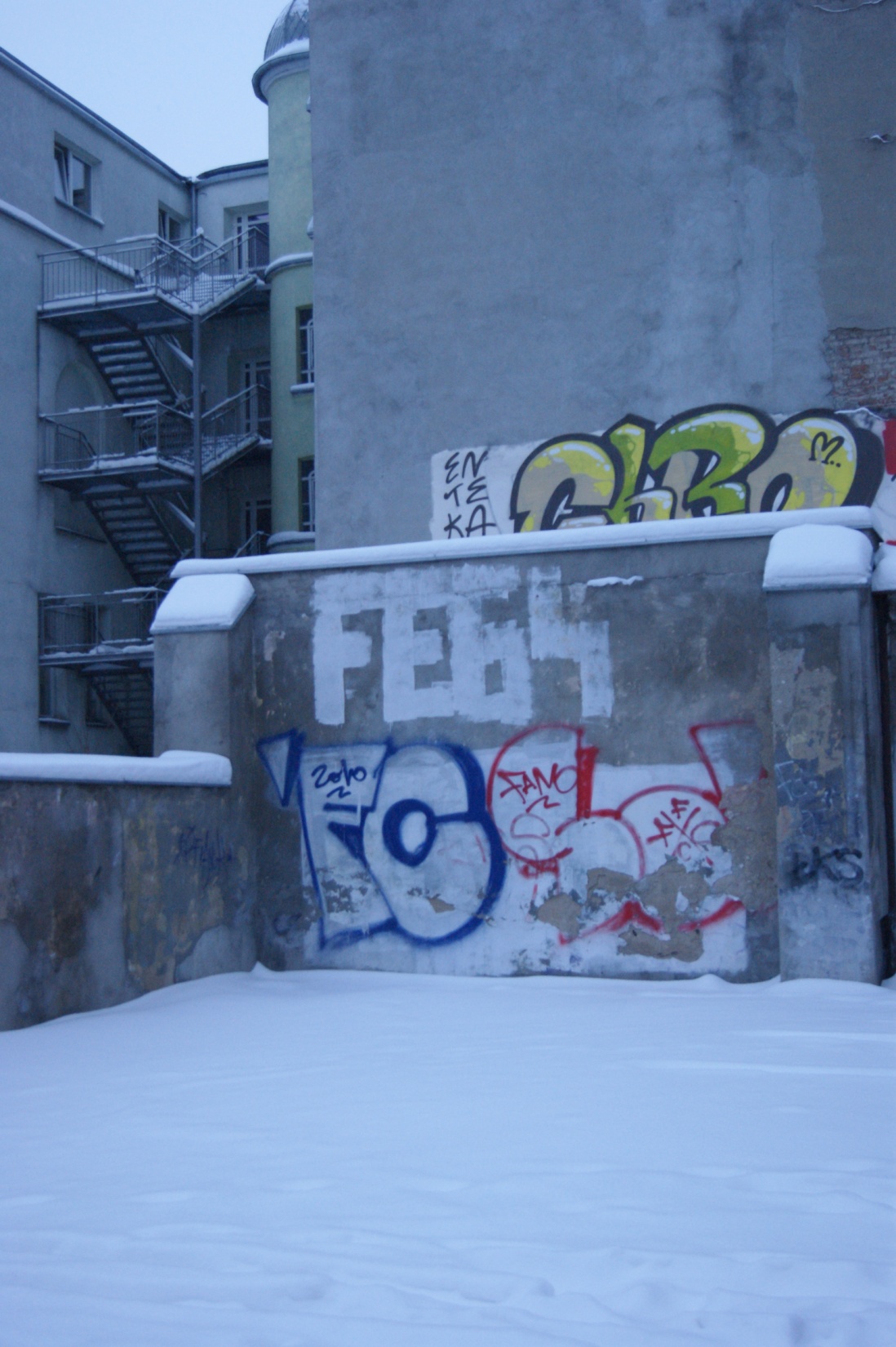 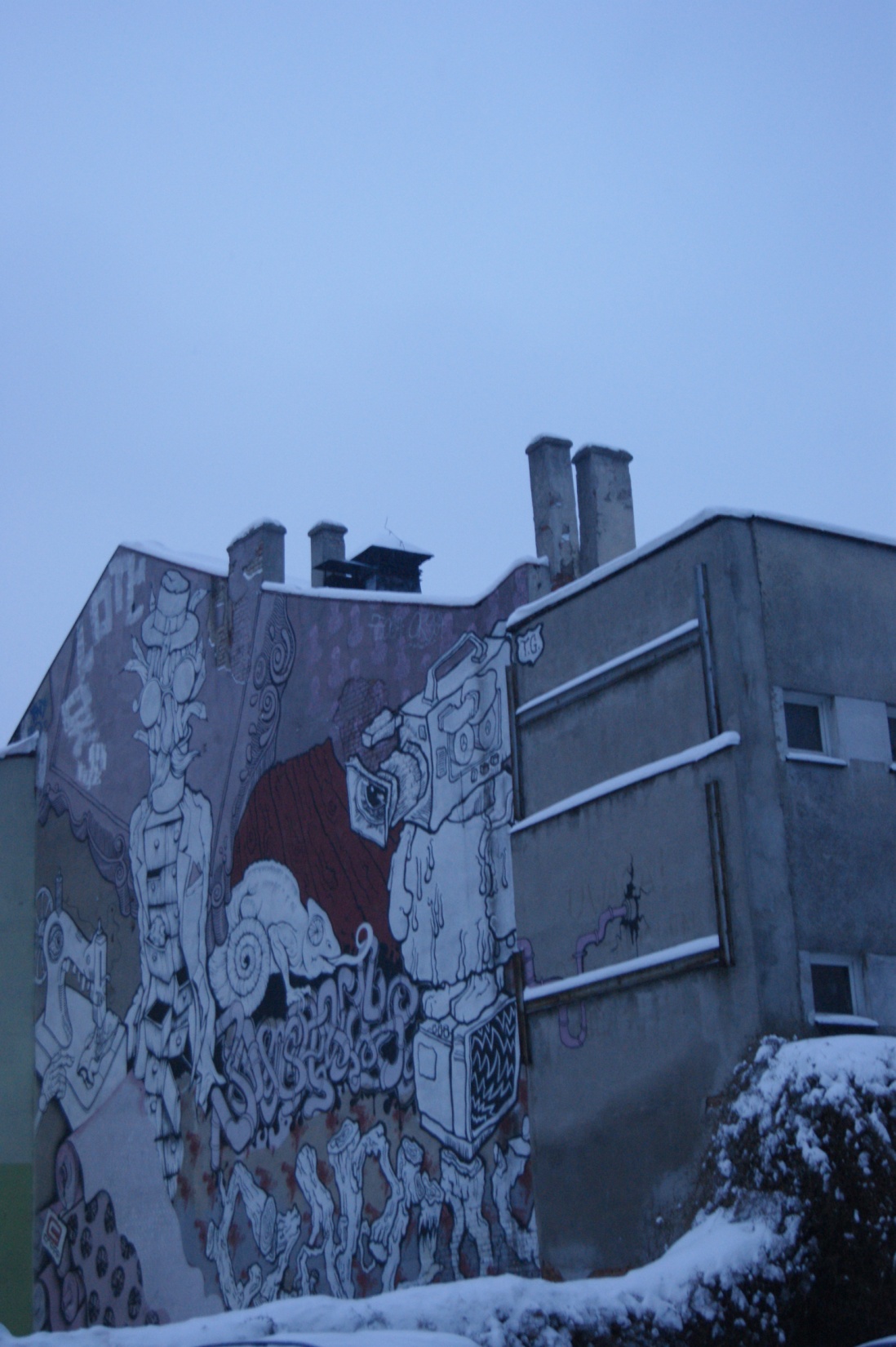 AUTOR: SEPE/CHAZME

MIEJSCE:
ZACHODNIA
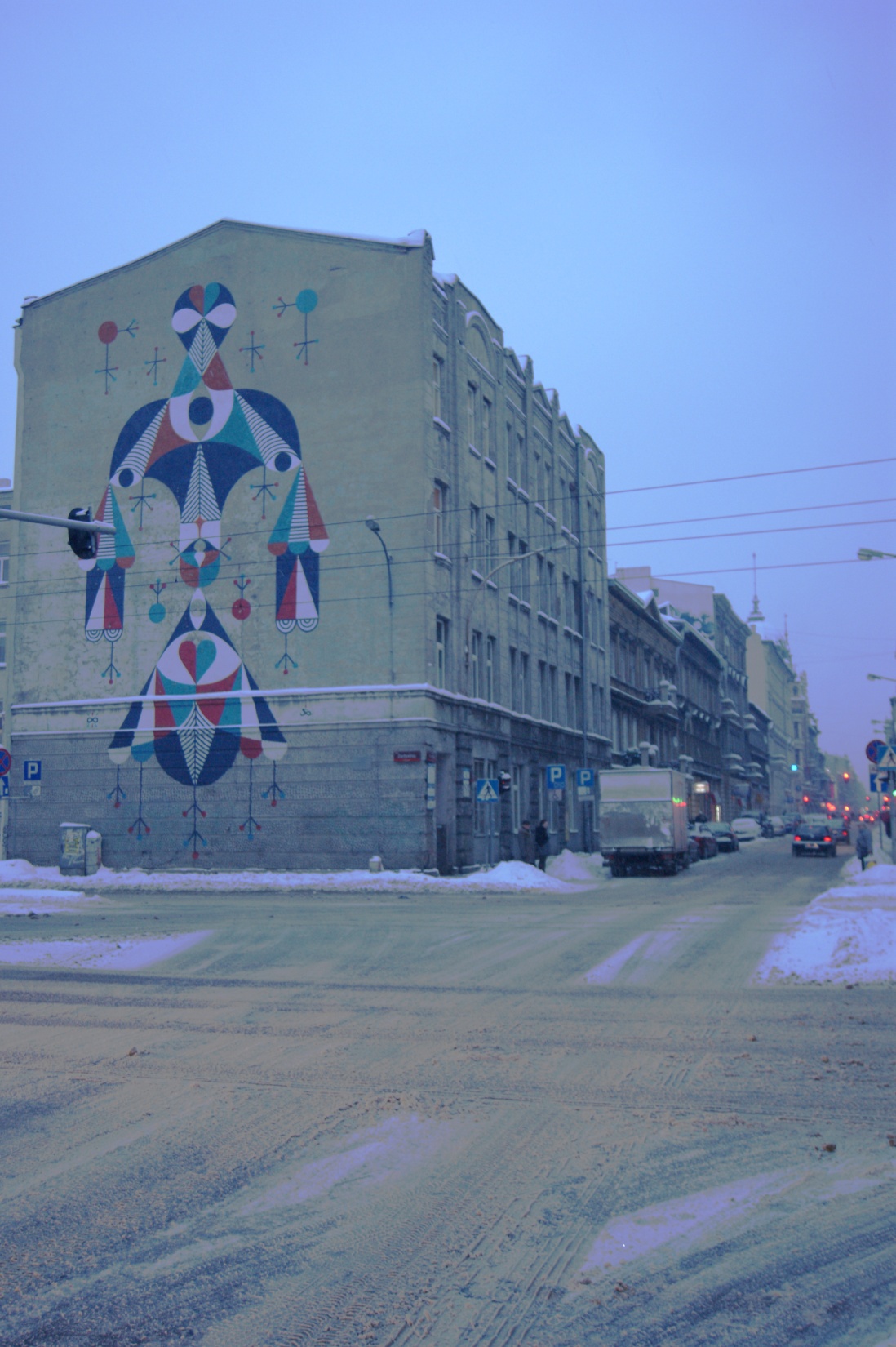 AUTOR: REMED

MIEJSCE:
PRÓCHNIKA/
ZACHODNIA
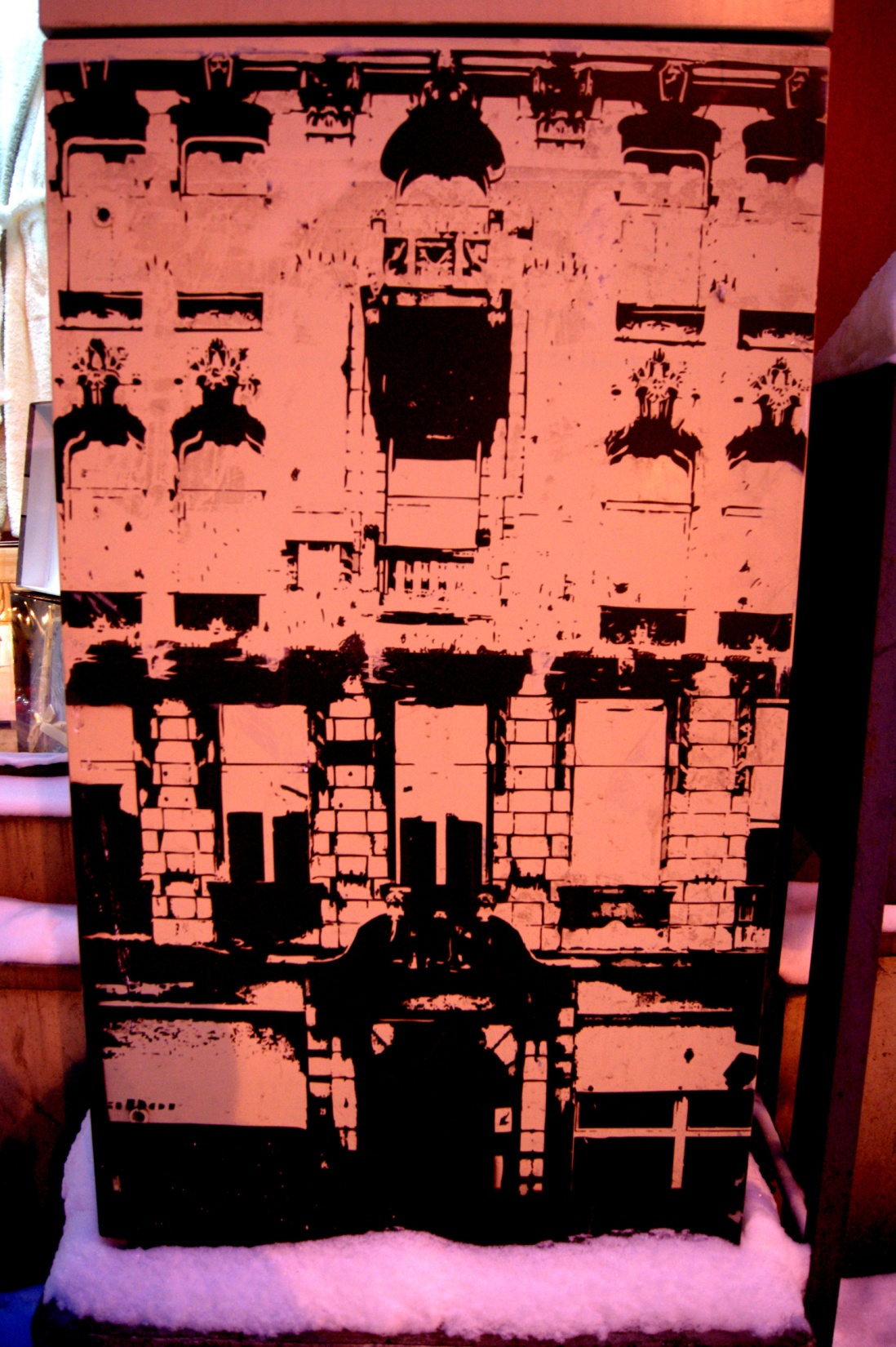 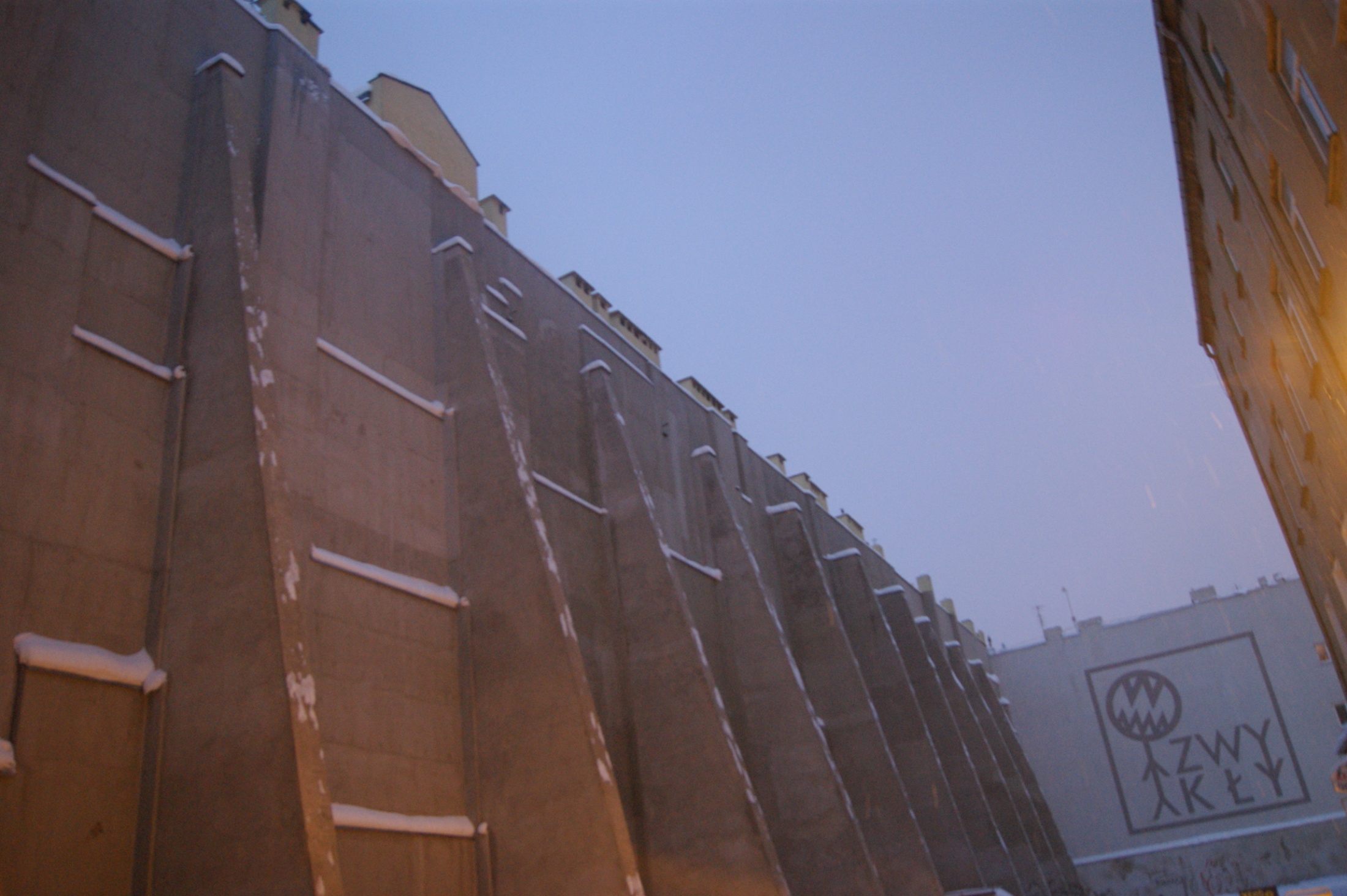 AUTOR: 
GRUPA TWOŻYWO

MIEJSCE:
PIOTRKOWSKA
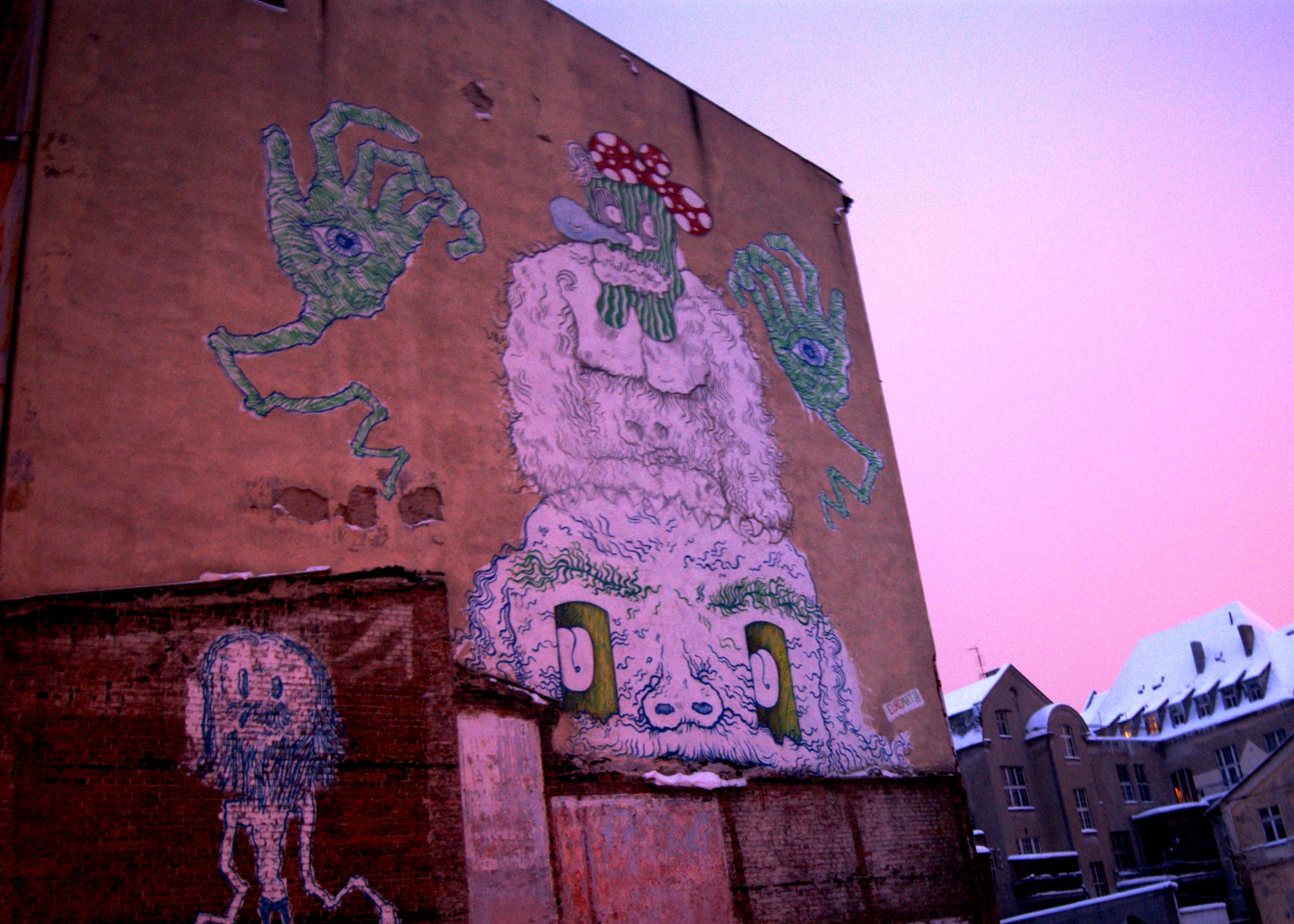 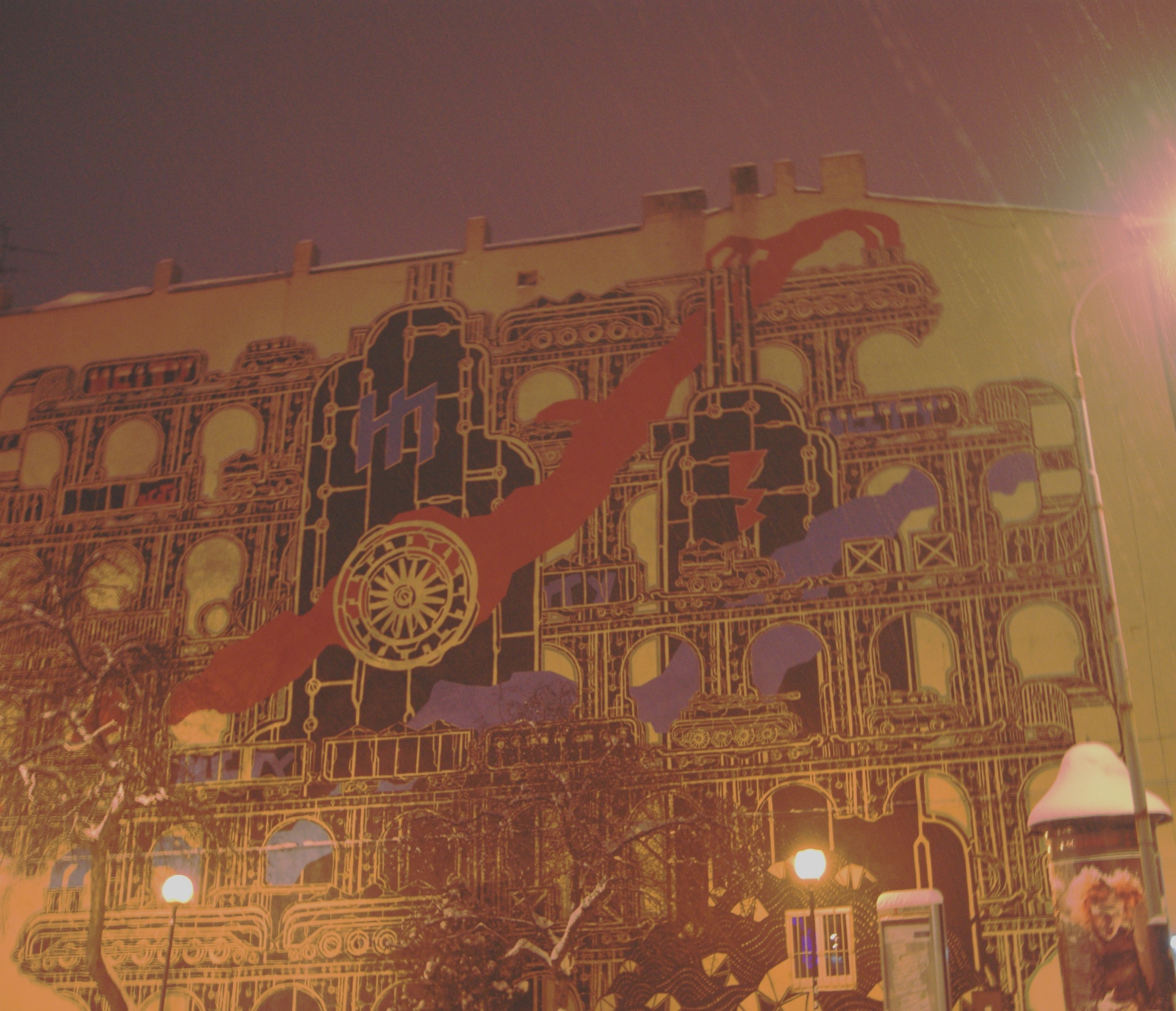 AUTOR: M-CITY

MIEJSCE:LEGIONÓW
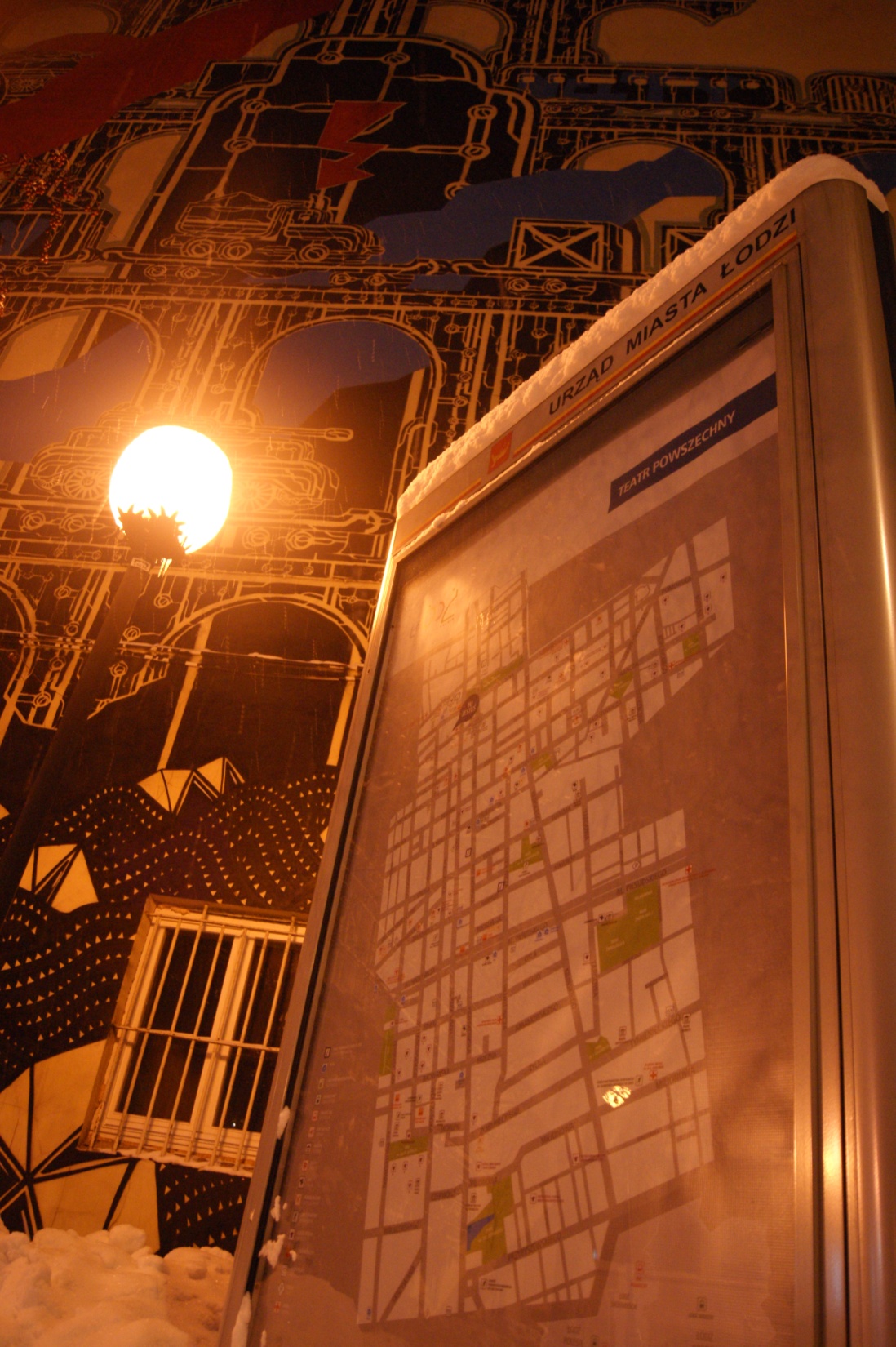 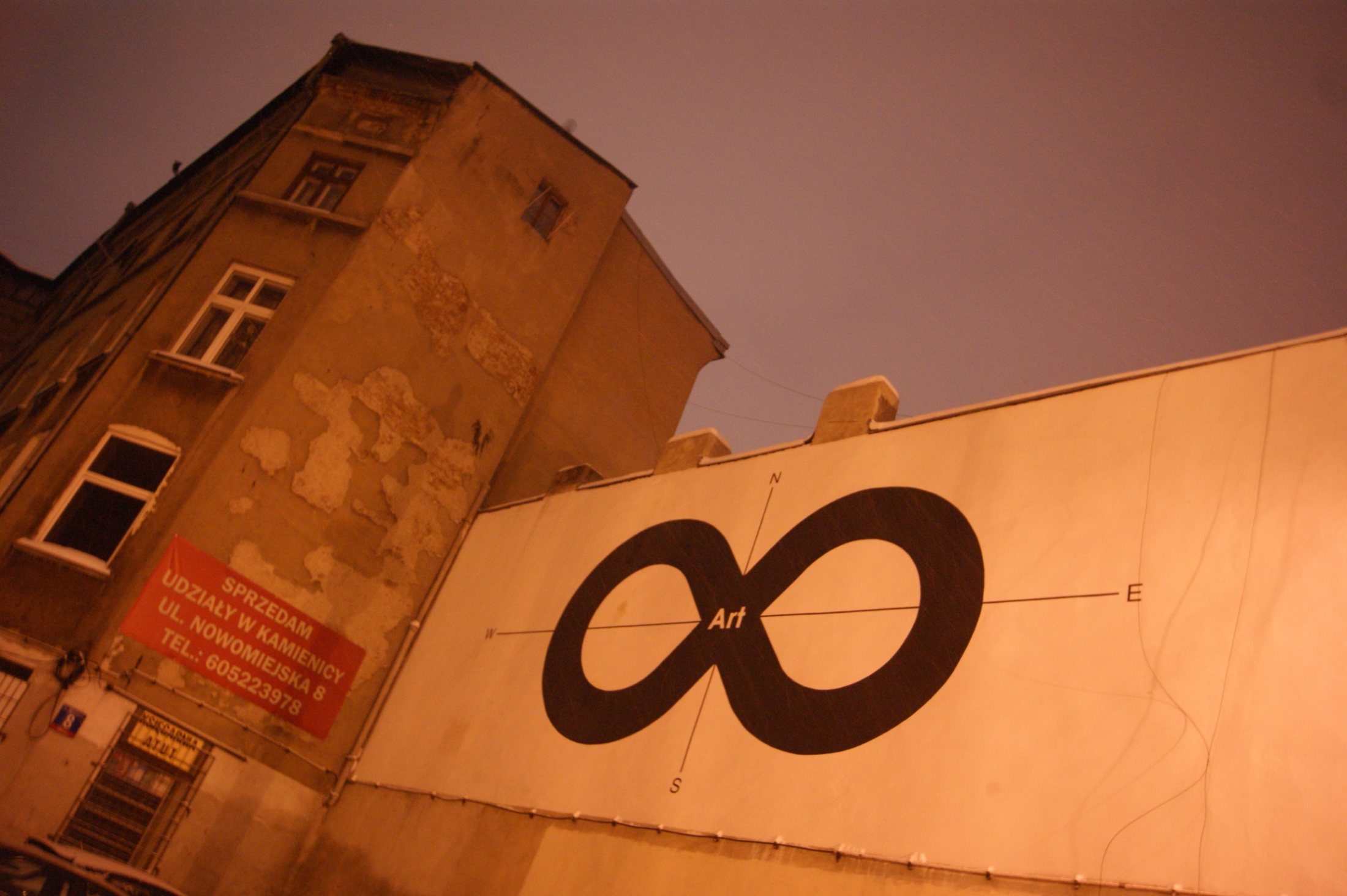 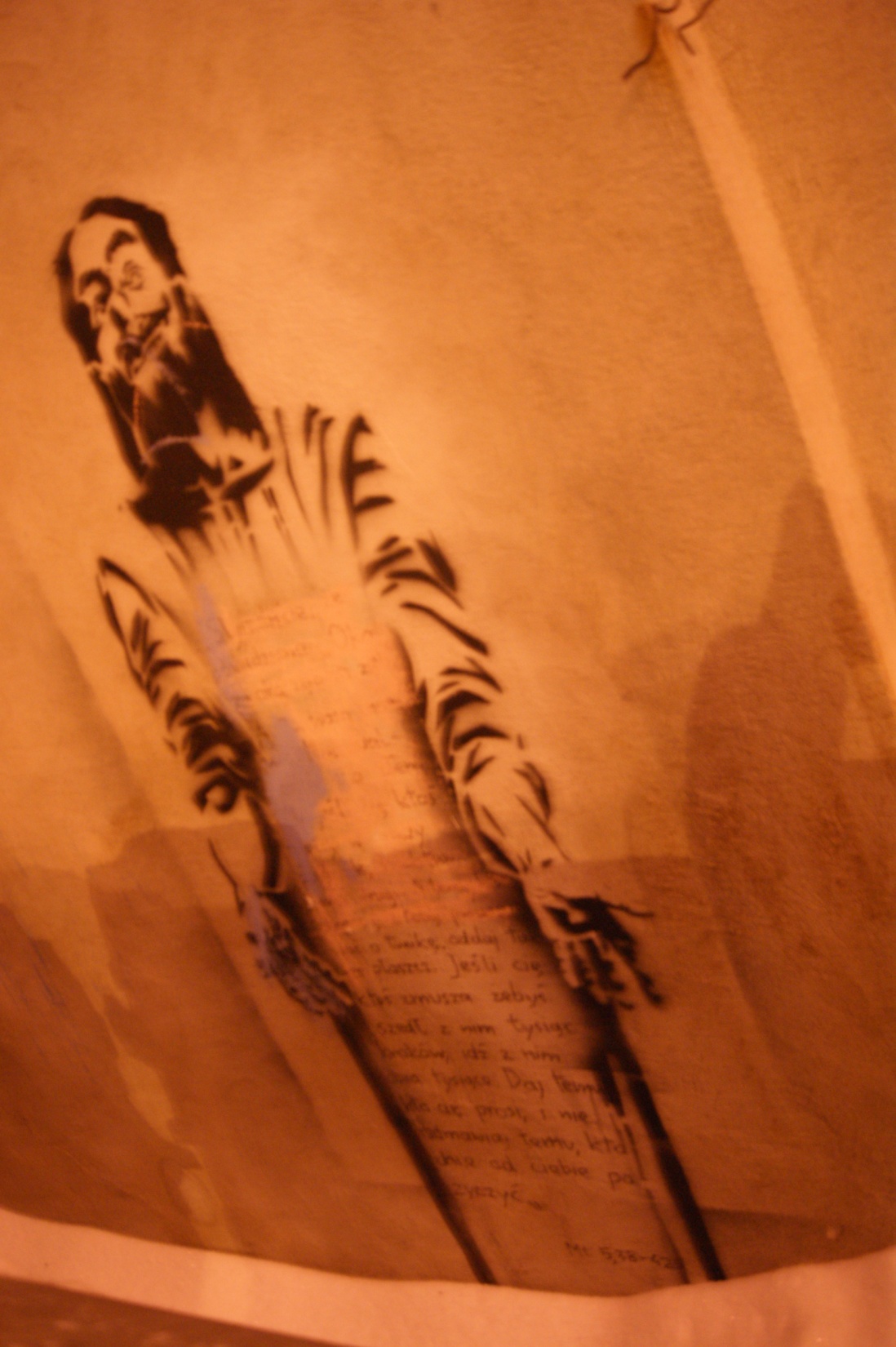 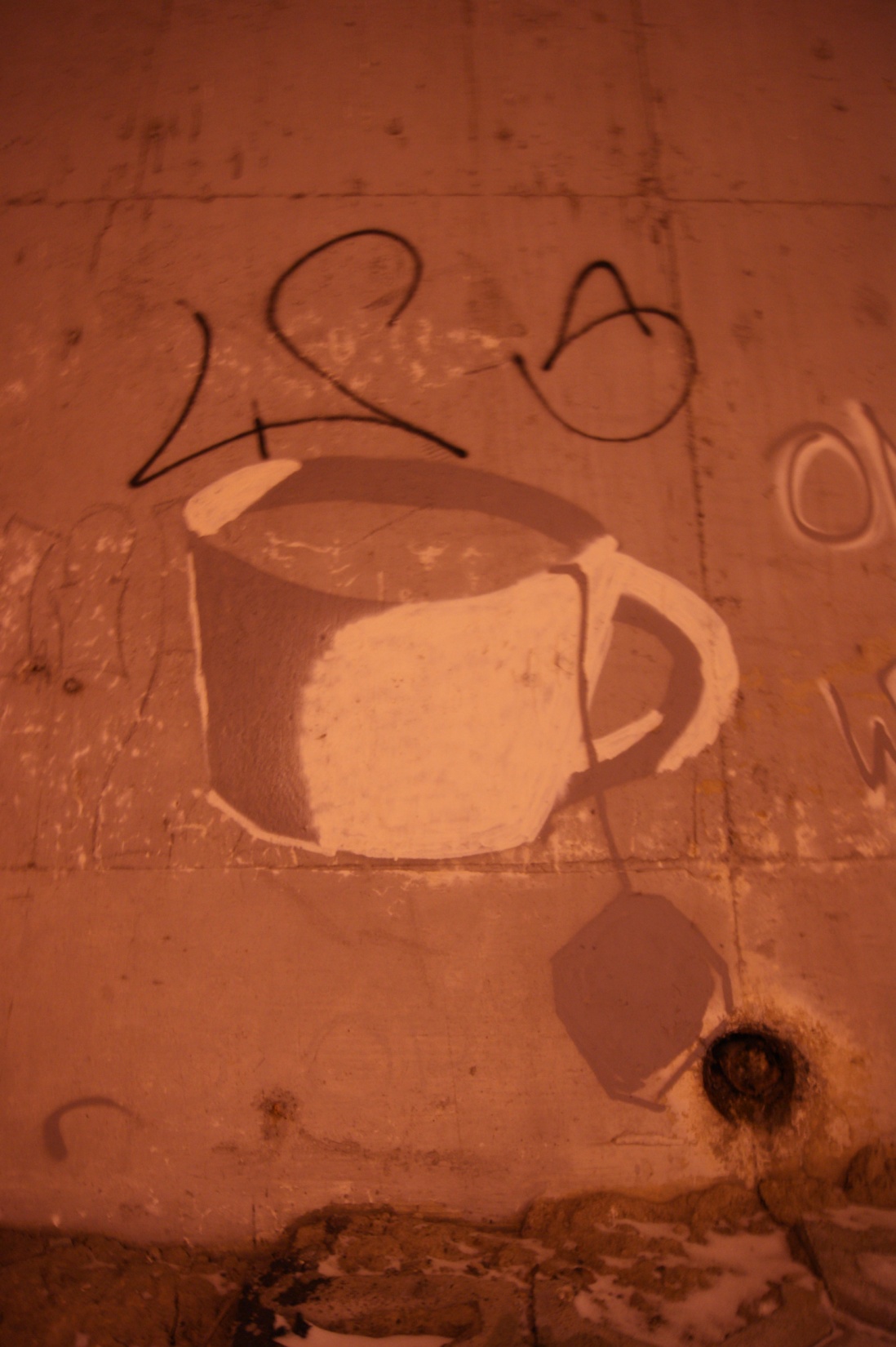 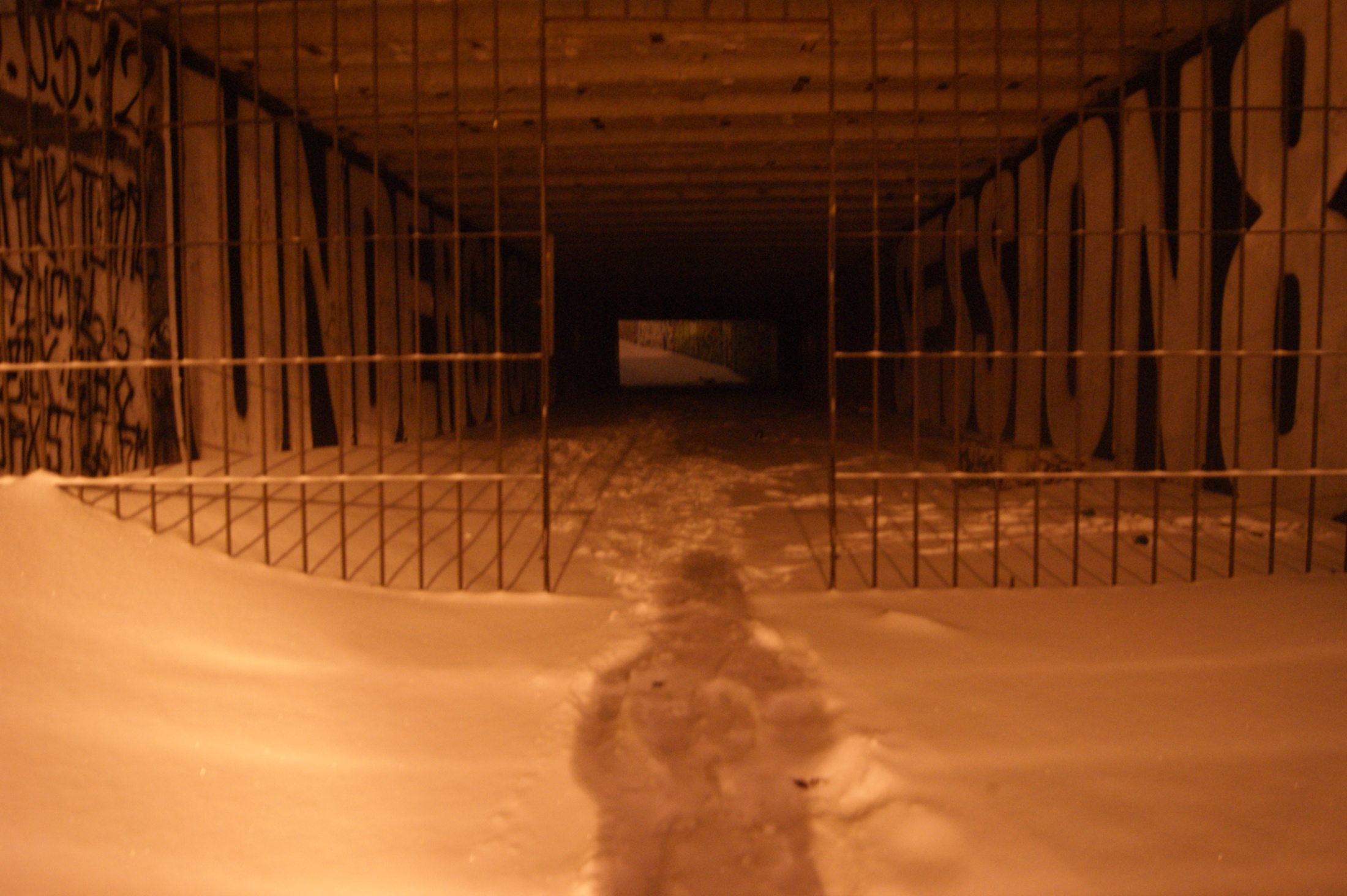 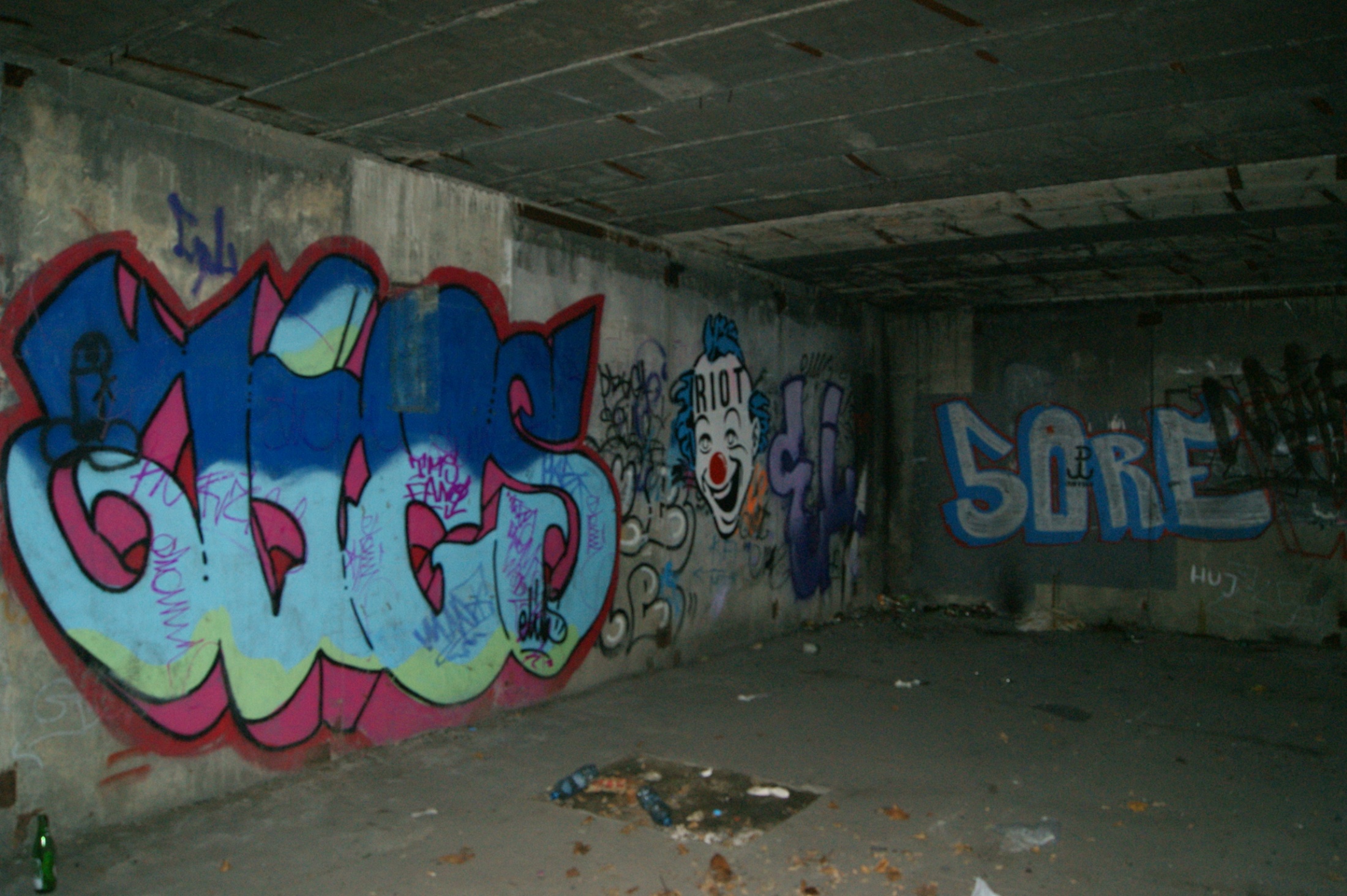 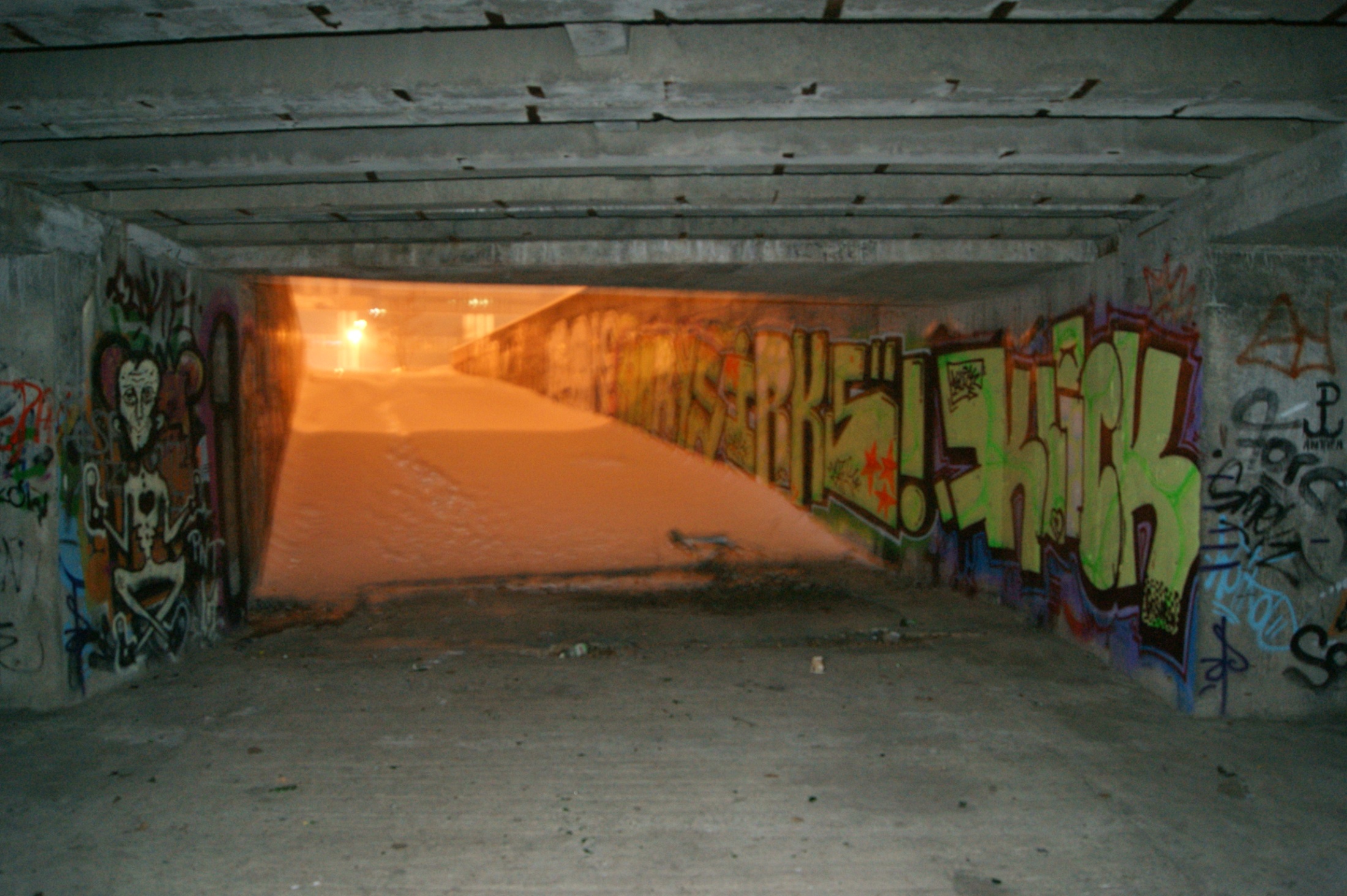 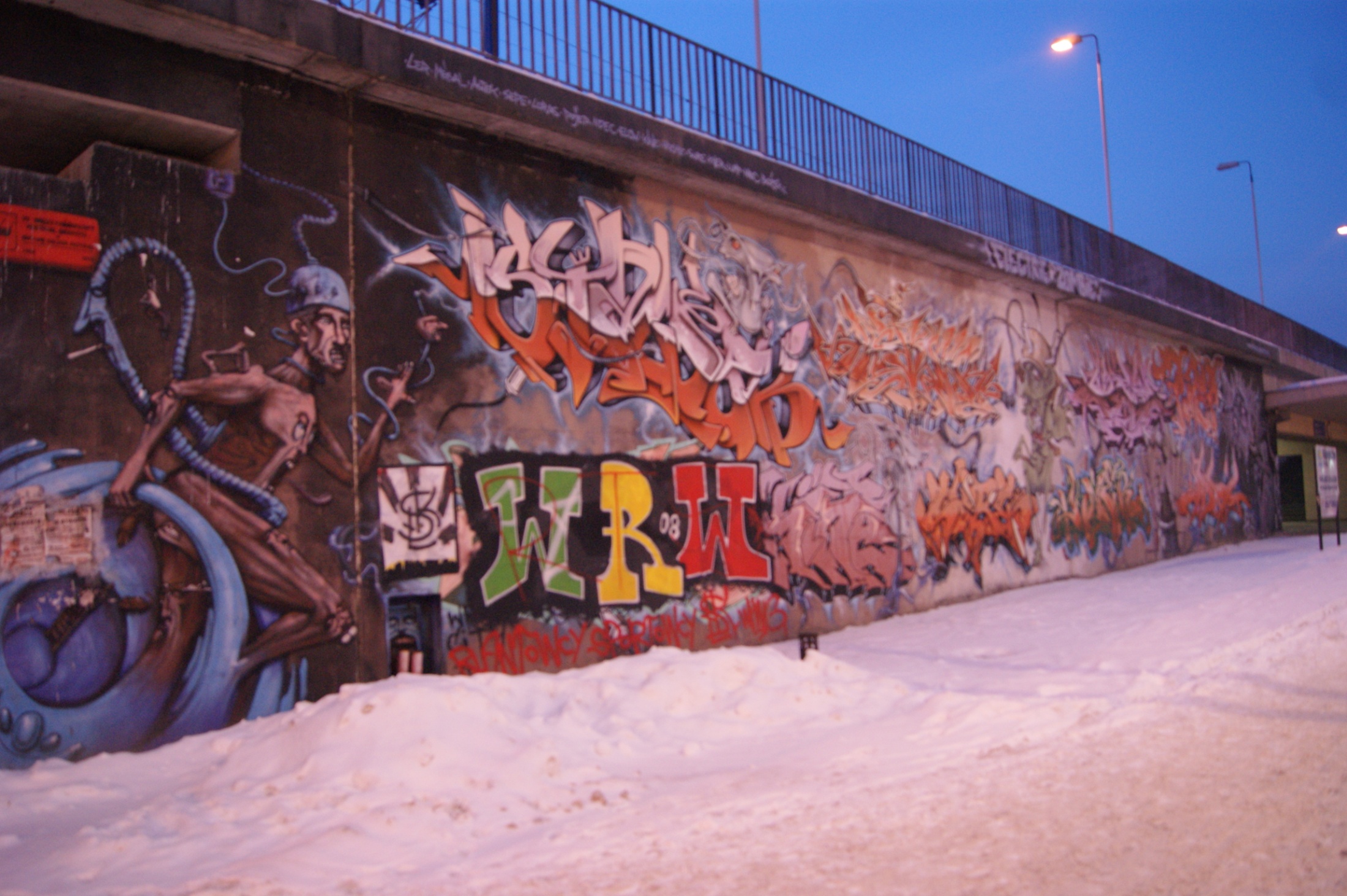 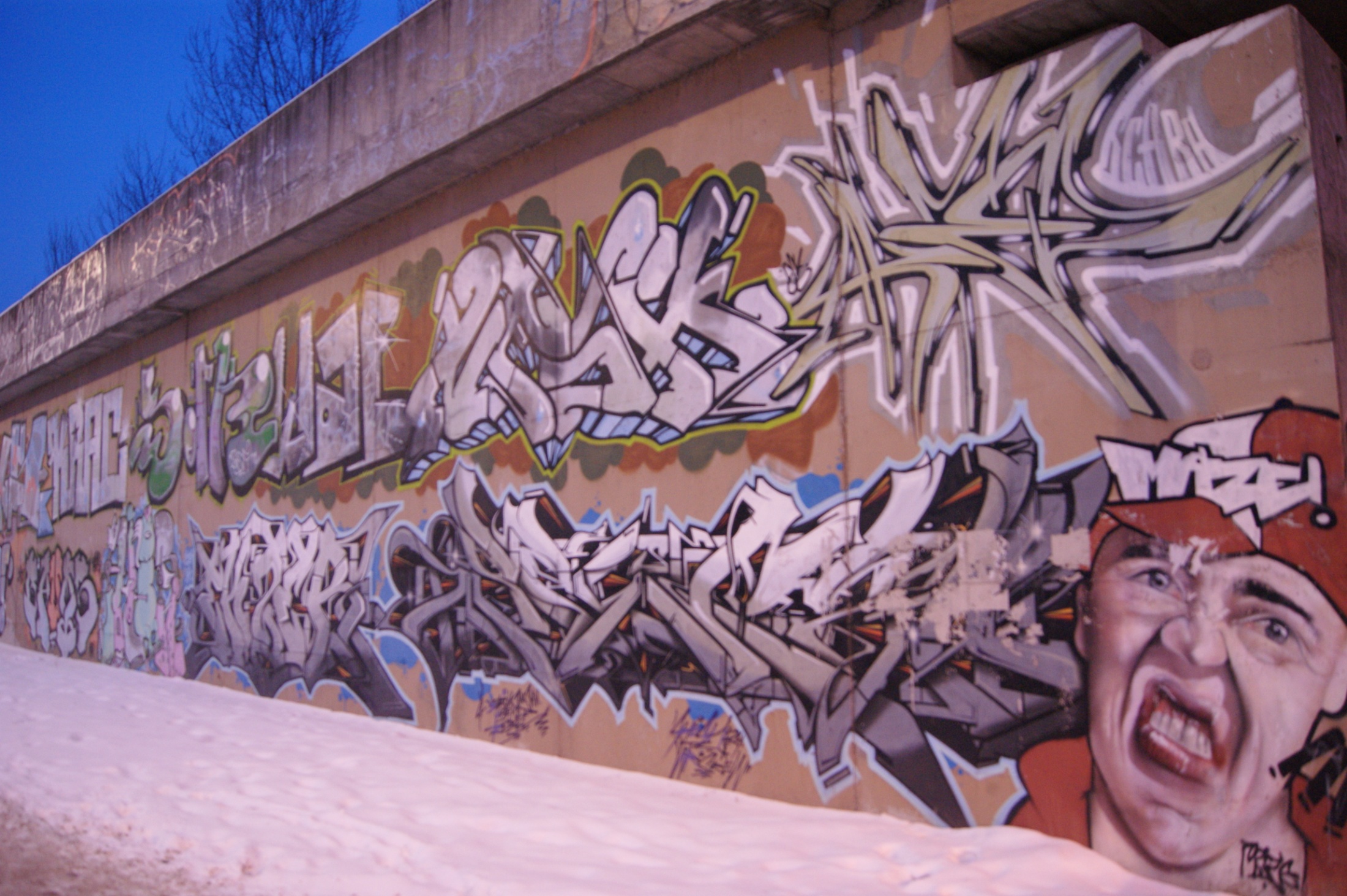 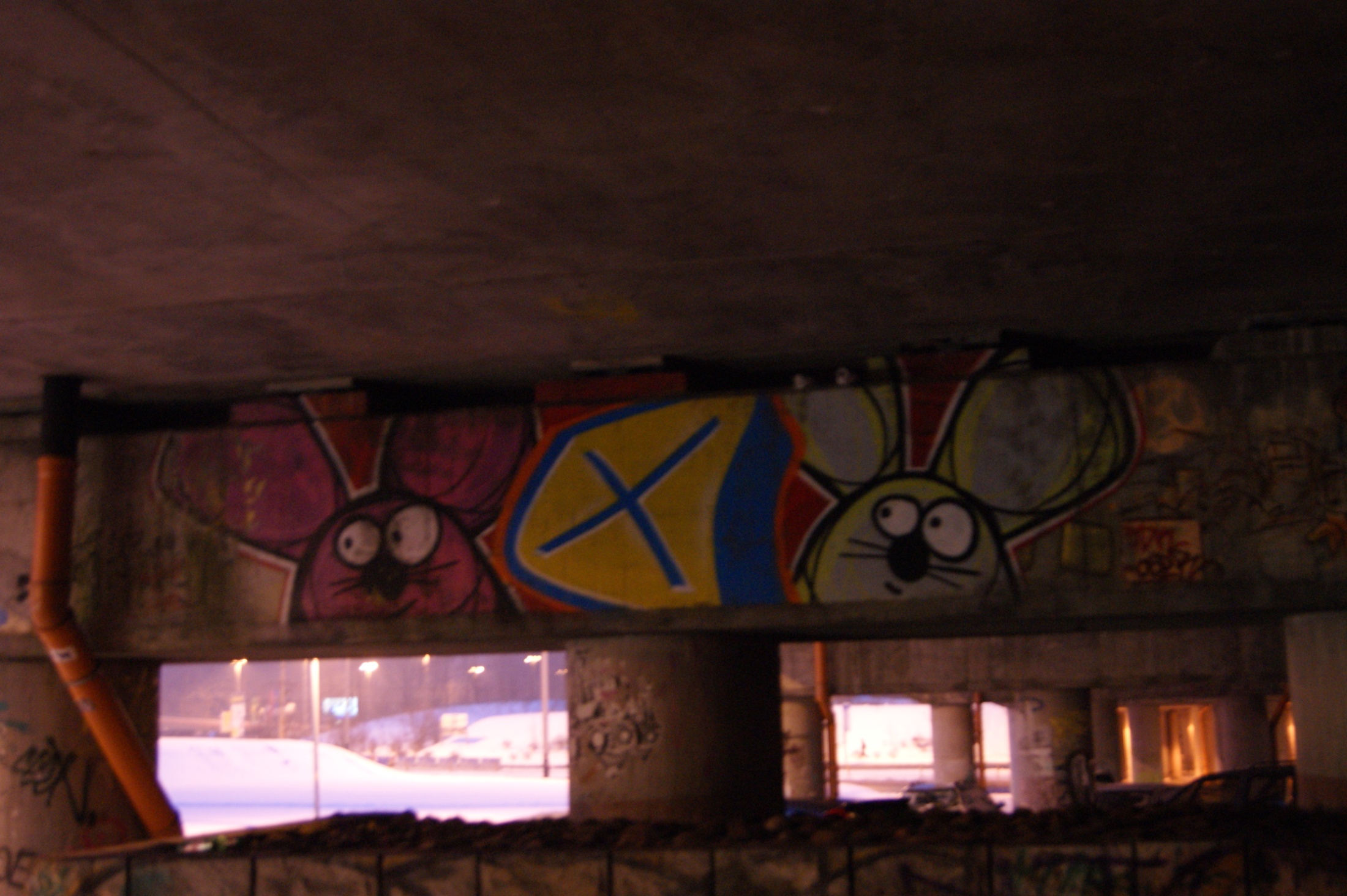 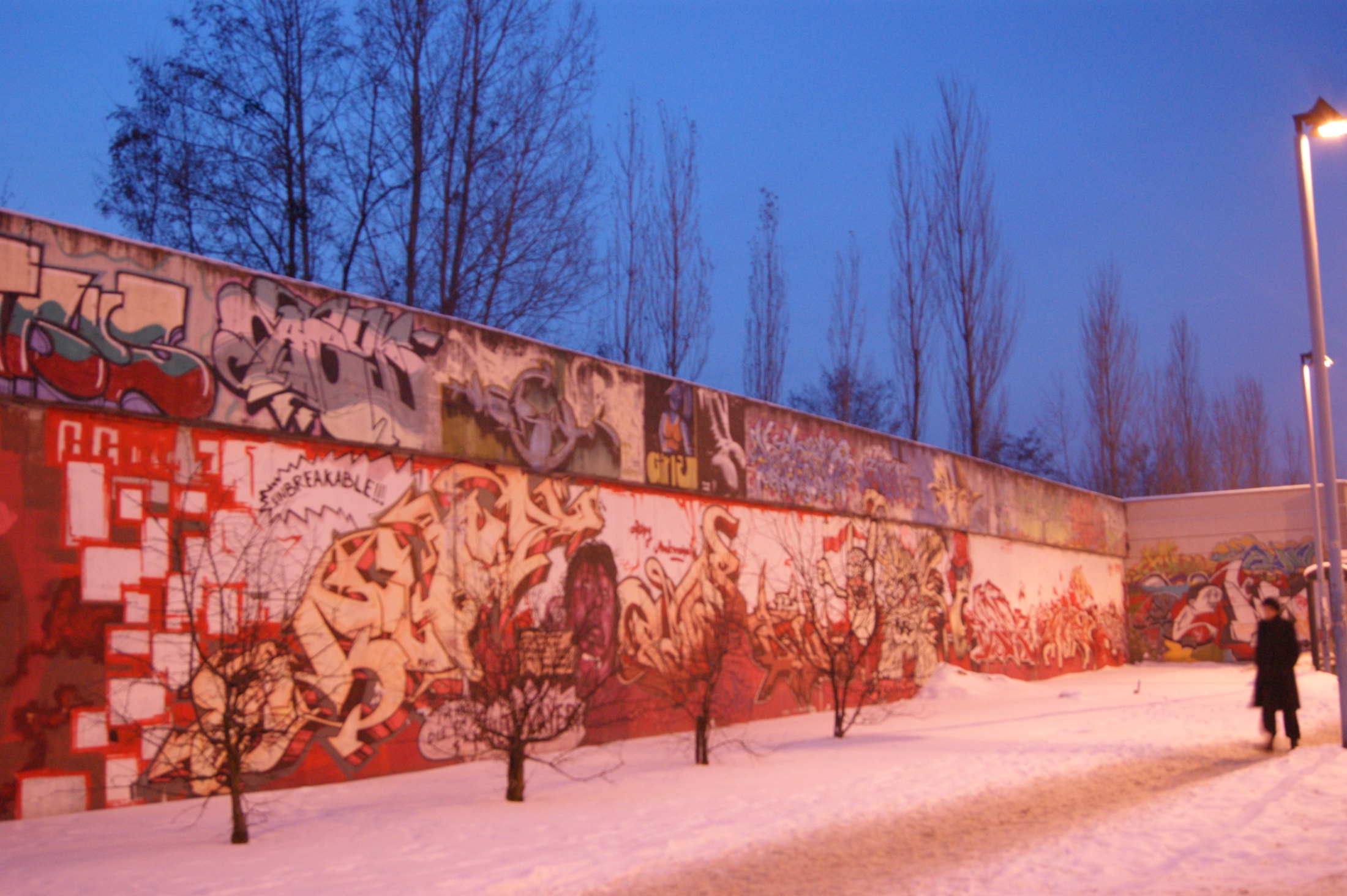 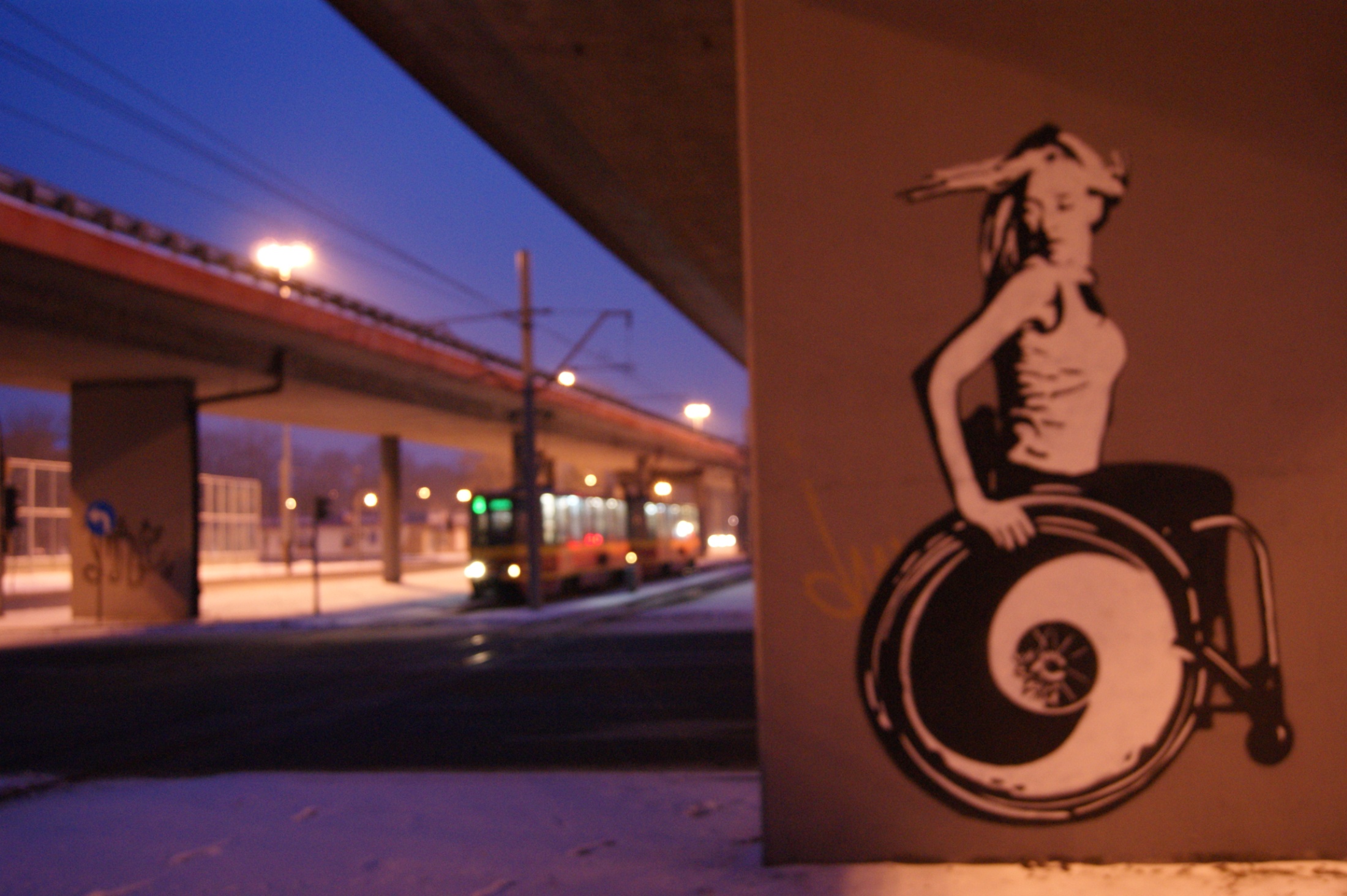 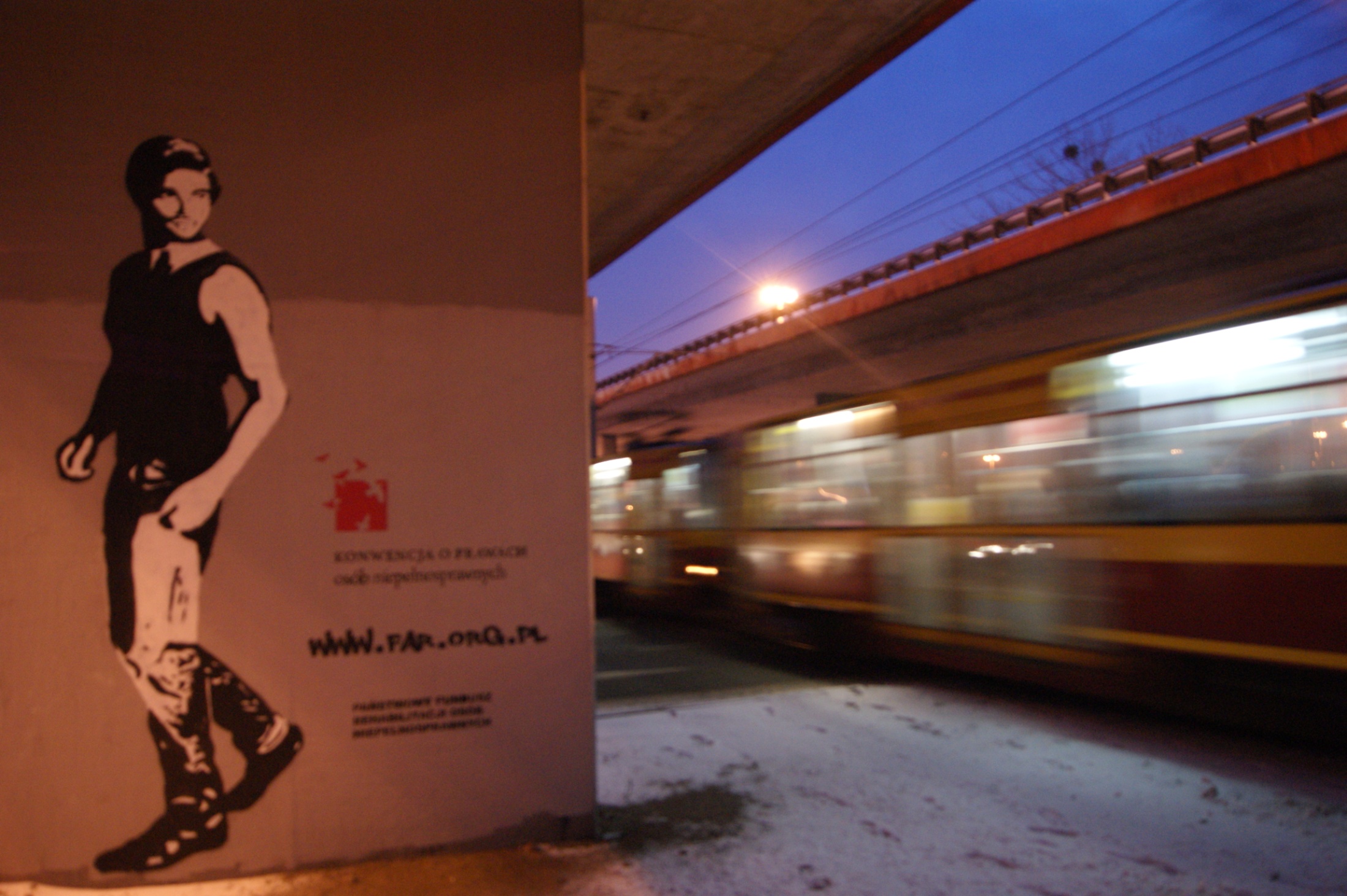 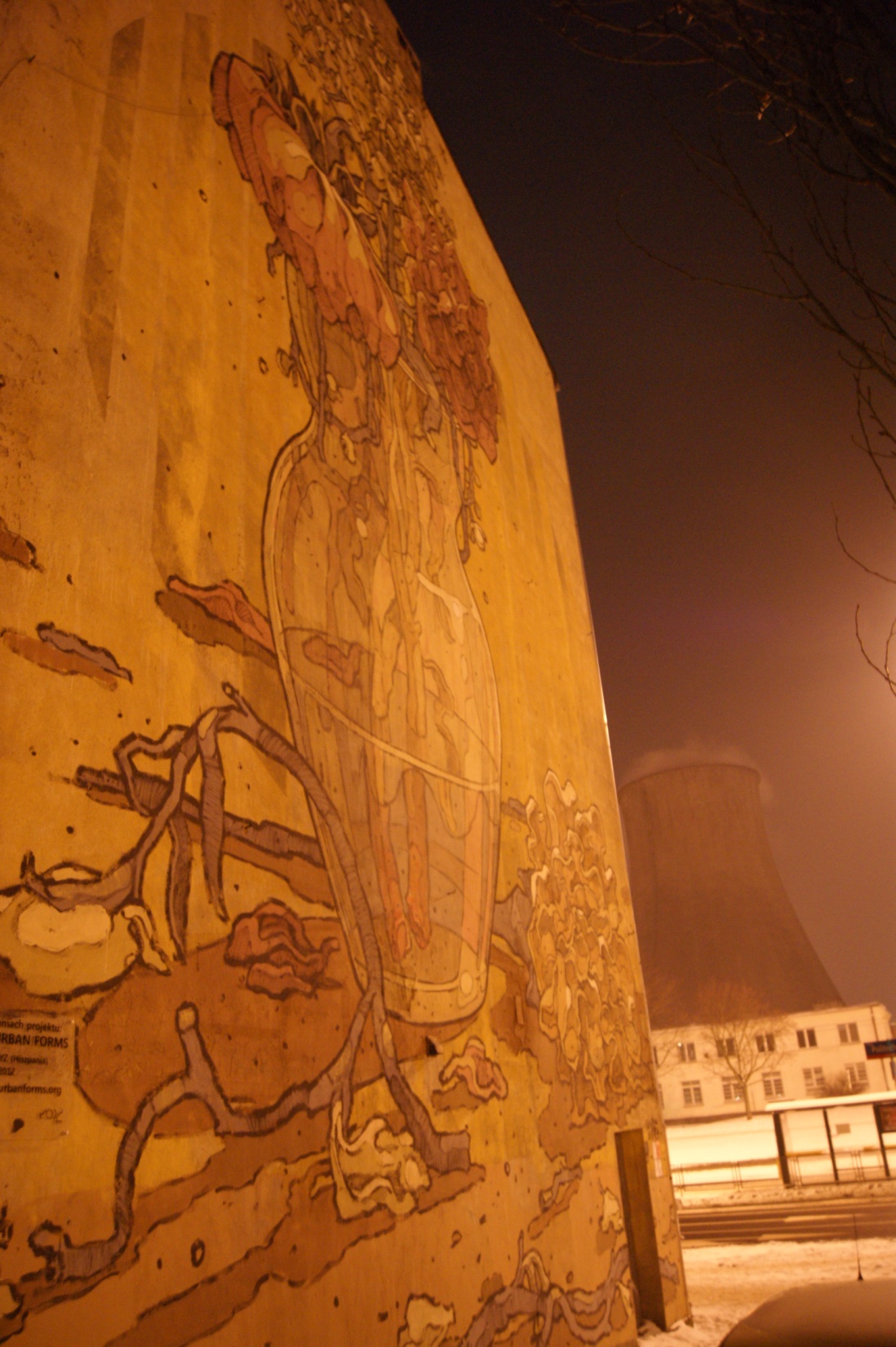 AUTOR: ARYZ

MIEJSCE:
POLITECHNIKI
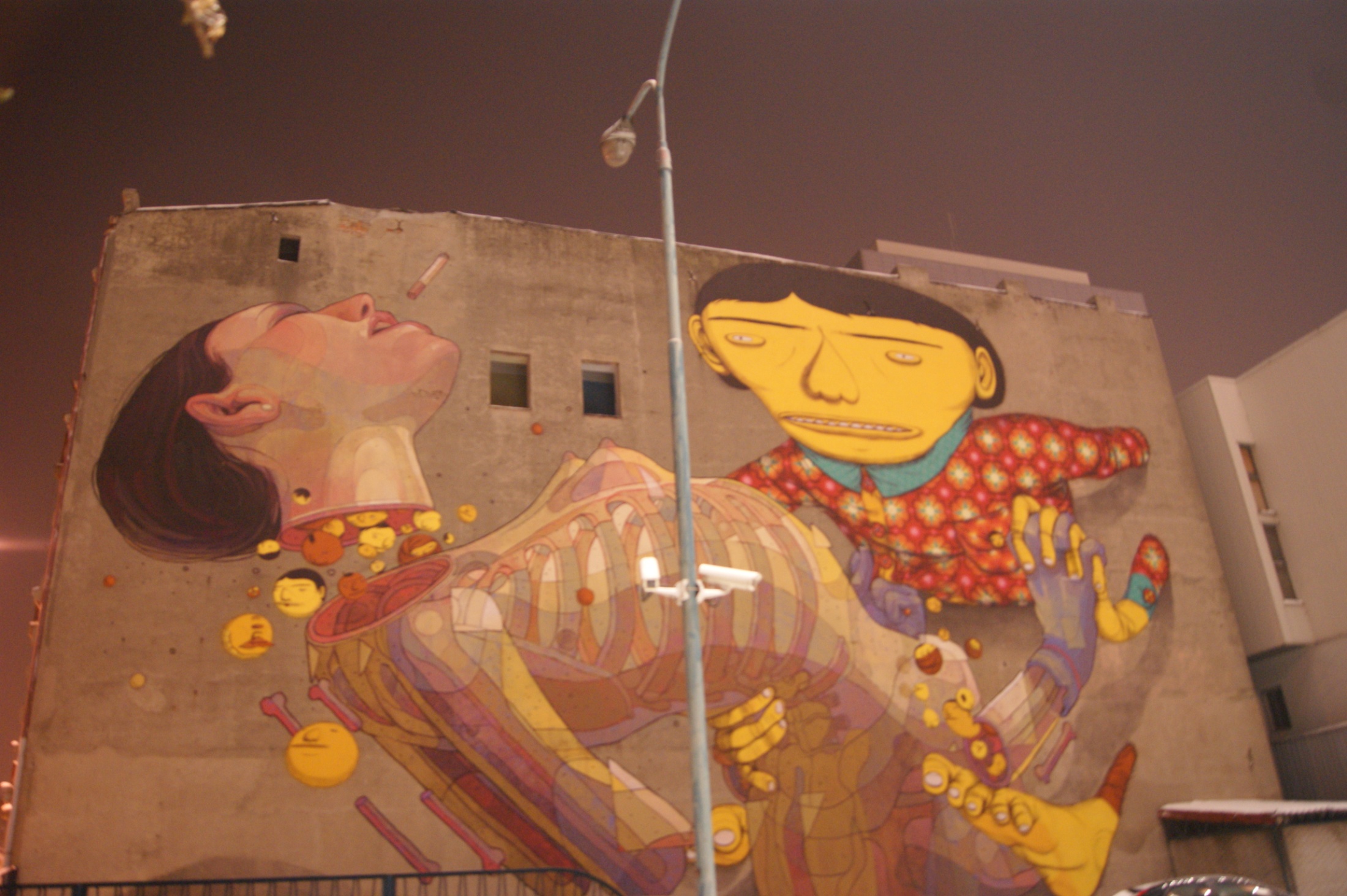 AUTOR: 
OS GEMEOS/ARYZ

MIEJSCE:ROOSEVELTA
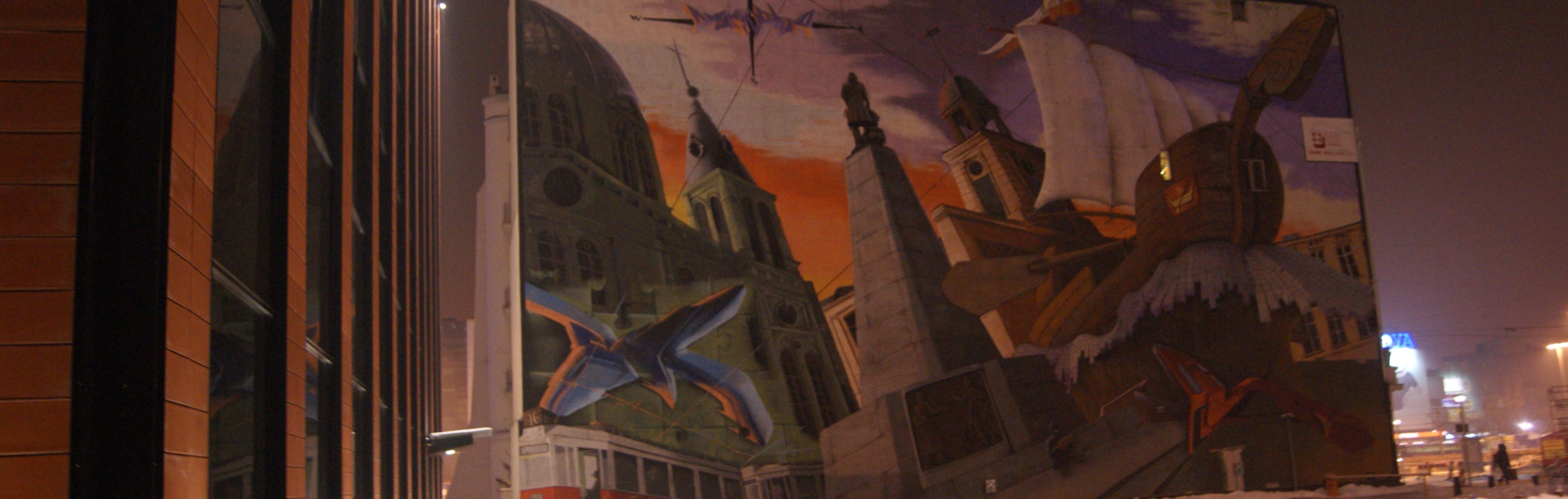 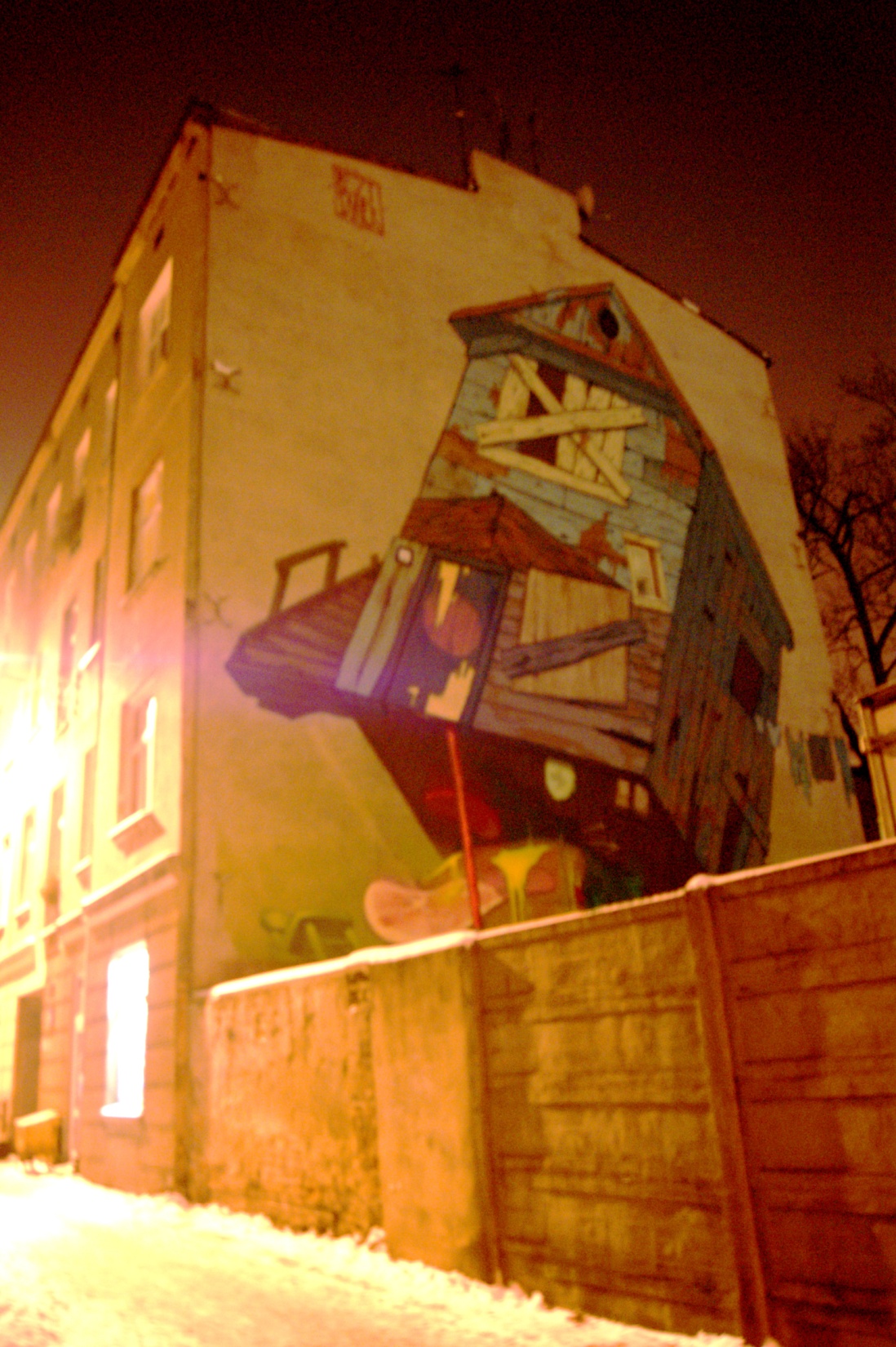 AUTOR:
ETAM CREW

MIEJSCE:
NAWROT
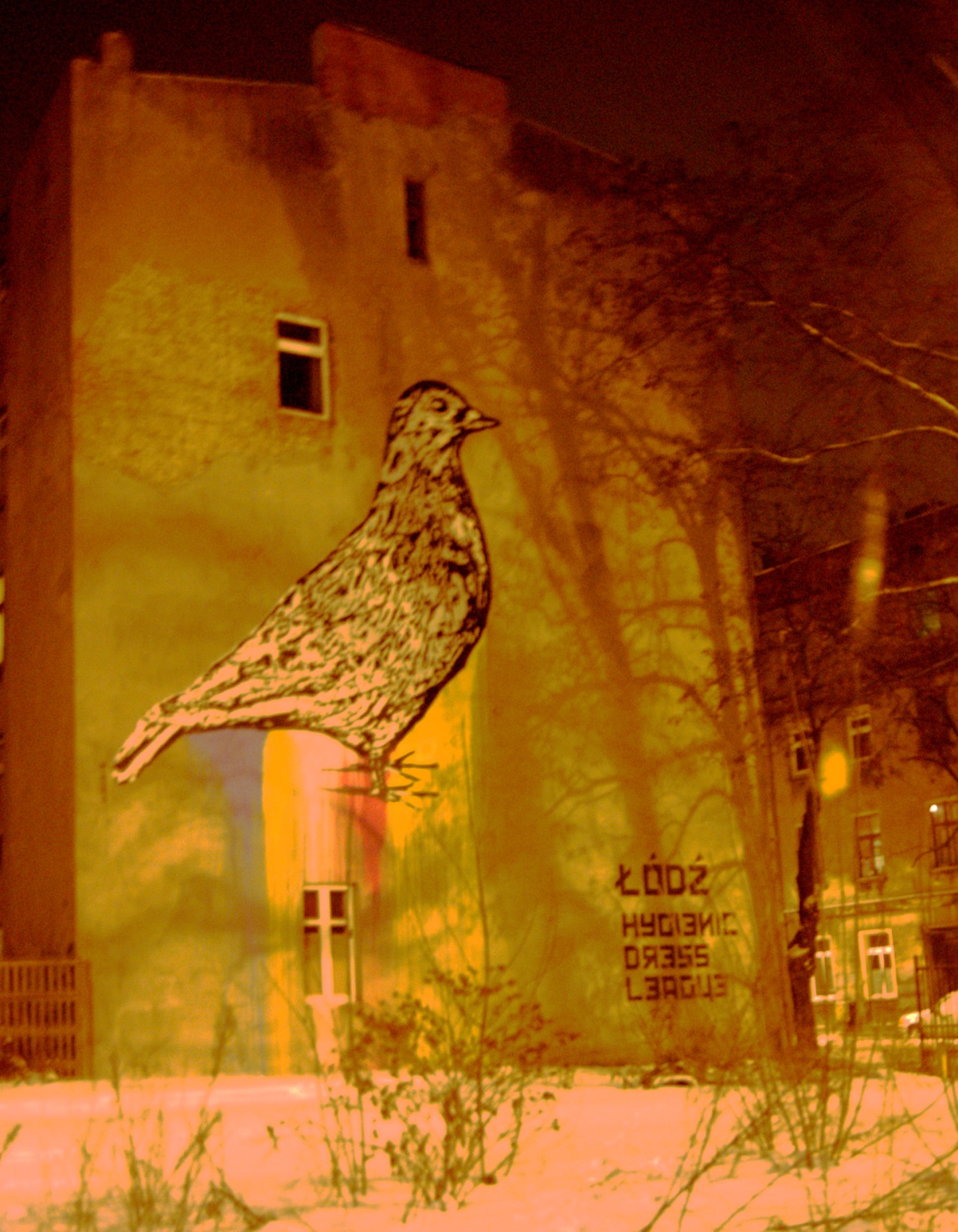 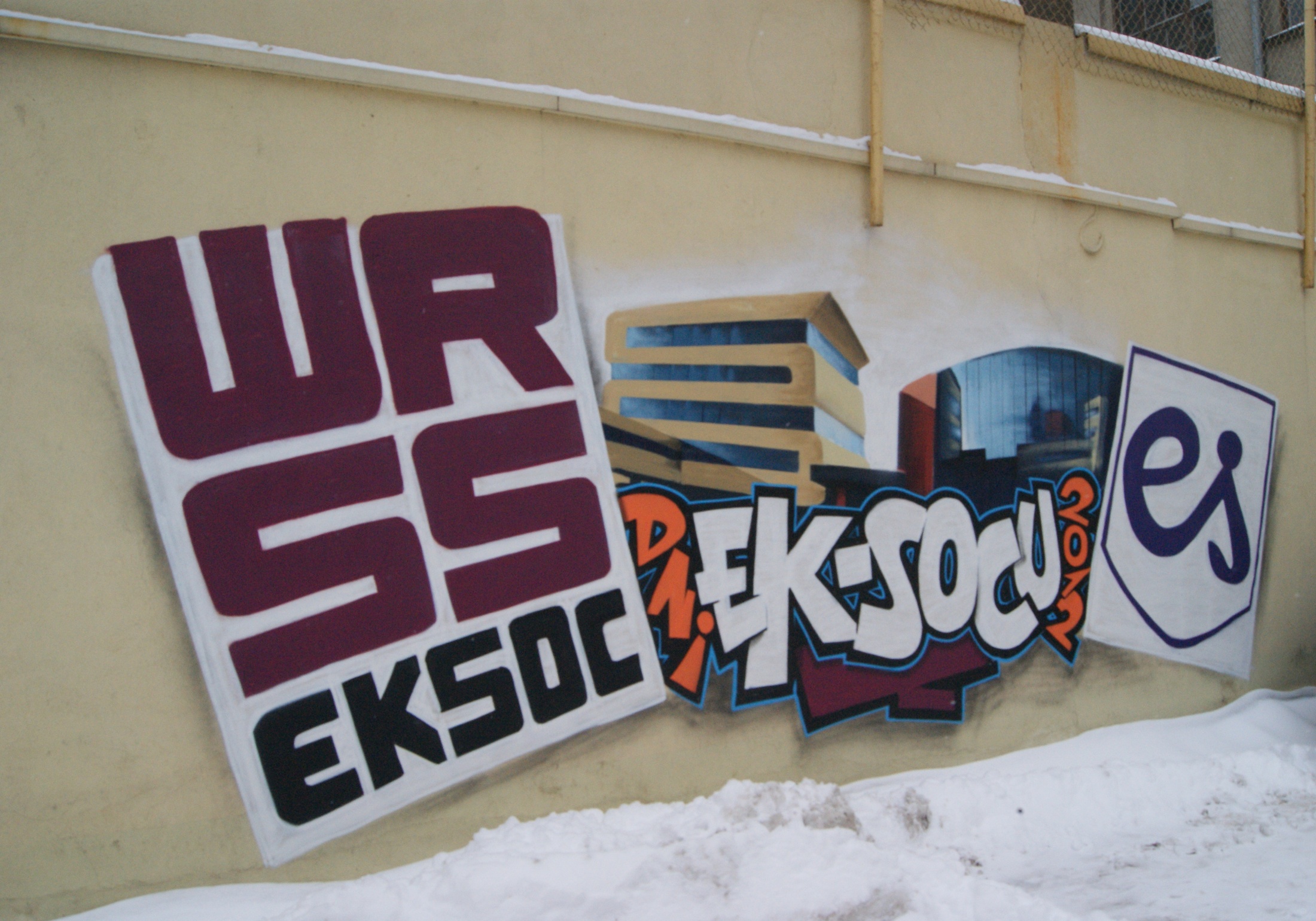 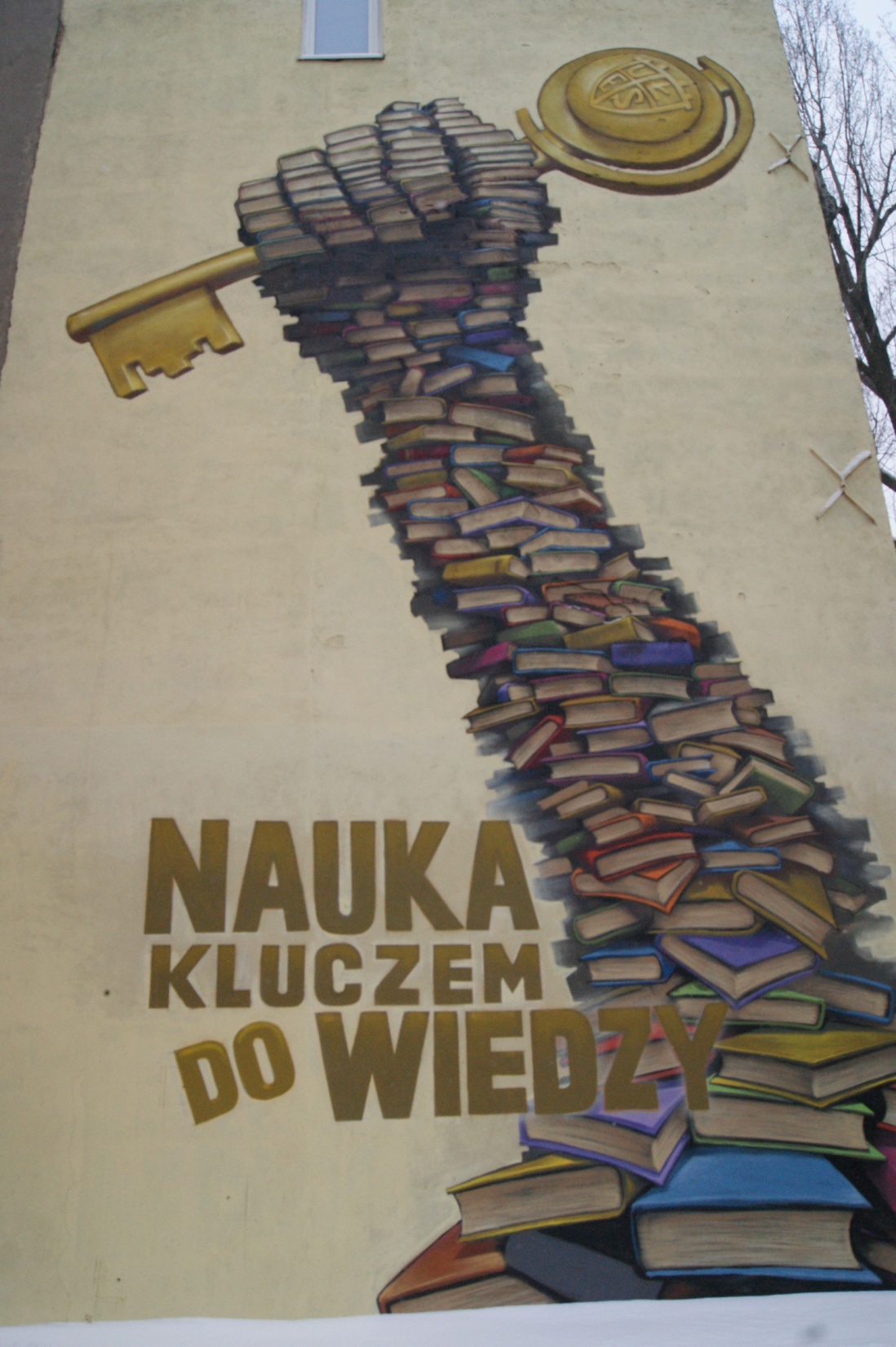 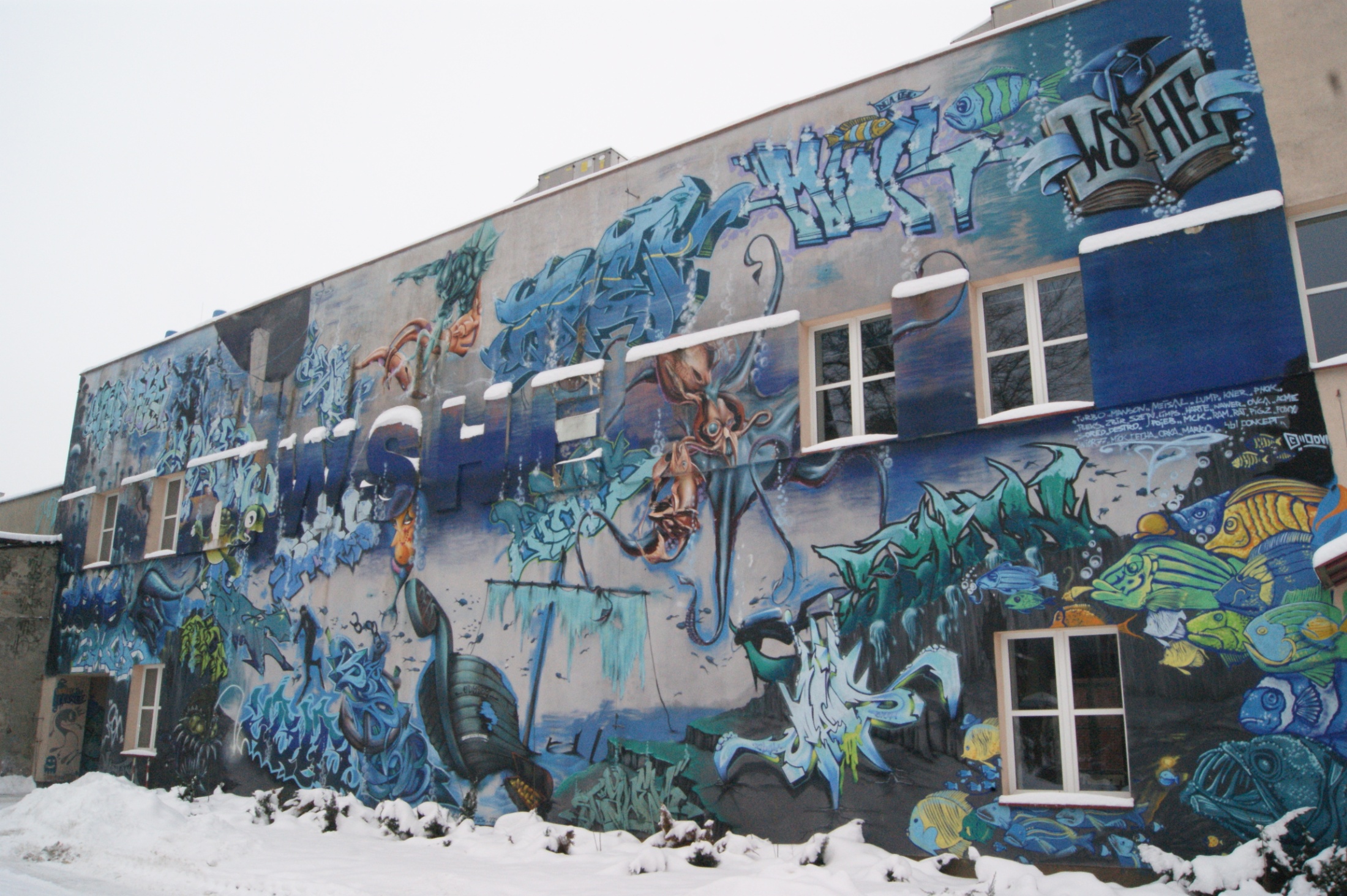 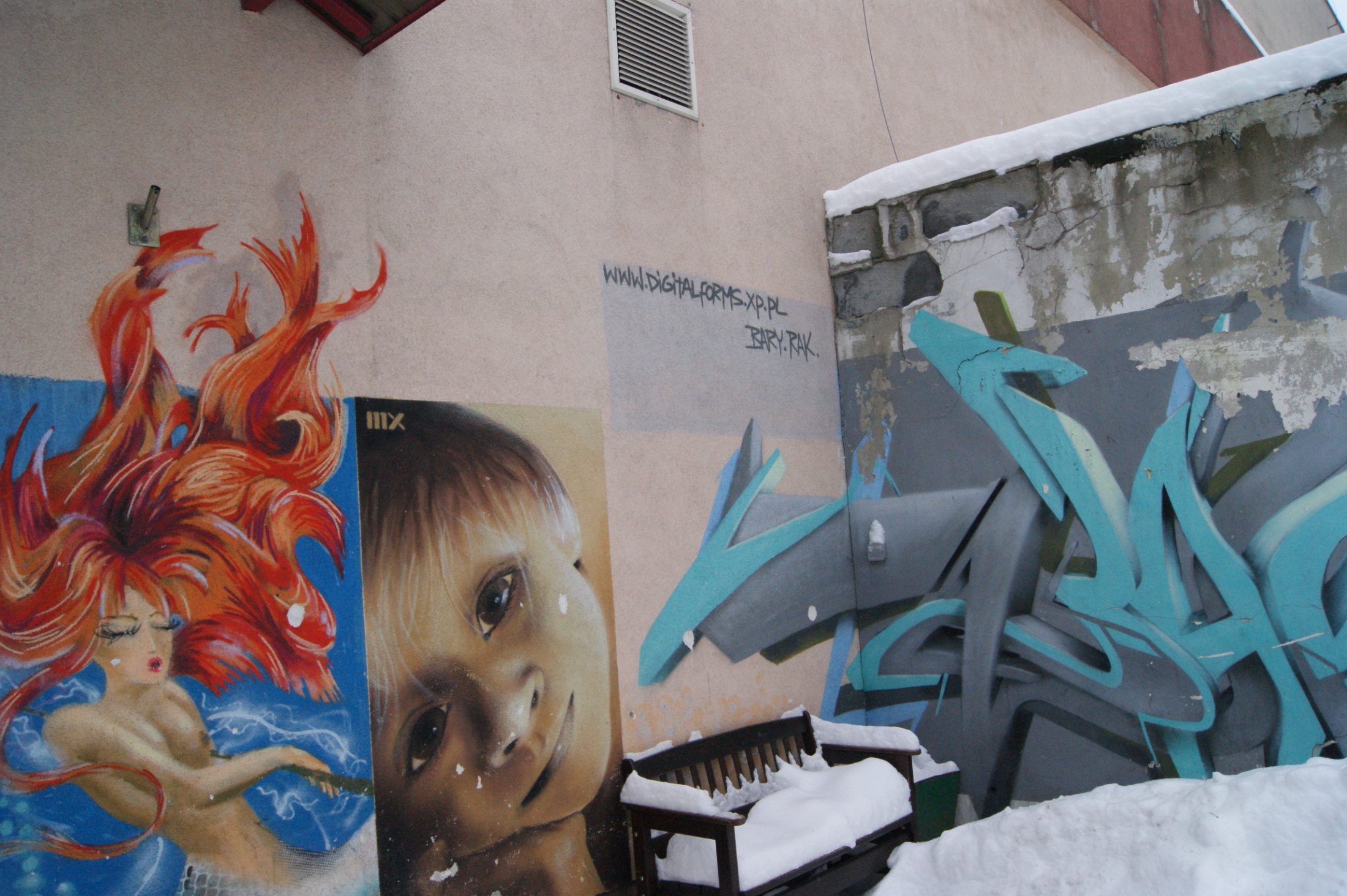 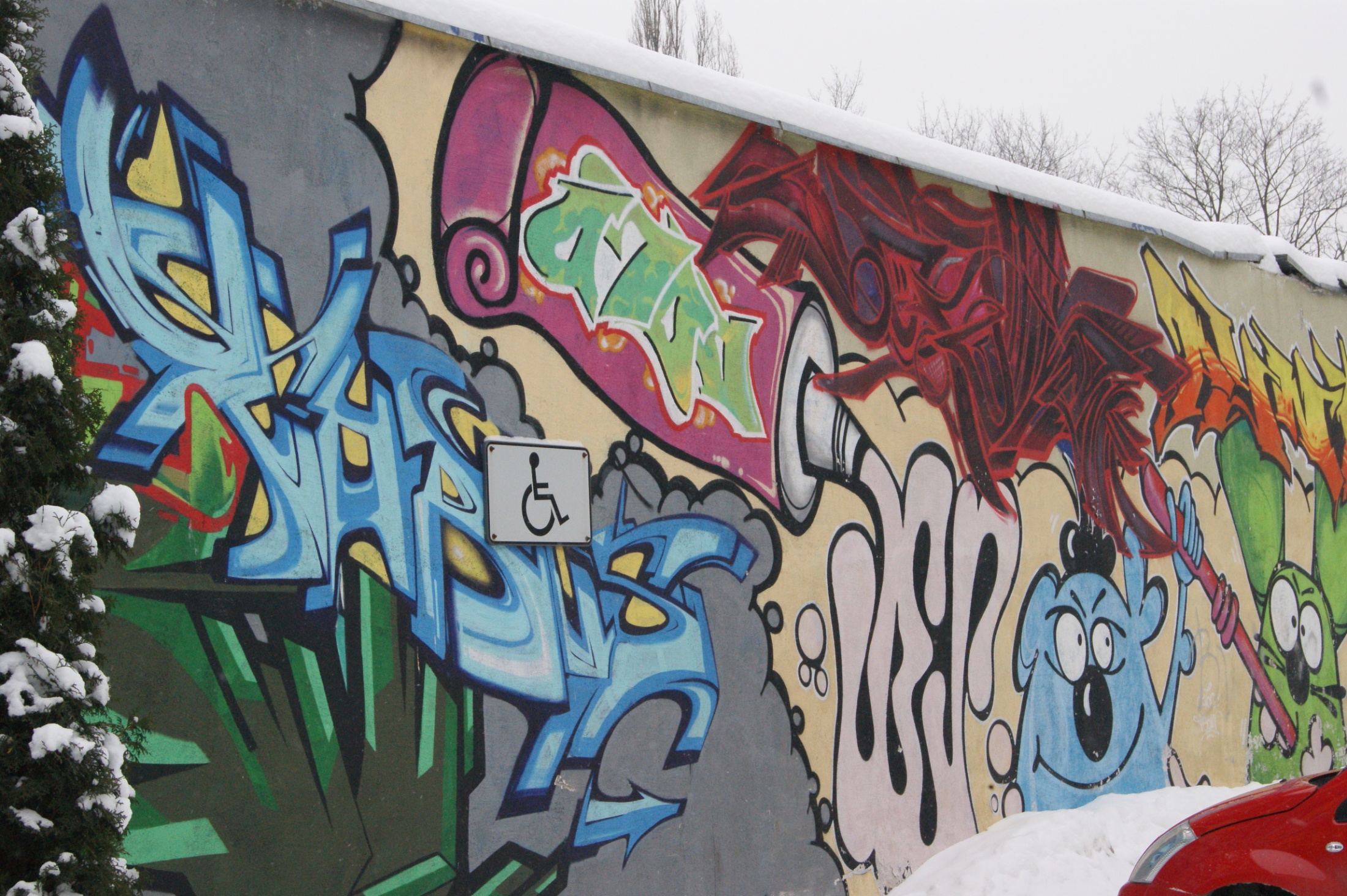 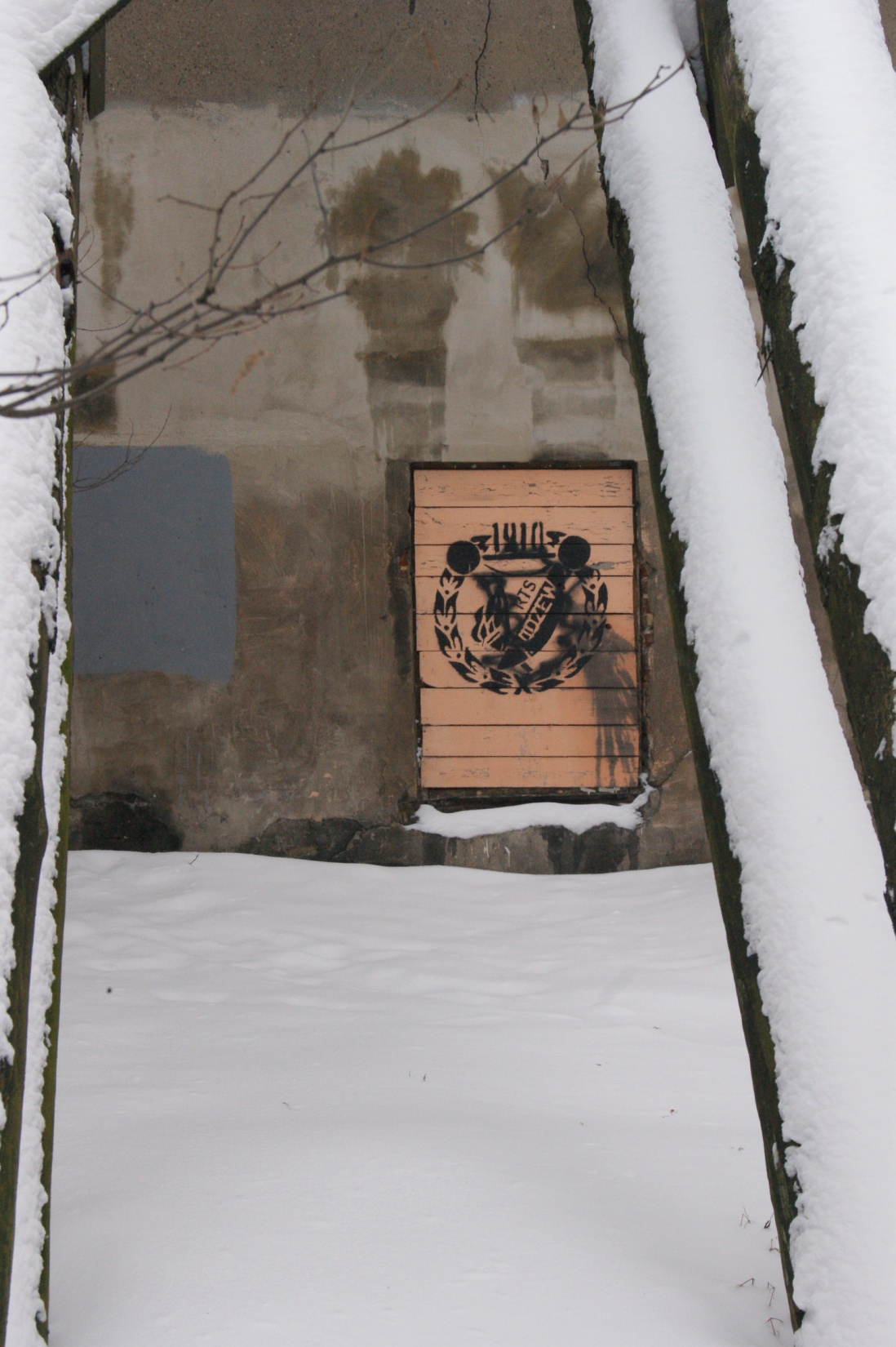 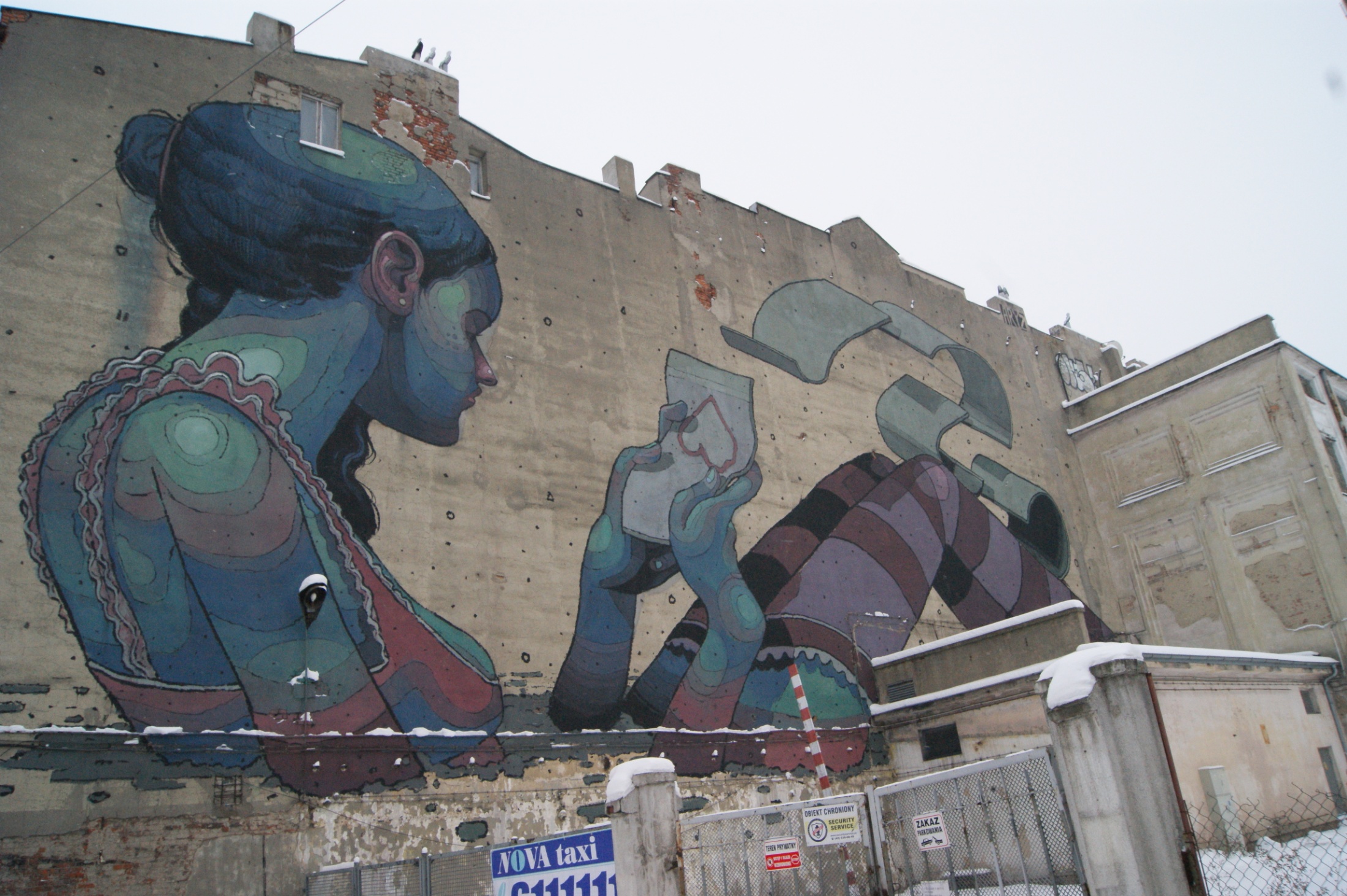 AUTOR: ARYZ

MIEJSCE:
POMORSKA
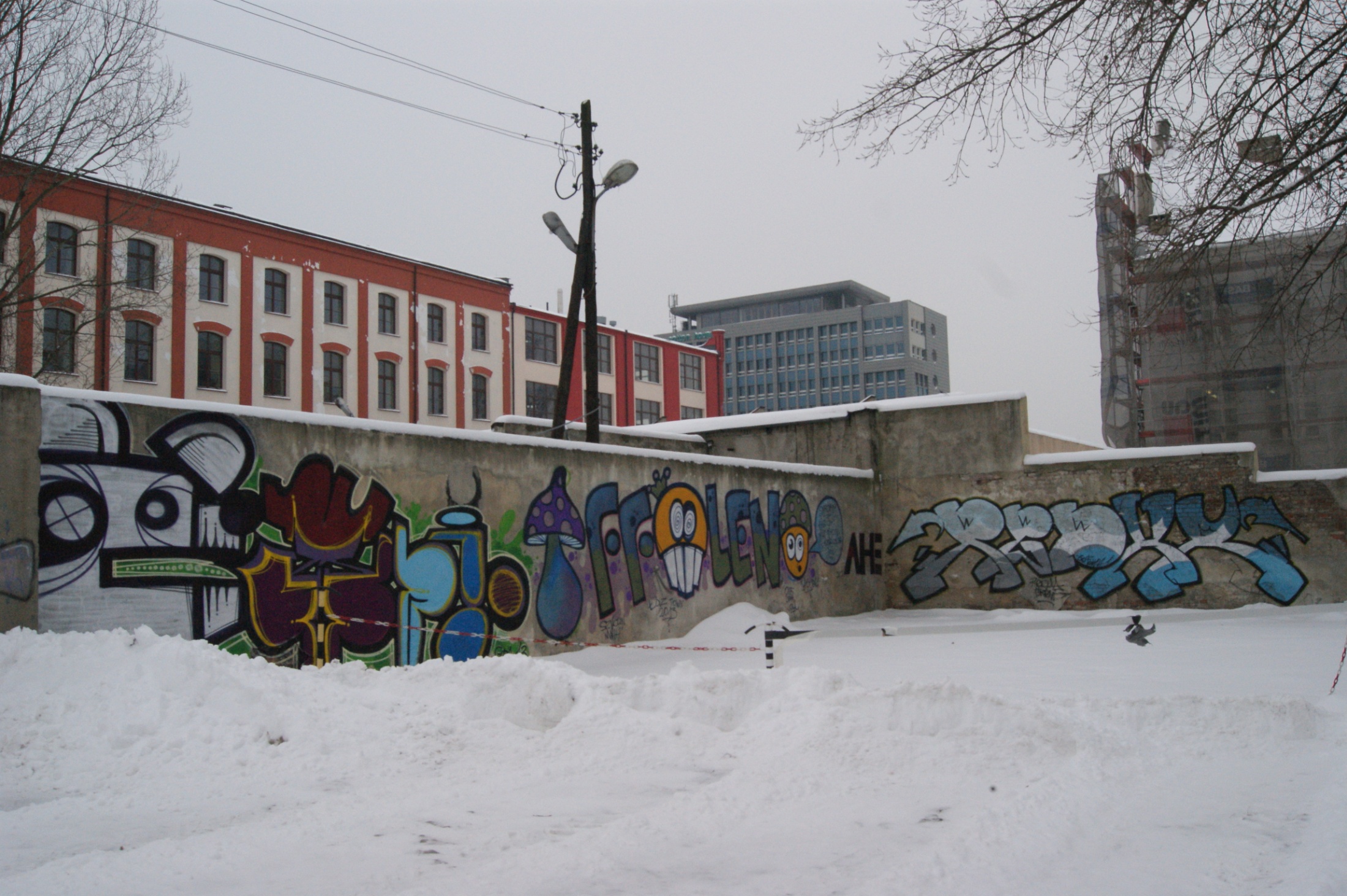 AUTOR: 
STFORKY CREW

MIEJSCE:
REWOLUCJI 1905r.
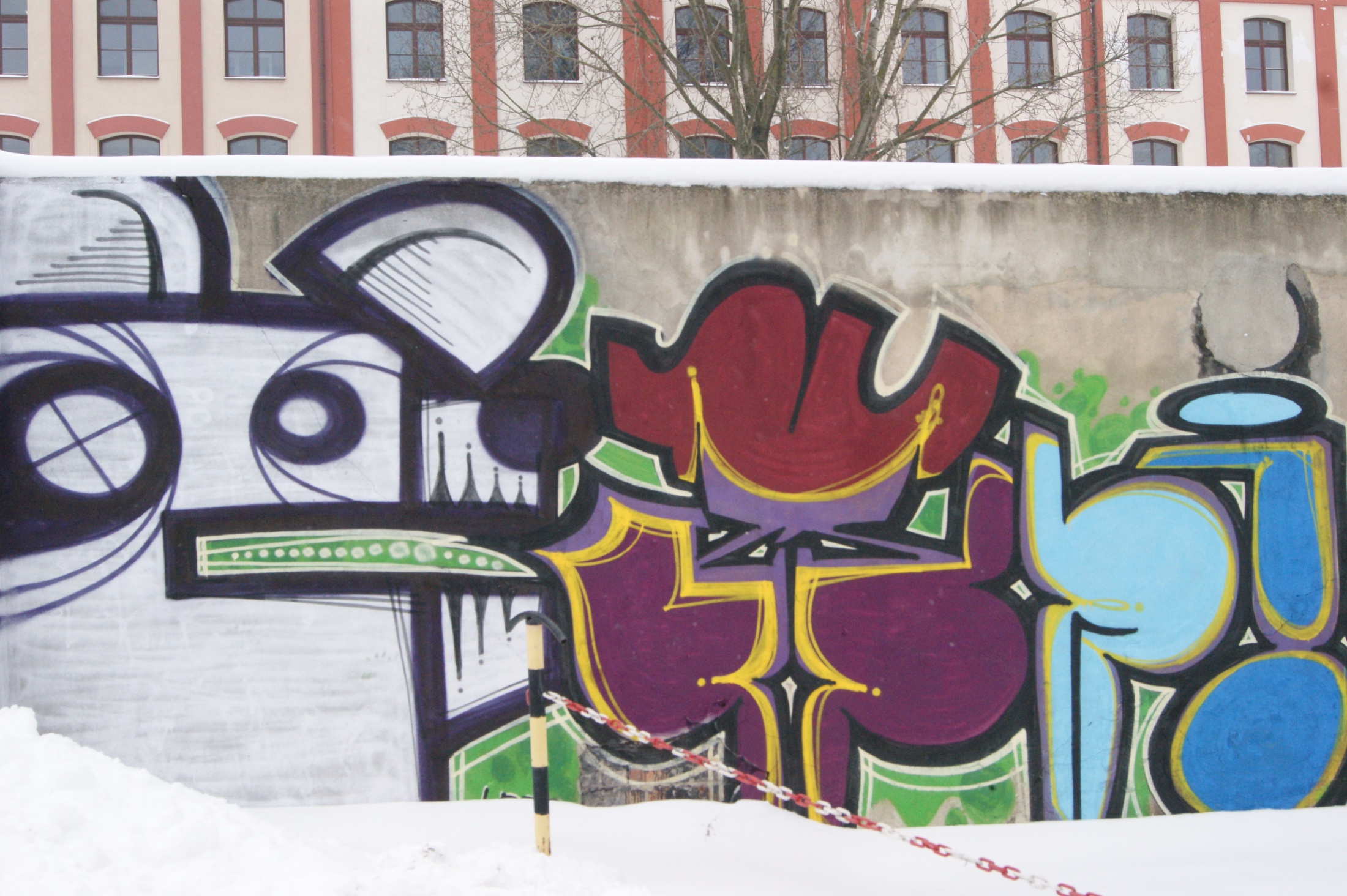 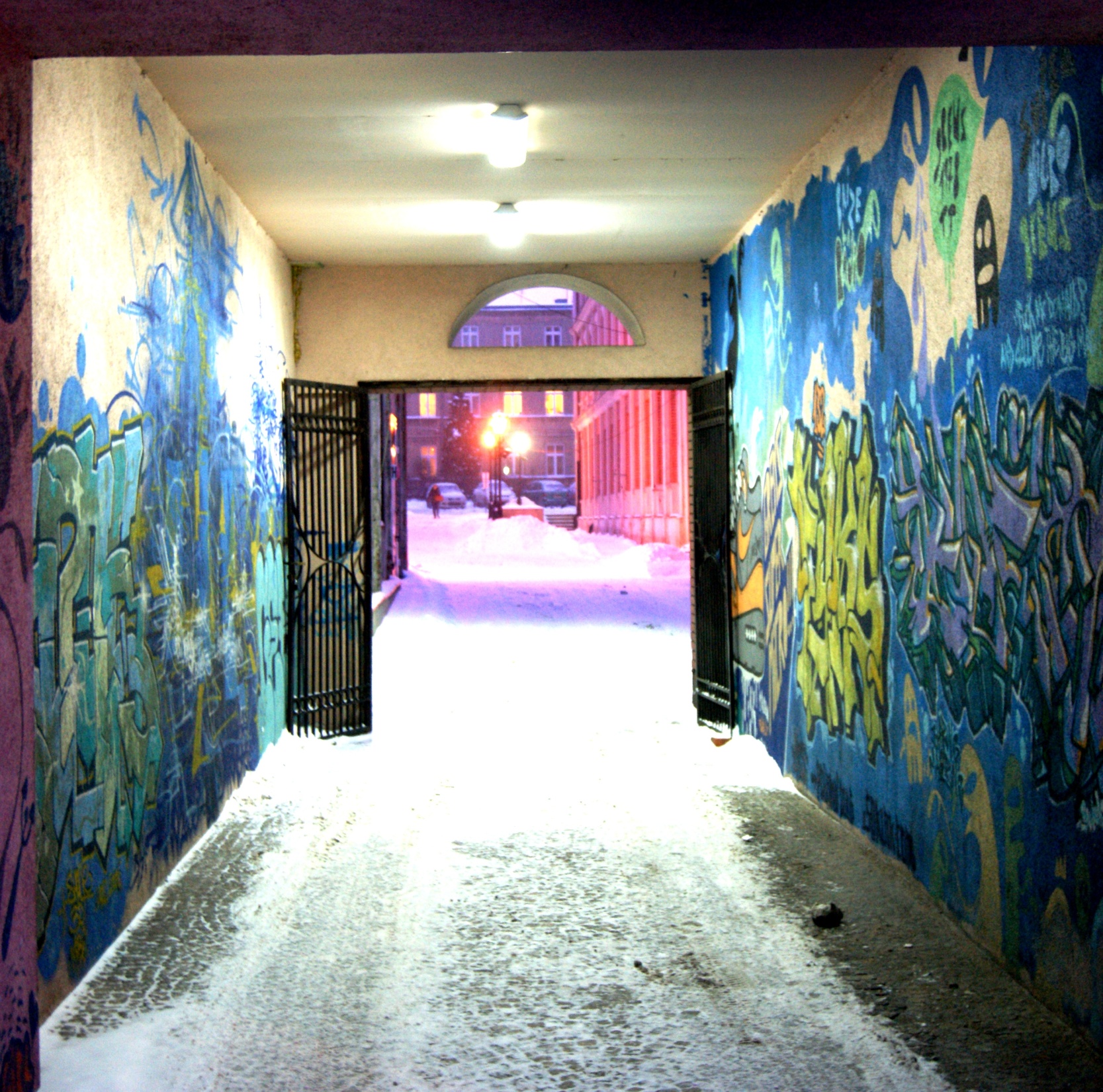 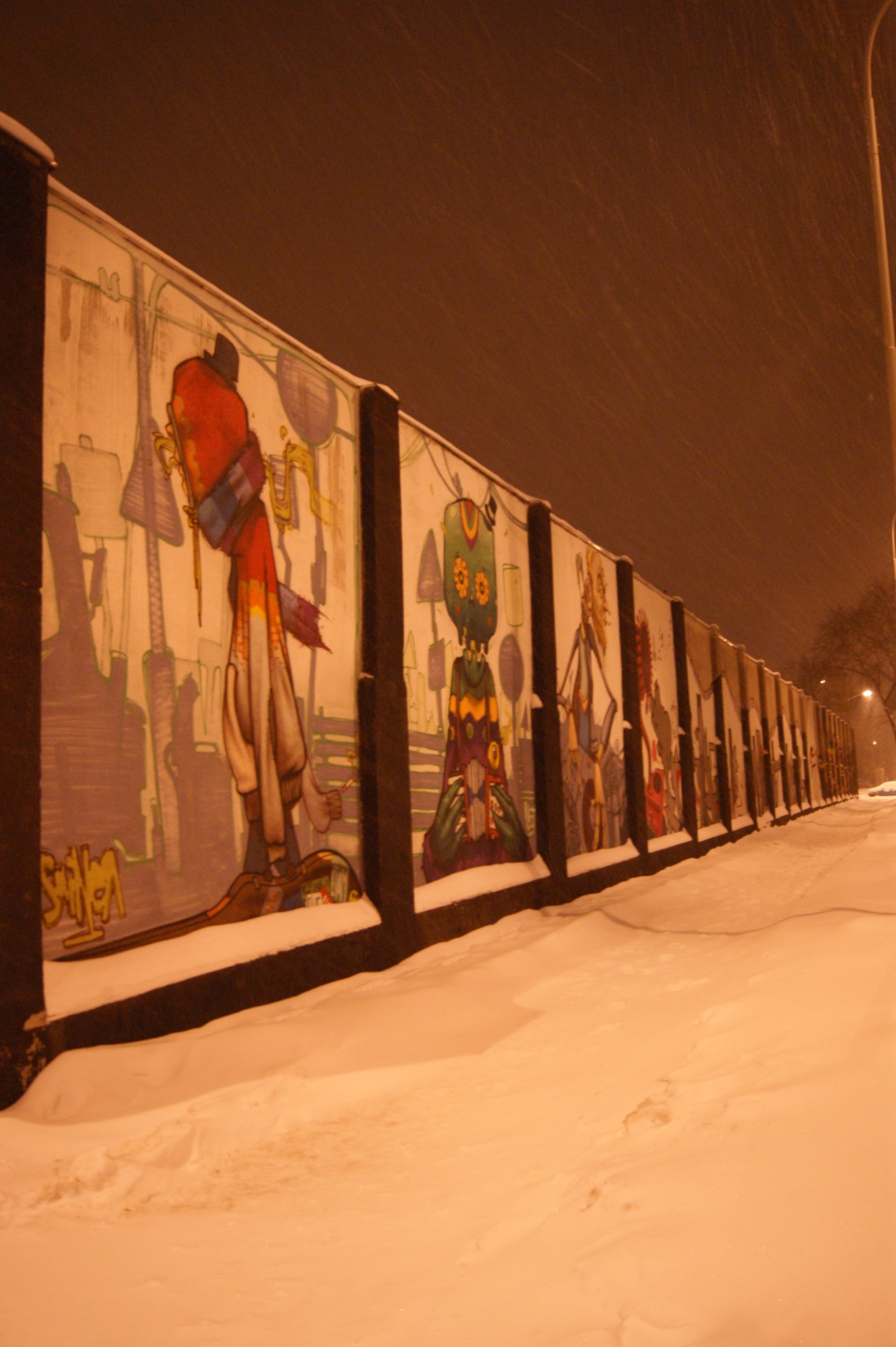 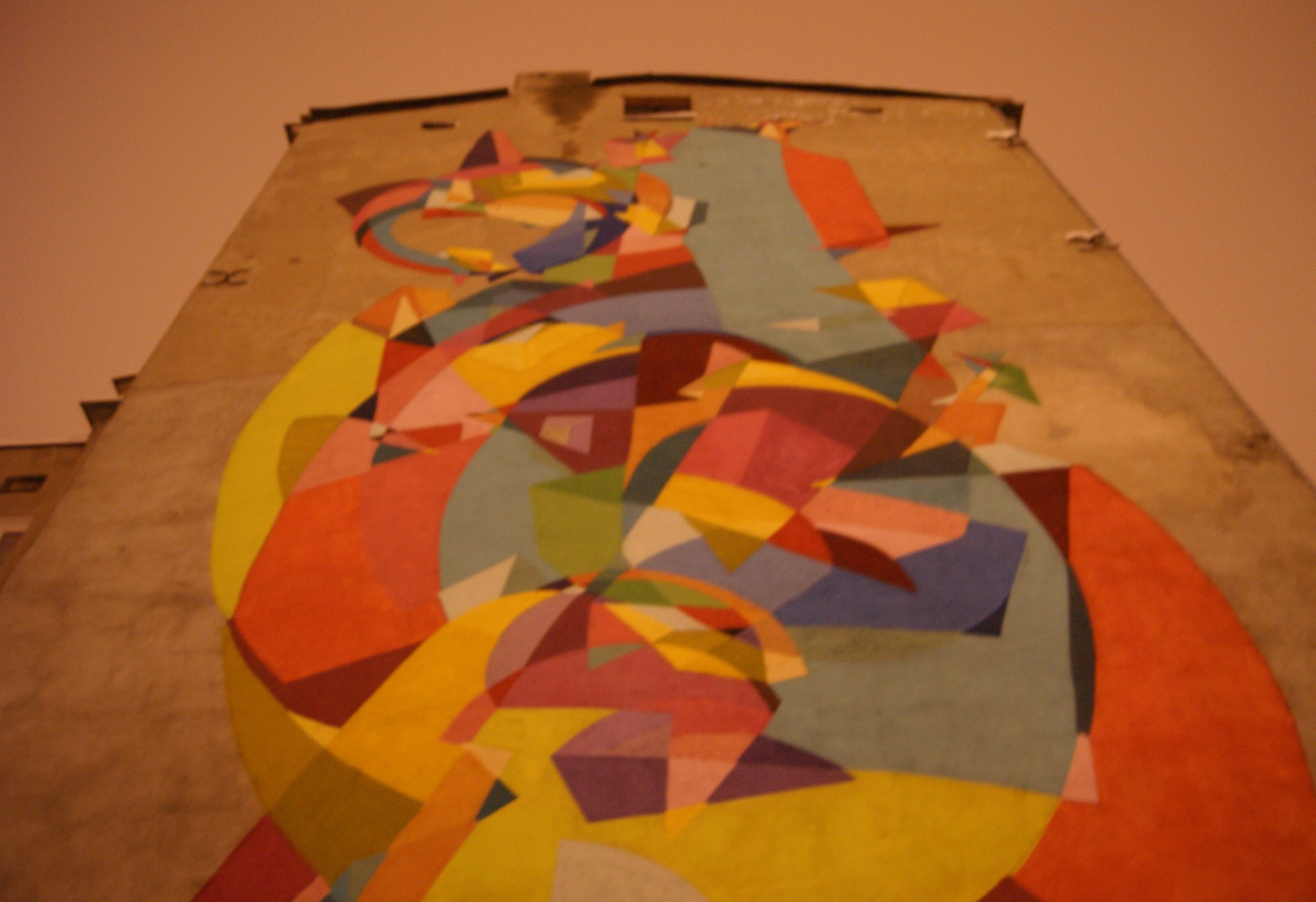 AUTOR: KENOR

MIEJSCE:
KILIŃSKIEGO
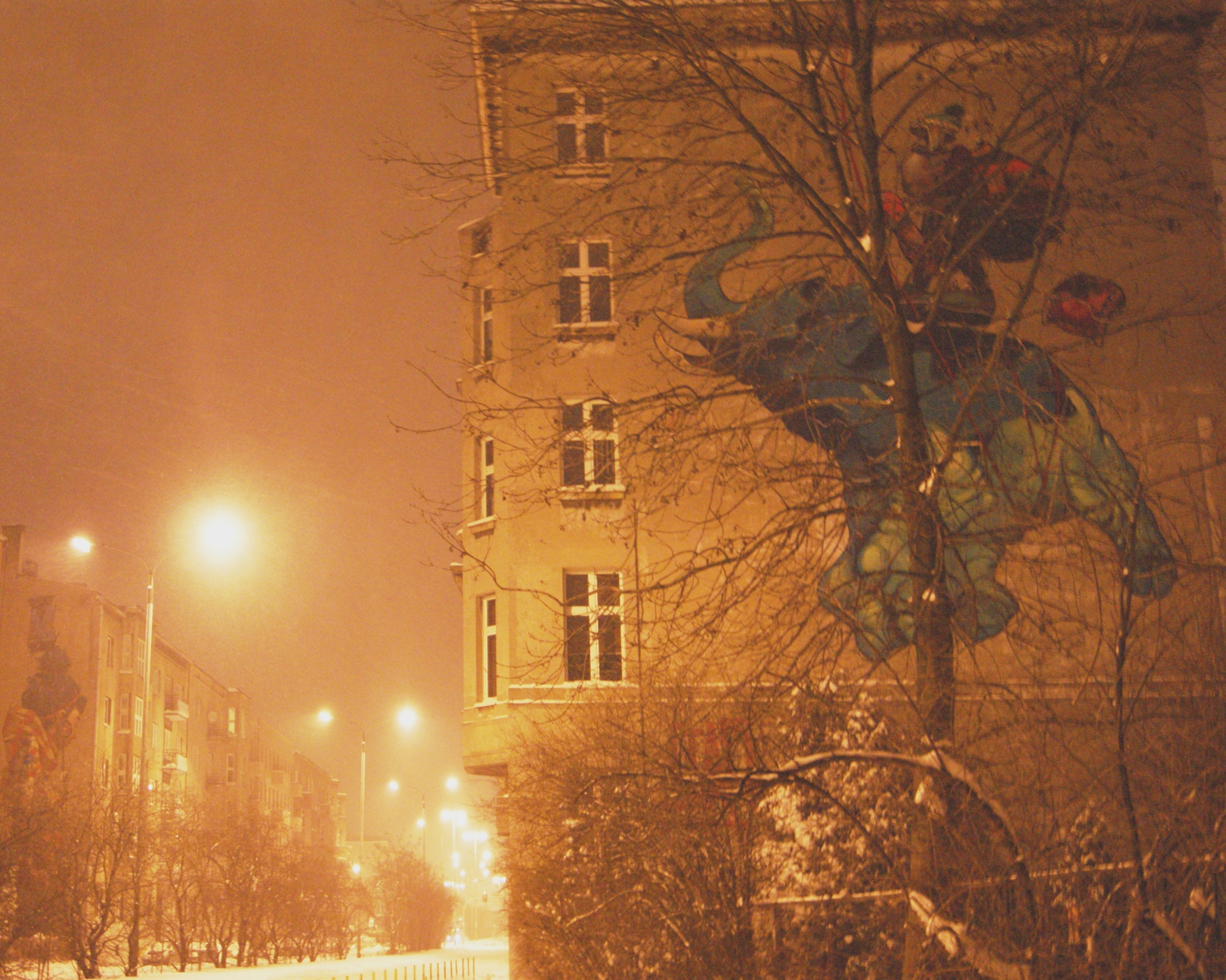 AUTOR: 
SAINER/ETAM CREW

MIEJSCE:
UNIWERSYTECKA
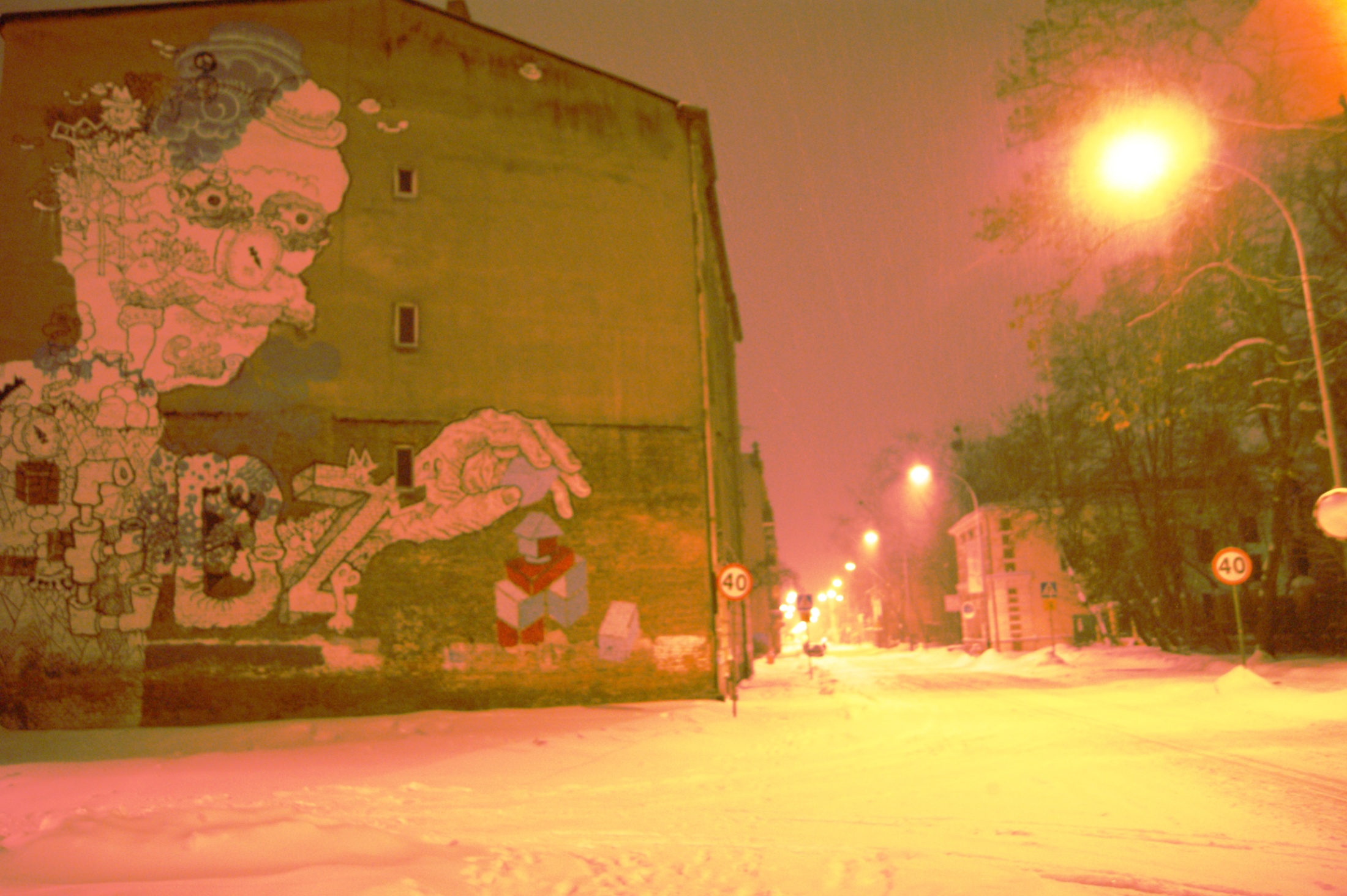 AUTOR: GREGOR

MIEJSCE:
JARACZA
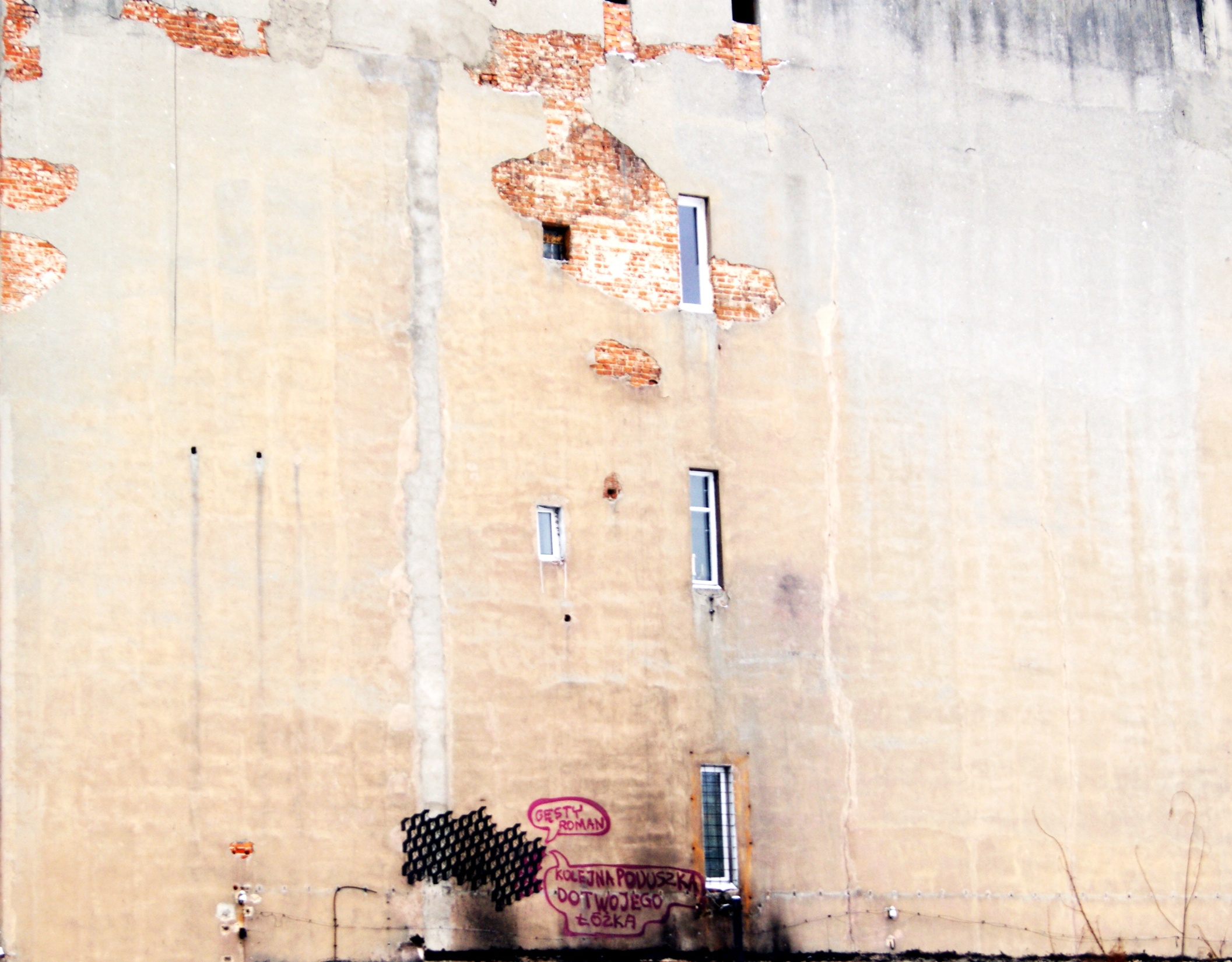 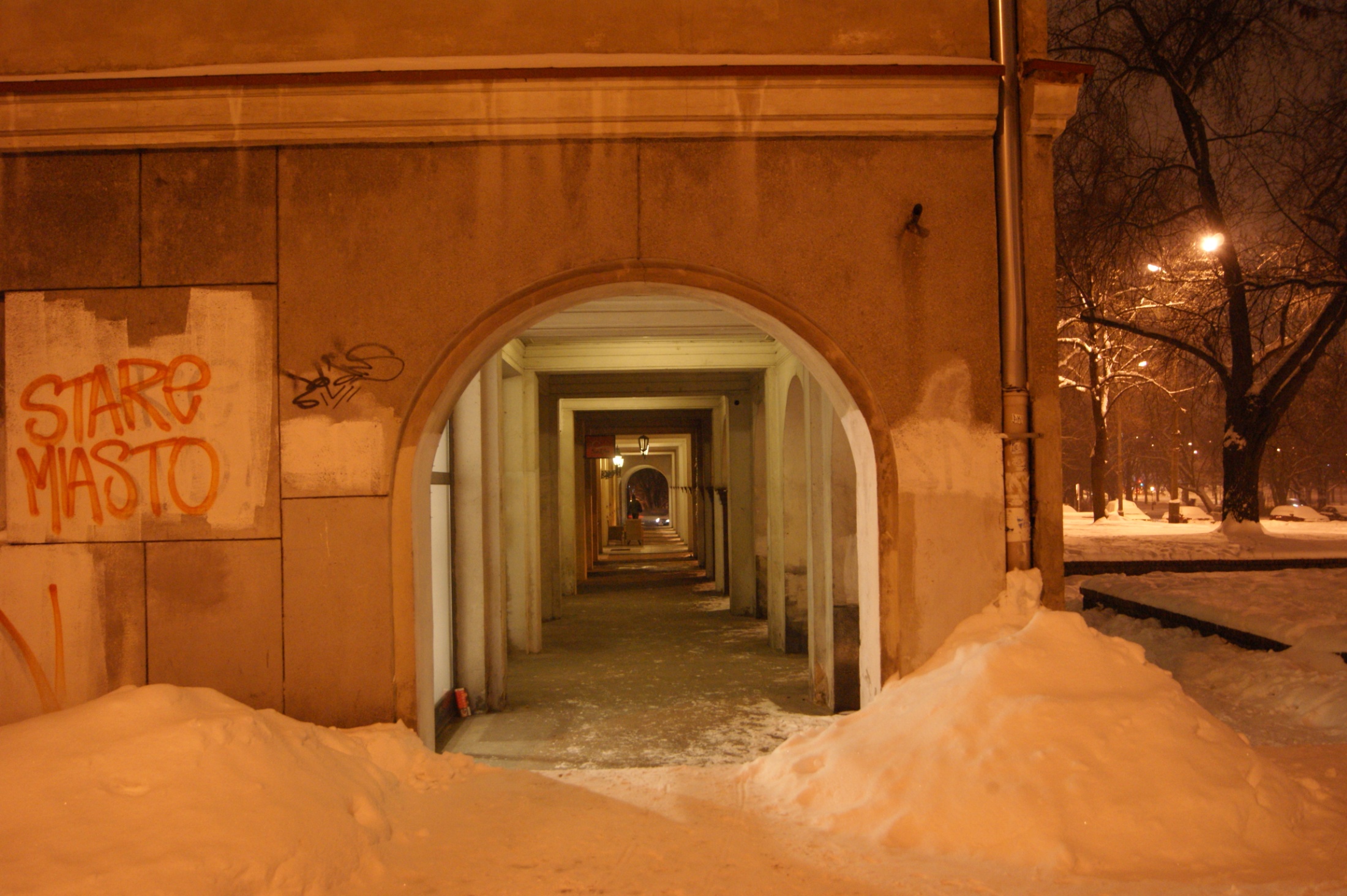 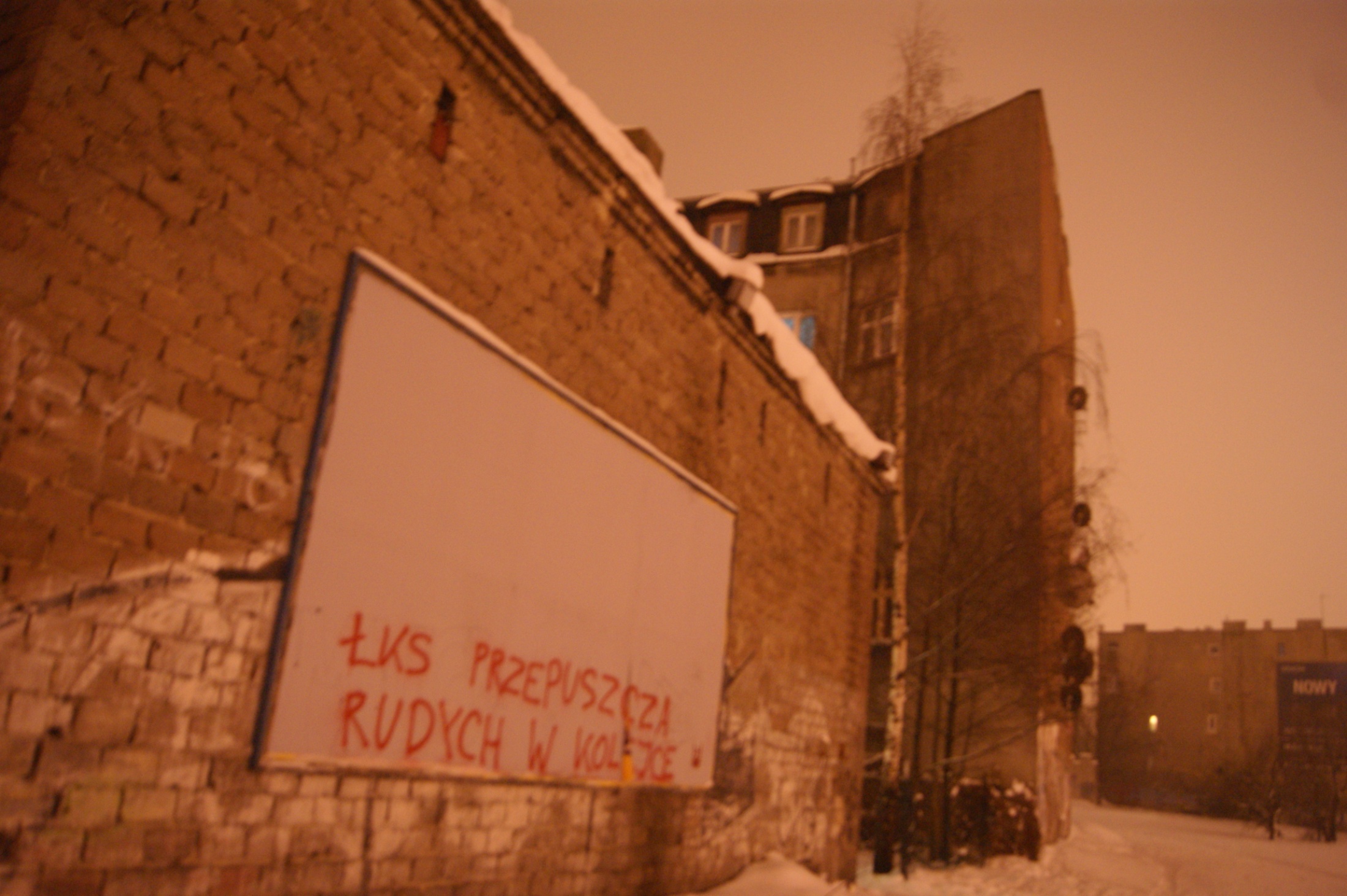 AUTOR: 
JAN III SOBIESKI

MIEJSCE:ZGIERSKA
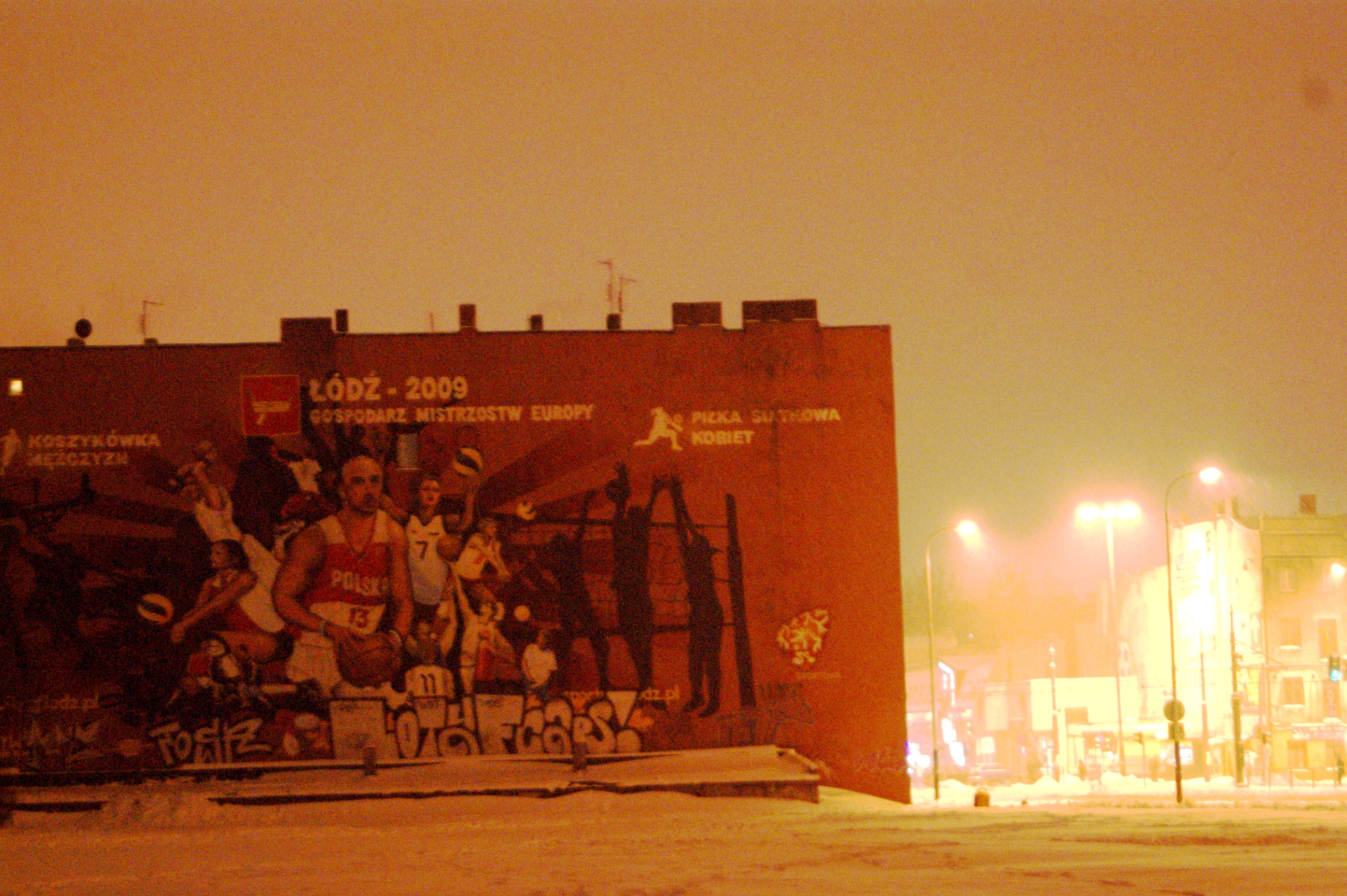 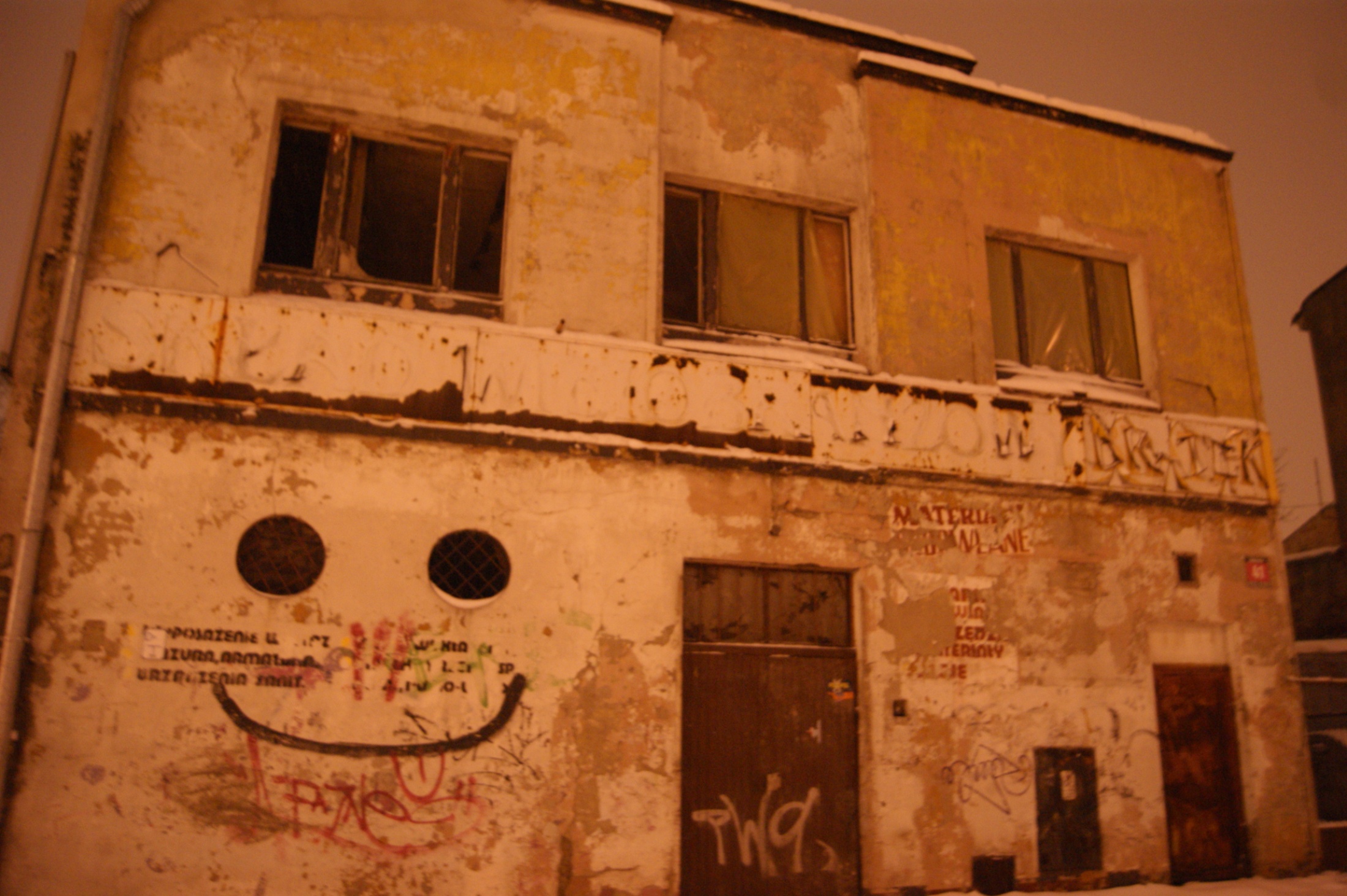 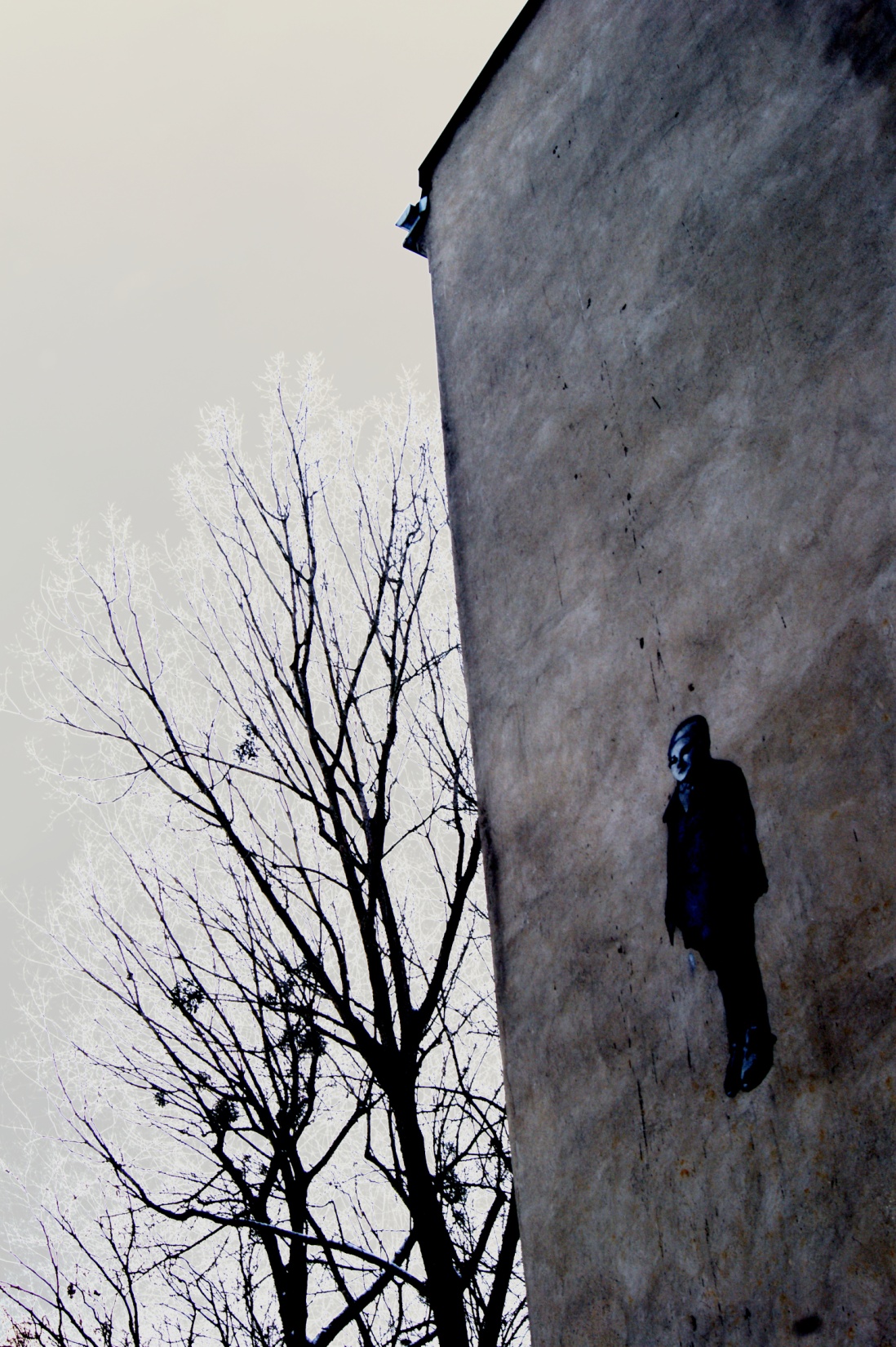 AUTOR: 
PIOTR SAUL/
DAMIAN 
IDZIKOWSKI

MIEJSCE:
PRZEMYSŁOWA
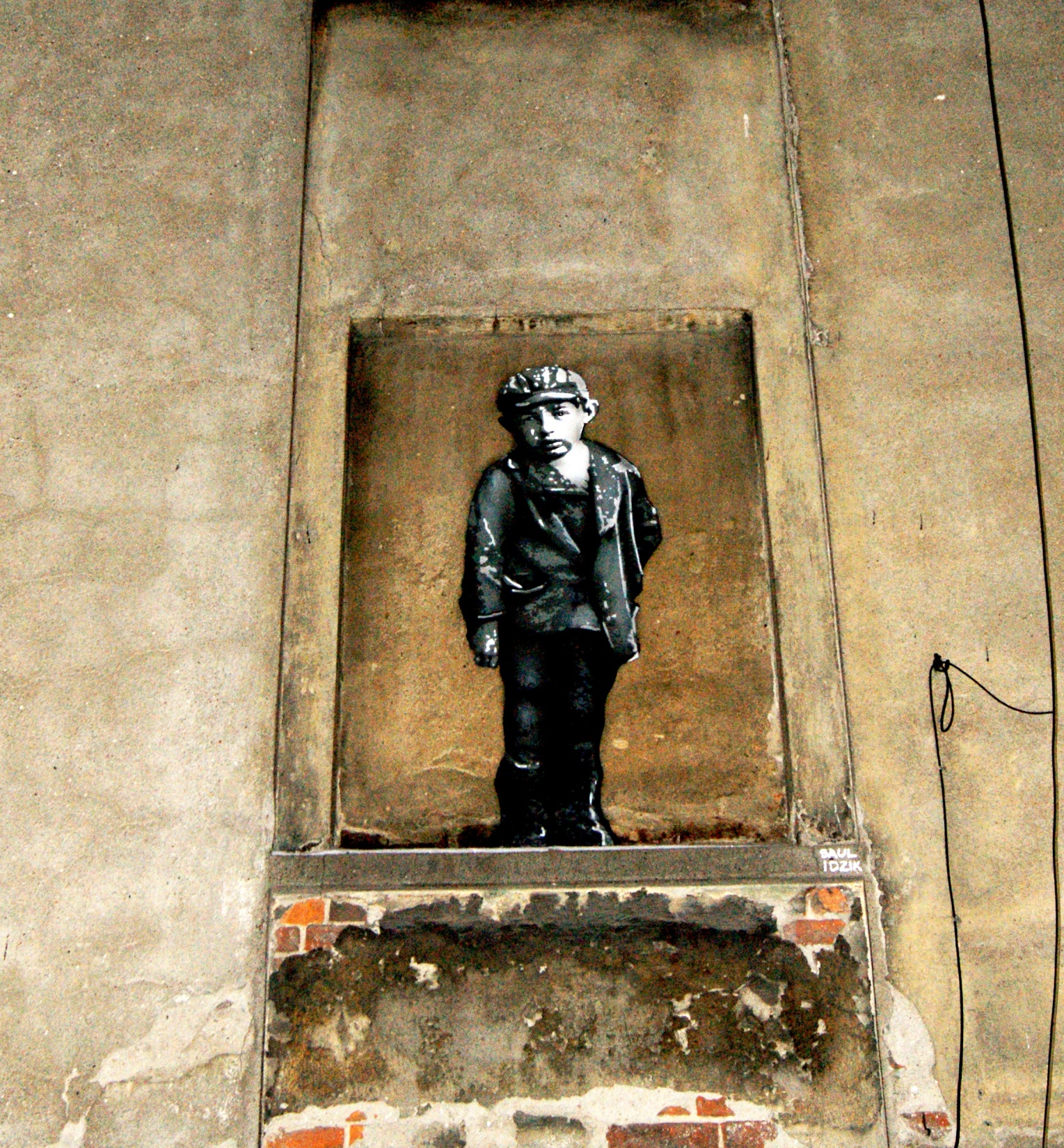 AUTOR: 
PIOTR SAUL/
DAMIAN 
IDZIKOWSKI

MIEJSCE:
ŁAGIEWNICKA
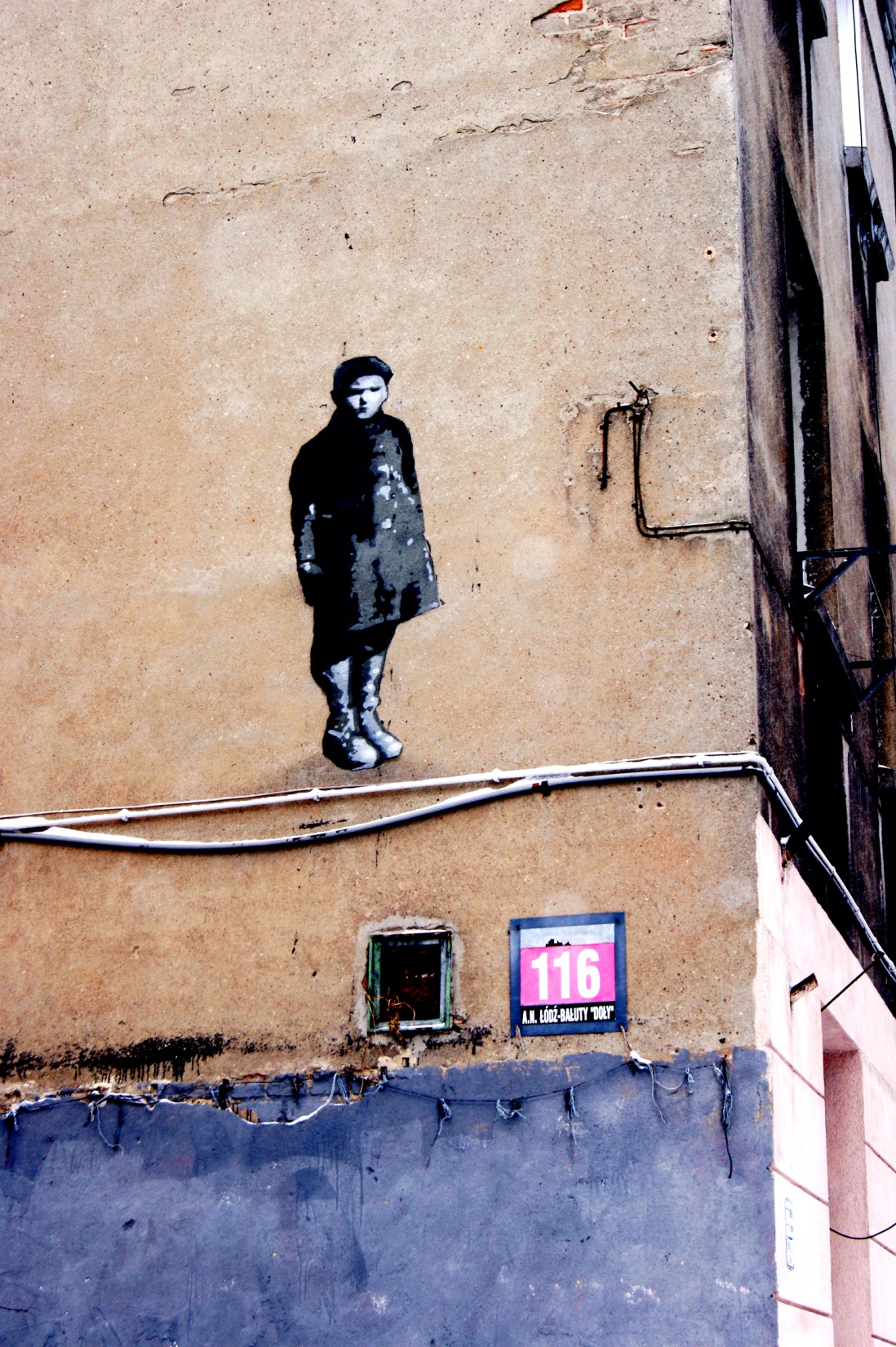 AUTOR: 
PIOTR SAUL/
DAMIAN 
IDZIKOWSKI

MIEJSCE:
PRZEMYSŁOWA
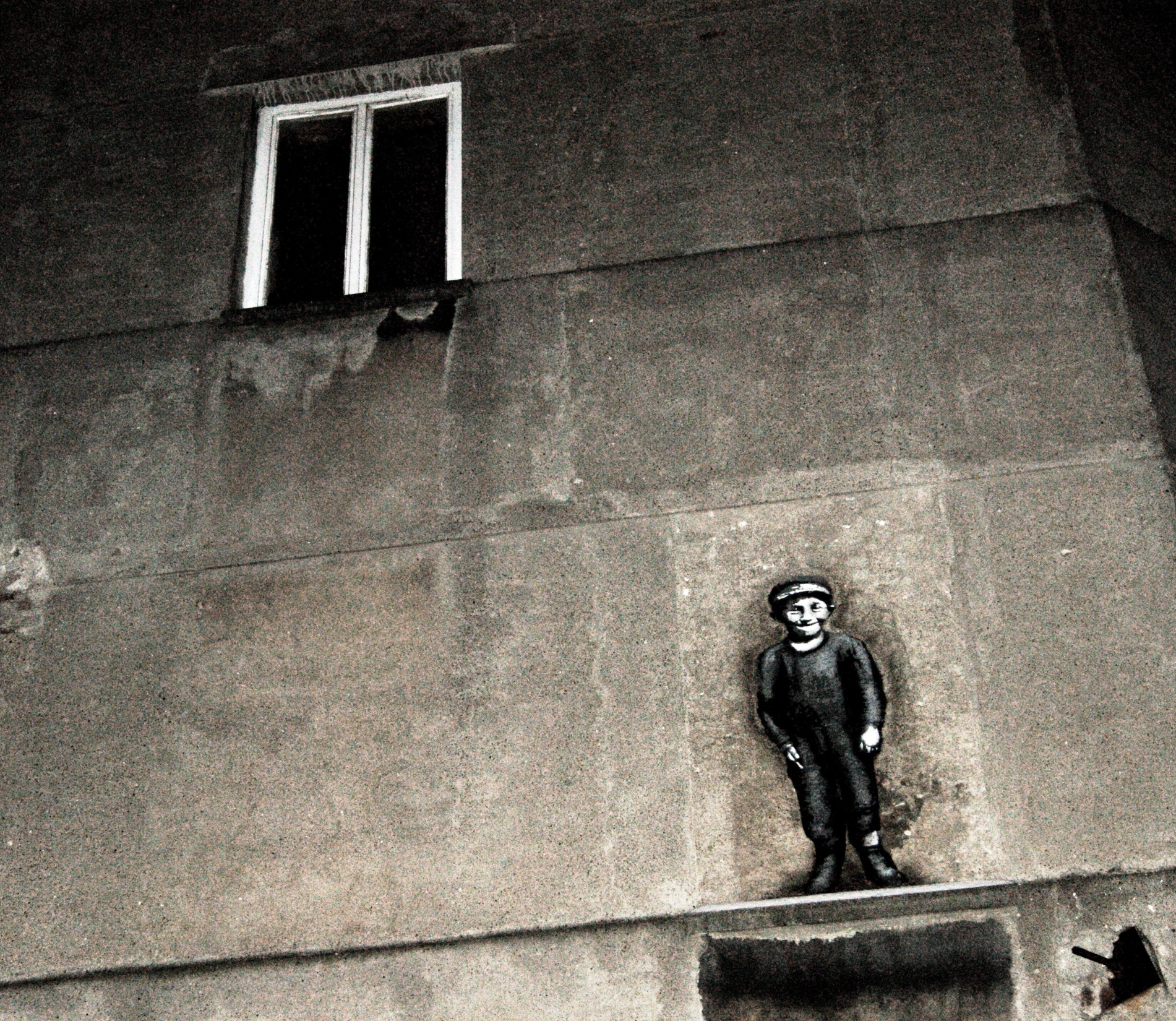 AUTOR: 
PIOTR SAUL/
DAMIAN 
IDZIKOWSKI

MIEJSCE:
ŁAGIEWNICKA
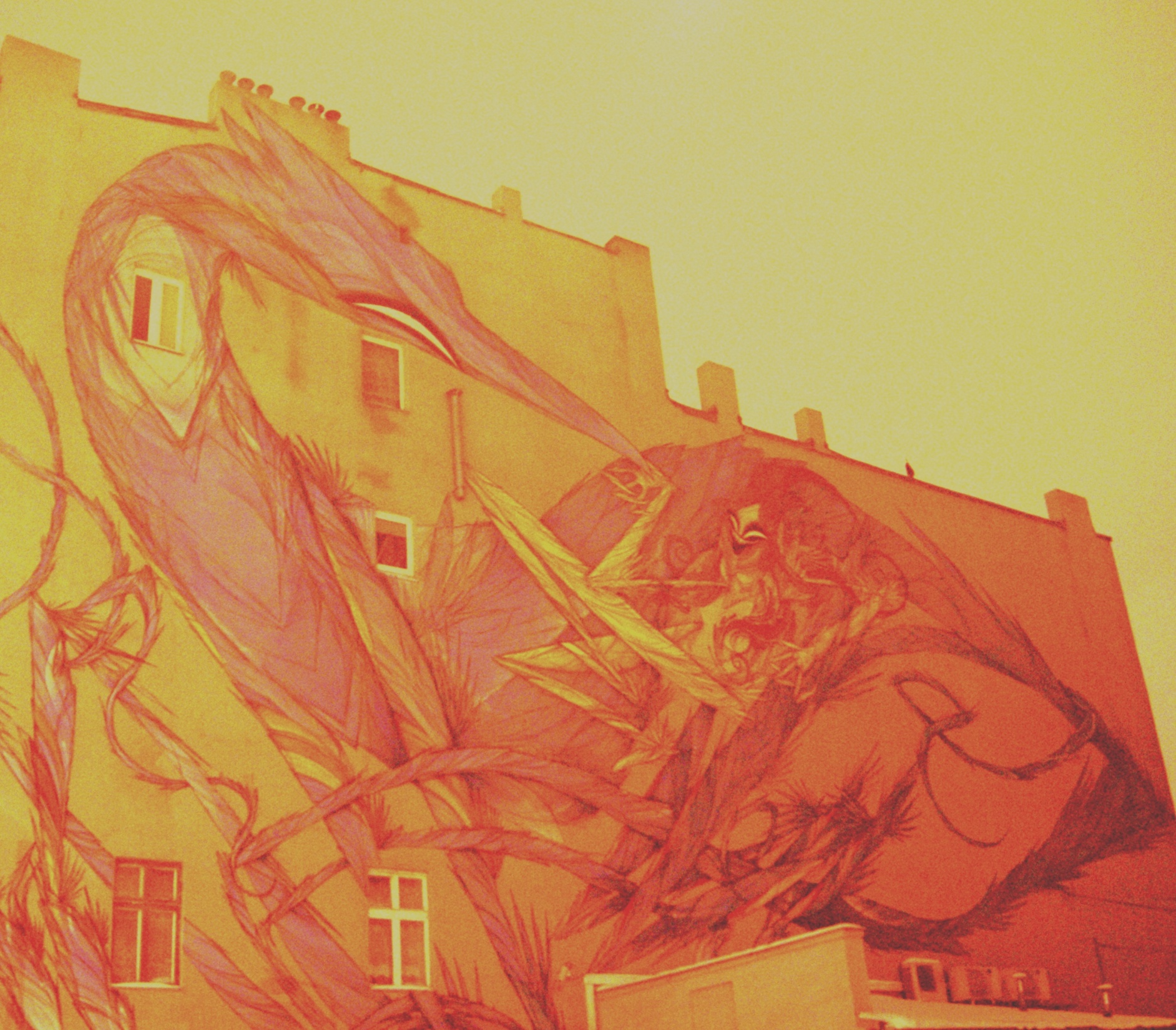 AUTOR: SHIDA

MIEJSCE:
WOJSKA POLSKIEGO
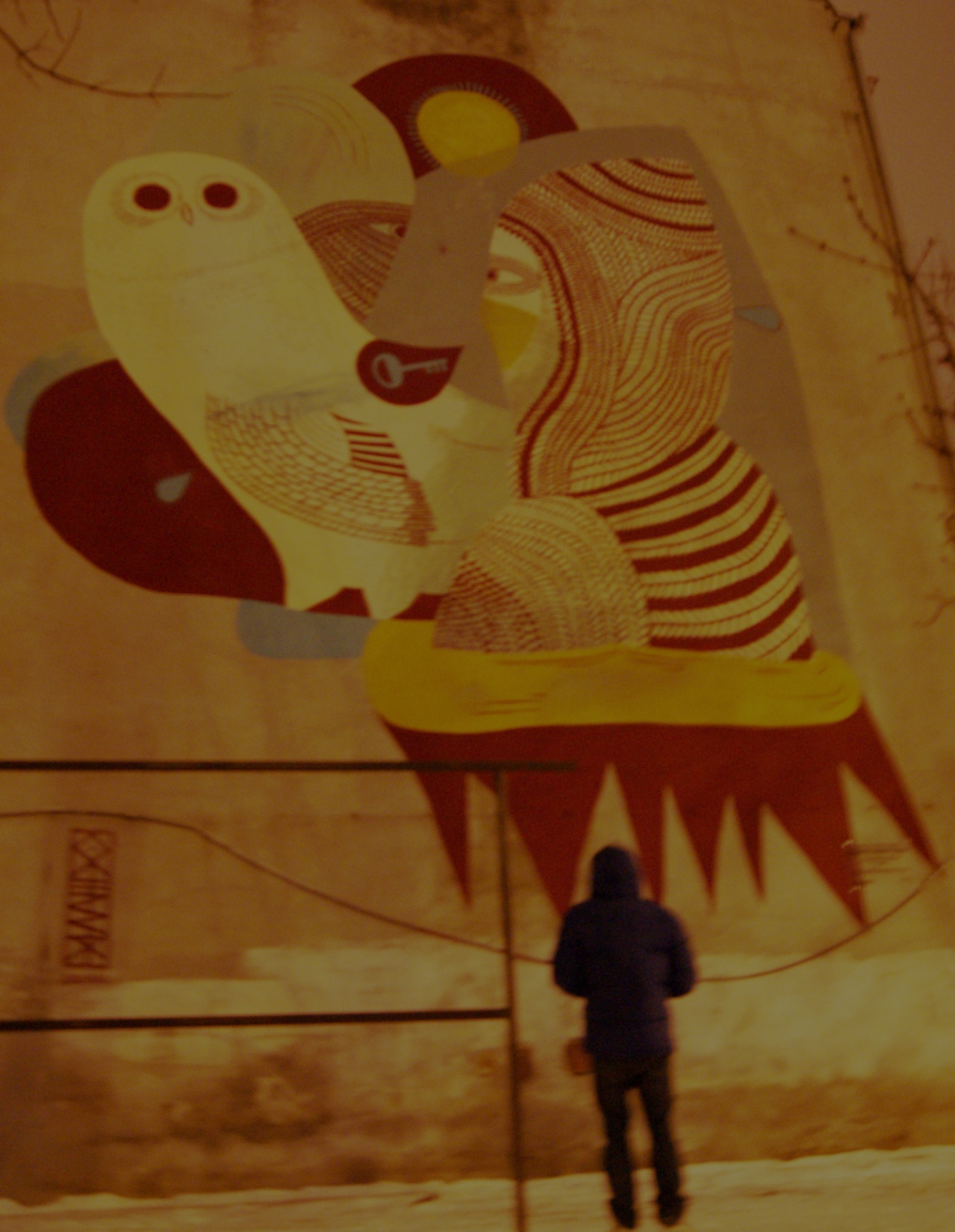 AUTOR: OTECKI

MIEJSCE:
RYBNA
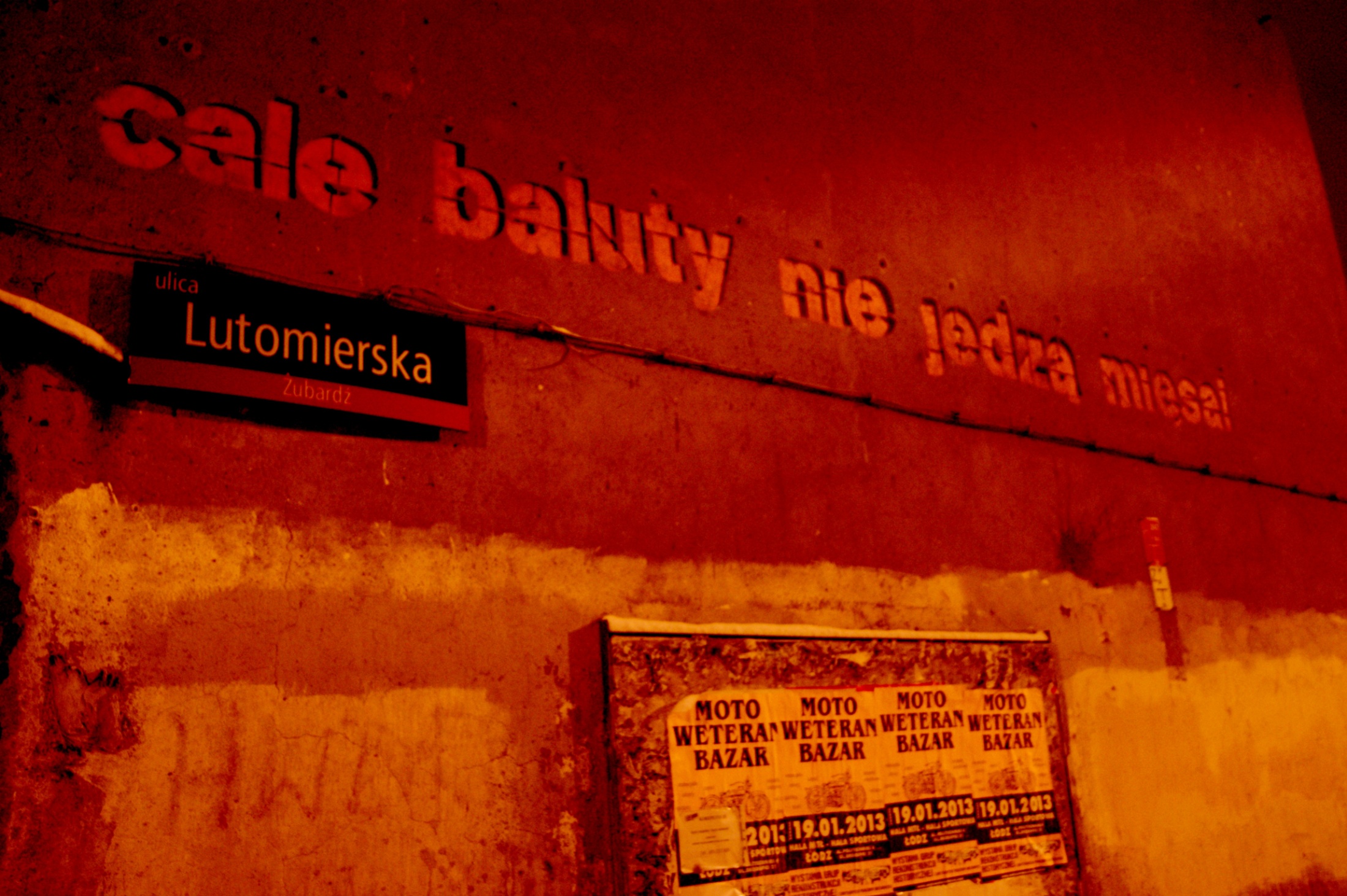 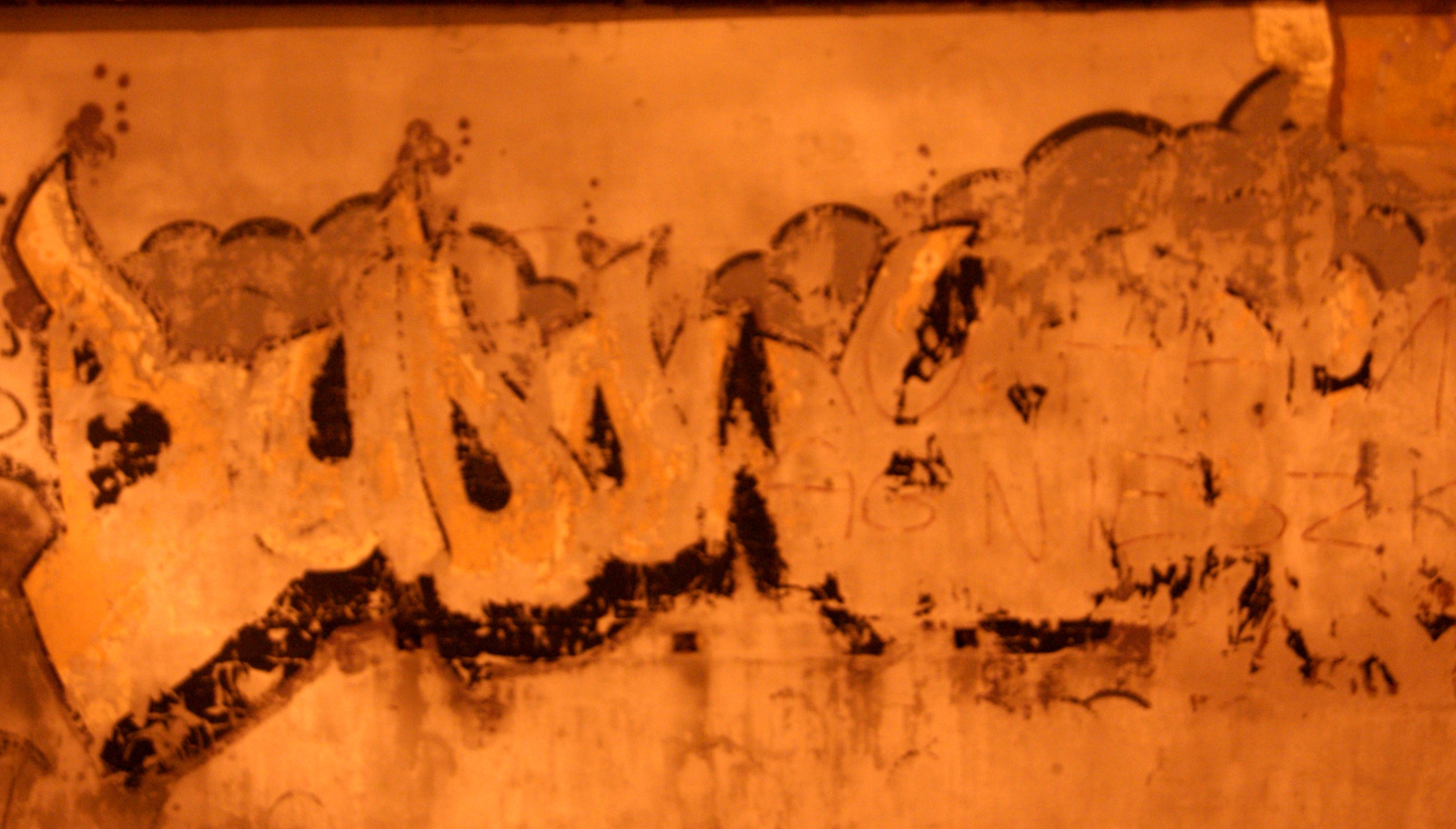 DZIĘKUJĘ ZA UWAGĘ